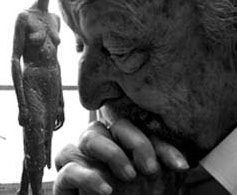 Σε όλη τη μακρά σταδιοδρομία μου έμεινα προσηλωμένος στον άνθρωπο. 

Γιάννης Παππάς 1913-2005
Ζέττα Αντωνοπούλου
Εθνικό και Καποδιστριακό Πανεπιστήμιο Αθηνών – Φιλοσοφική Σχολή – Τμήμα Ιστορίας και Αρχαιολογίας – Τομέας Ιστορίας της Τέχνης 
16 Δεκεμβρίου 2019
10.000  Σχέδια & σκίτσα (στη συλλογή του 
              καλλιτέχνη)
      439  Ζωγραφικά  έργα 
        67   Έργα στο δημόσιο χώρο 
                                                 24  ανδριάντες
                                                 23  προτομές 
                                                   5  ελεύθερες συνθέσεις 
                                                   4  μνημεία
                                                   4  ταφικά μνημεία
                                                   7  ανάγλυφα  
       41  Έργα σε Μουσεία Πινακοθήκες, κτήρια 
             δημόσια χρήσης 
 2.000  Αντικείμενα (έργα, προπλάσματα, μελέτες 
            κλπ) στο Εργαστήριο Γιάννη Παππά – 
            Μουσείο Μπενάκη
«έκανα, χωρίς να τελειώσω, μια καταμέτρηση των σχεδίων που θα φέρω μαζί μου, εκτός από εκείνα που θα κάνω. 900 περίπου, περίπου 60 gouaches, που θα γίνουν υποθέτω 100. Αρκετή δουλειά. Ας πούμε 1000. Ώσπου να πεθάνω, δε θ’ αφήσω καμιά χιλιάδα σχέδια Νο 1; Εκτός αν με τα χρόνια γίνω πιο δύσκολος και τα χίλια γίνουν 500.»  

(Γιάννης Παππάς, 26/2/1952)
Καλλιτεχνικές διακρίσεις 
Ταξιάρχης του Βασιλικού Τάγματος Φοίνικος 
Ταξιάρχης dell’ Οrdine del Merito Nazionale.
Παράσημο από τον Πρόεδρο της Δημοκρατίας Κωνσταντίνο Στεφανόπουλο
Χρυσό μετάλλιο από το Δήμο Ζωγράφου
Καθηγητής και Διευθυντής της ΑΣΚΤ 
Ακαδημαϊκός 
Πρόεδρος της Διεθνούς Εκθέσεως Biennale Βενετίας
Μέλος:
Γαλλικής Ακαδημίας (αντεπιστέλλον)
Αρχαιολογικού Συμβουλίου, 
Δ.Σ. του ΤΑΠ (1975-1976) 
Δ.Σ. του ΙΚΥ 
Δ.Σ. του ΜΙΕΤ (1983-1986) 
Επιτροπής Γραμμάτων και Τεχνών του Υπουργείου Παιδείας
34  Συμμετοχές σε ομαδικές εκθέσεις 
      18  Ατομικές εκθέσεις
9  Εκδόσεις 
      17  Μεταφράσεις 
        9  Ομιλίες στην Ακαδημία Αθηνών
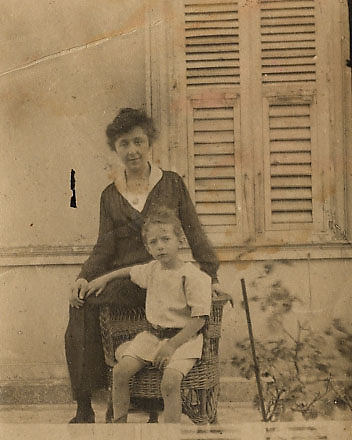 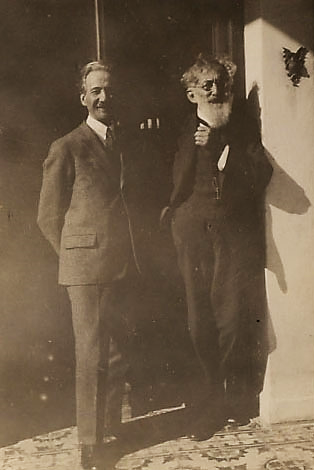 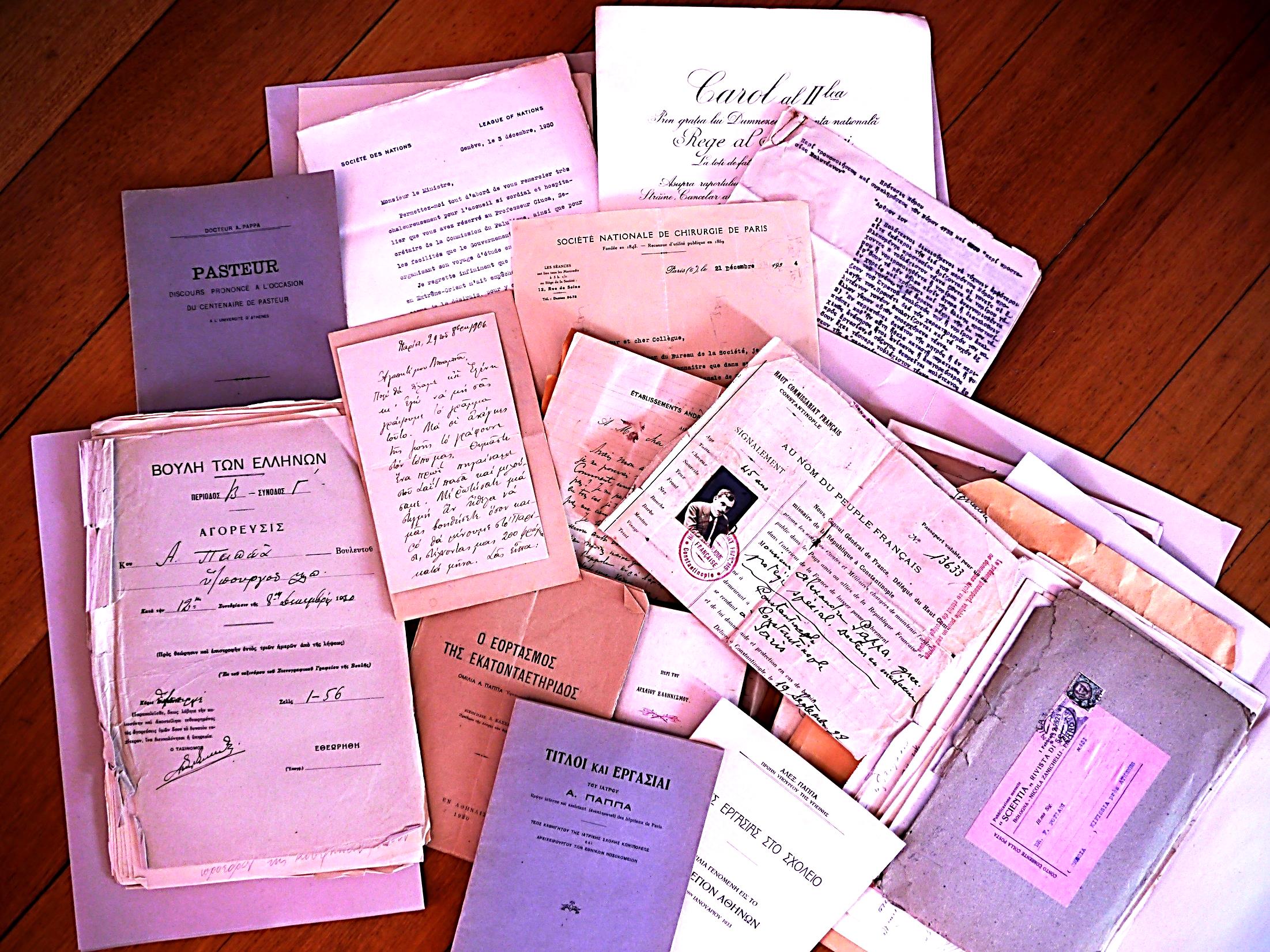 «οι άνθρωποι εργάζονται παντού με δύναμη για να ξαναφέρουν την πρώτη ευτυχία που ο πόλεμος την έχει καταστρέψει. [...] παντού θαυμάσια χωριά, η γη καλλιεργημένη […] Πότε άραγε και στον τόπο μας θα’ χουμε κάτι παρόμοιο; 
Χρειάζεται πολύς καιρός και πολλή δουλειά. Εσείς οι νέοι πρέπει να το καταλάβετε και πρέπει να εργασθείτε με καρδιά, επιμονή και υπομονή για να κάμετε την Ελλάδα αντάξια του πολιτισμένου κόσμου – αυτήν που έδωσε τον πολιτισμό στον κόσμο και που είναι σήμερα ντροπιασμένη. 
Eσείς πρέπει να την κάμετε πάλι υπερήφανη και εστία πολιτισμού. Και είναι τόσο ωραία- Με την προσπάθεια των κατοίκων της θα γίνη ένα από τα πιο θαυμάσια μέρη του κόσμου».
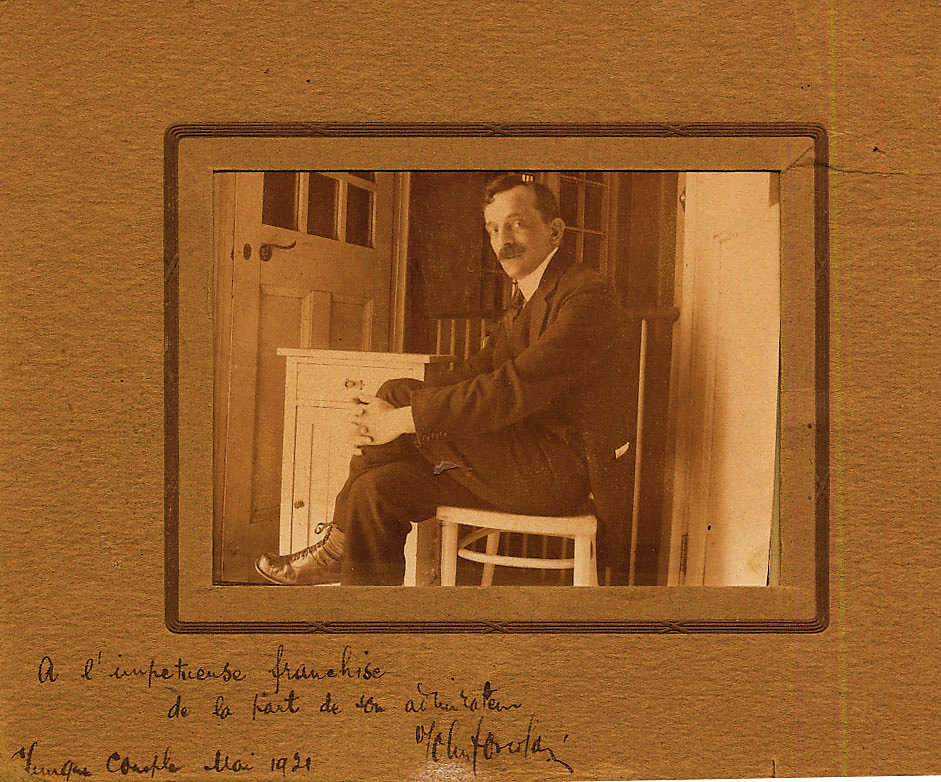 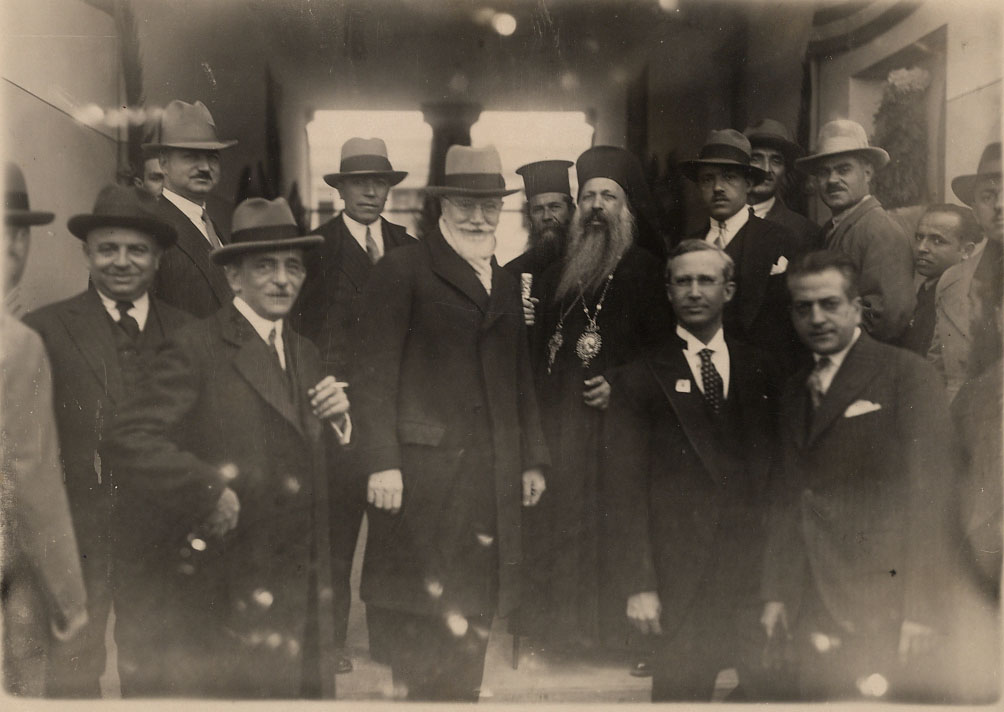 Επιστολή Αλέξανδρου Παππά στο γιό του Γιάννη.
14  Δεκεμβρίου 1929, ταξιδεύοντας από το Παρίσι στο Bagnoles (Αρχείο Αλέξανδρου Παππά)
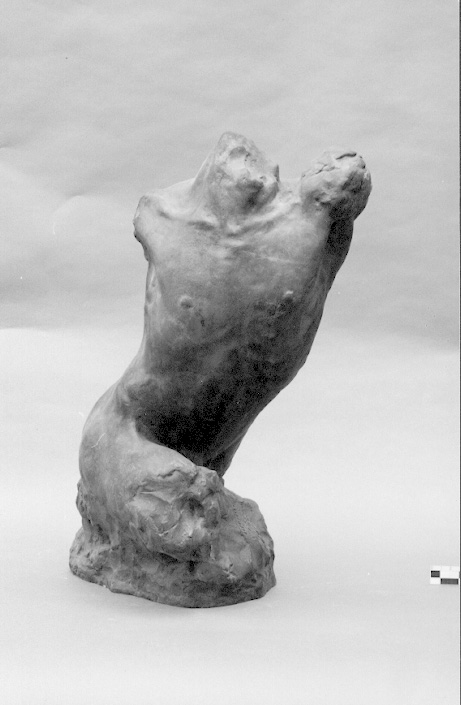 Πρωτόθετος. Πηλός, Αθήνα 1927
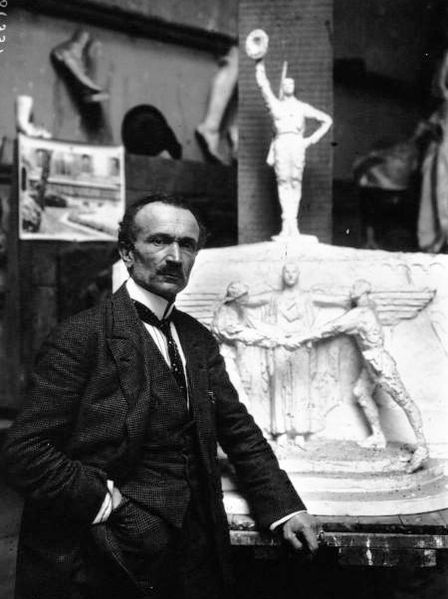 Jean Boucher (1870-1939)
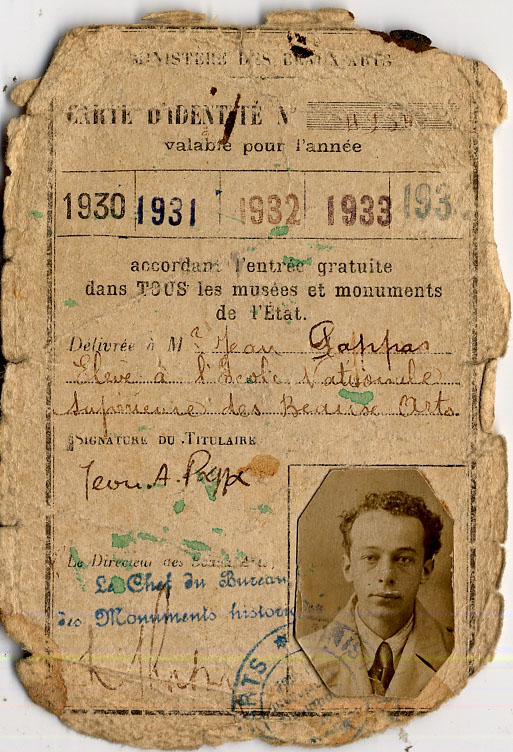 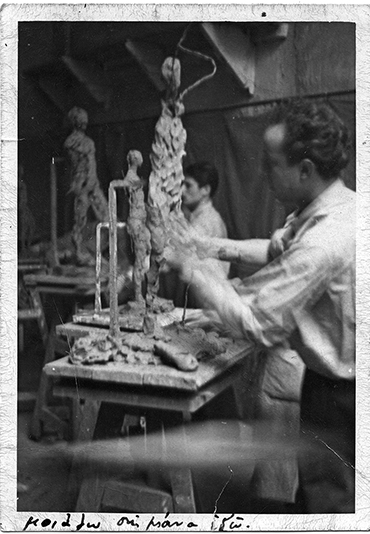 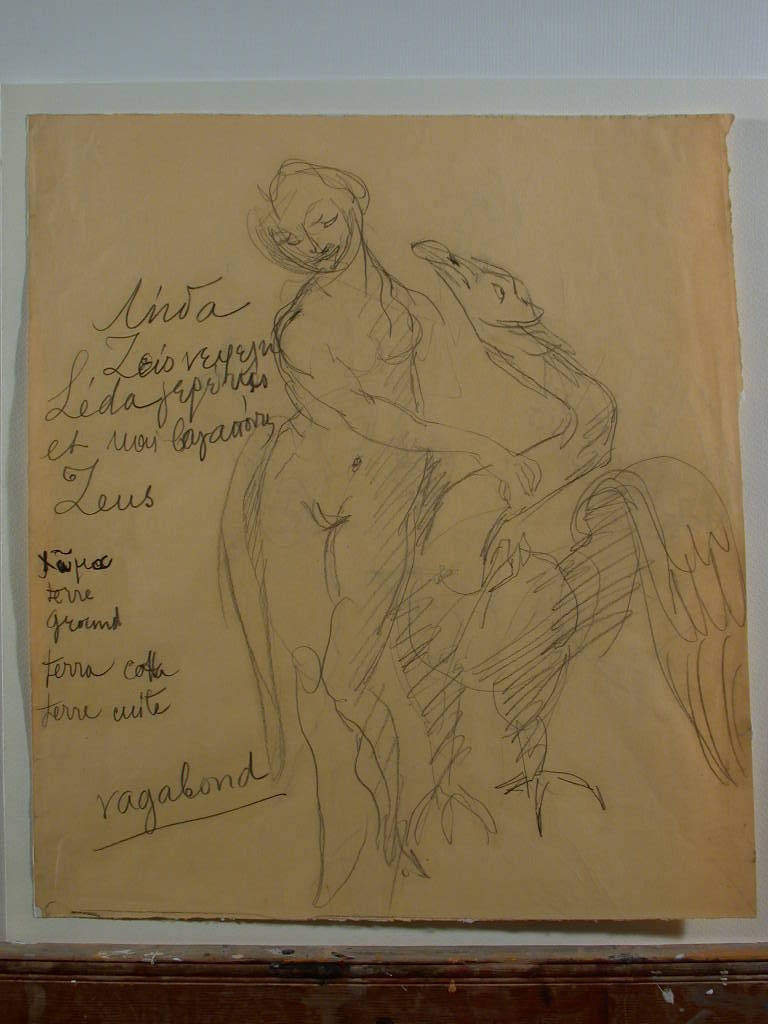 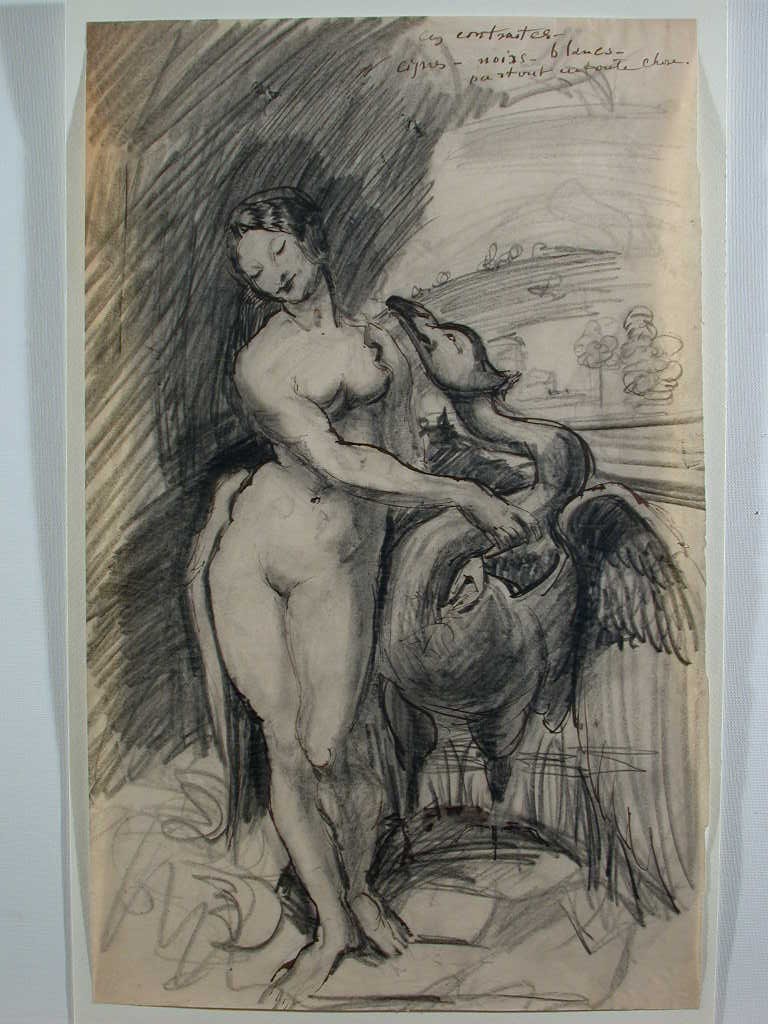 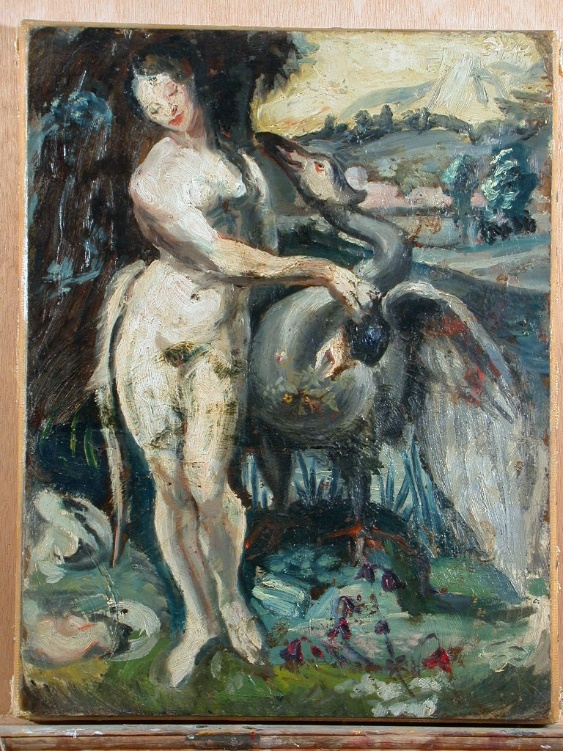 Λήδα και κύκνος, Παρίσι 1936
Μελέτη από τον Da Vinci, κάρβουνο σε χαρτί
Λήδα και κύκνος, λάδι σε χαρτόνι, 1936
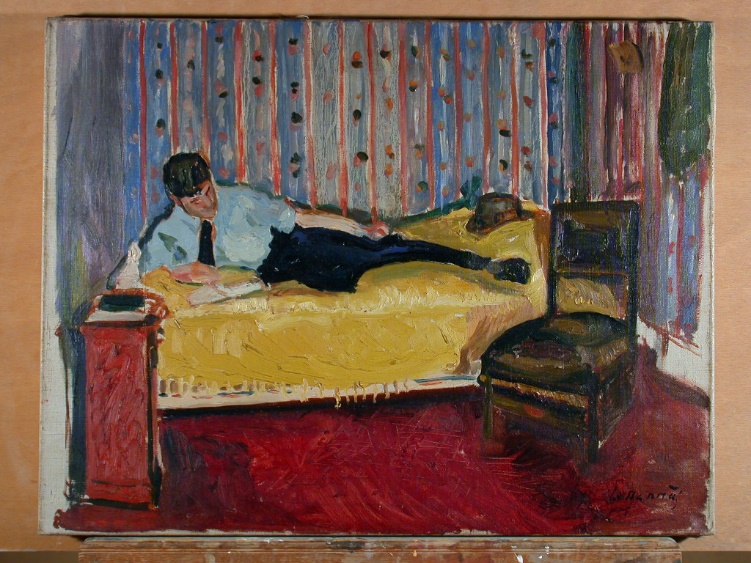 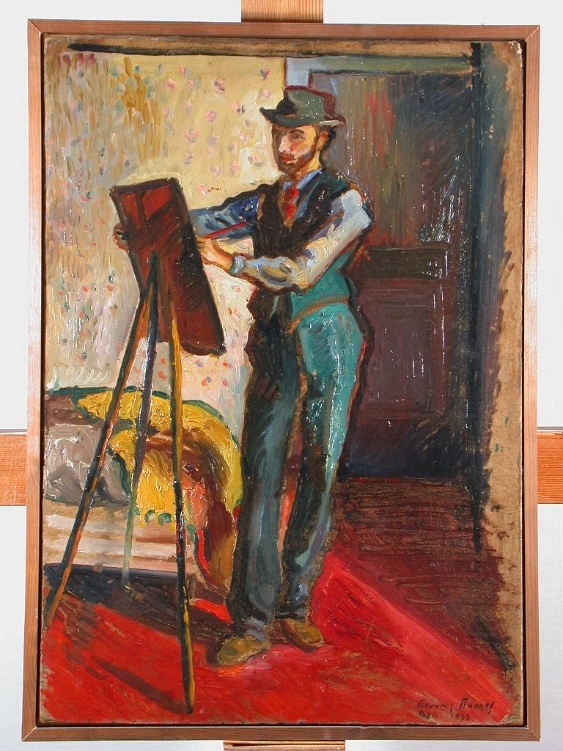 Πάνος Τσολάκης, Παρίσι 1934, λάδι σε μουσαμά
Αυτοπροσωπογραφία, Παρίσι 1933. Λάδι σε χαρτόνι
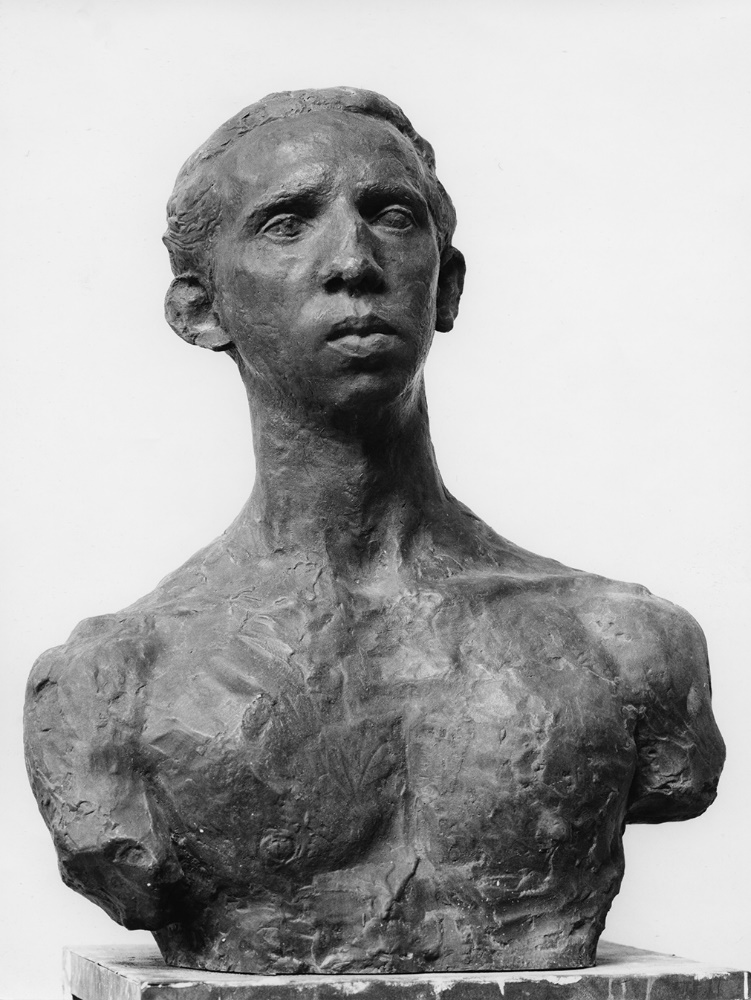 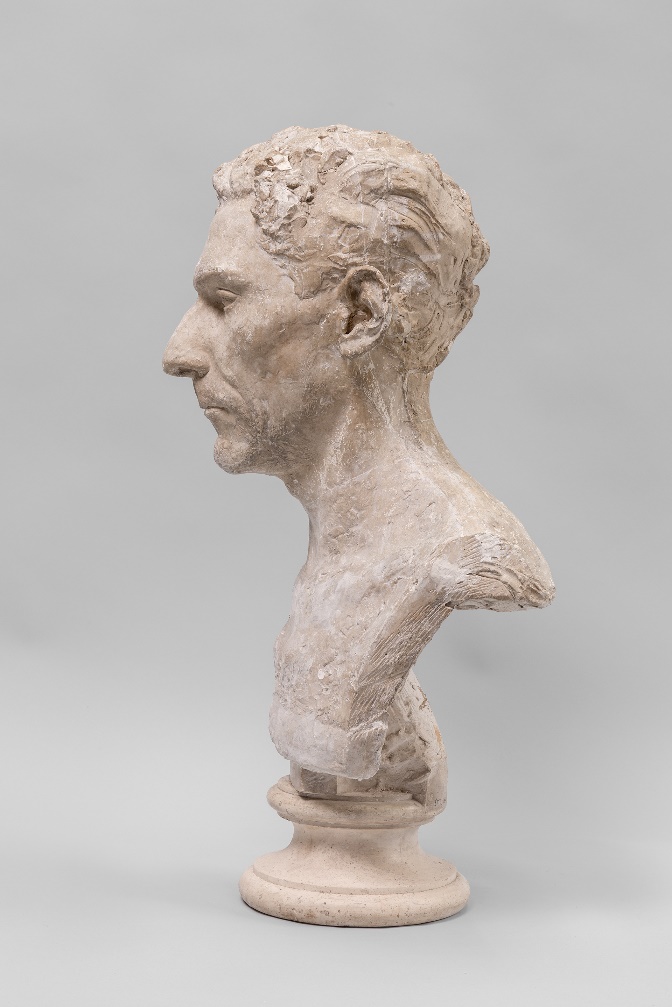 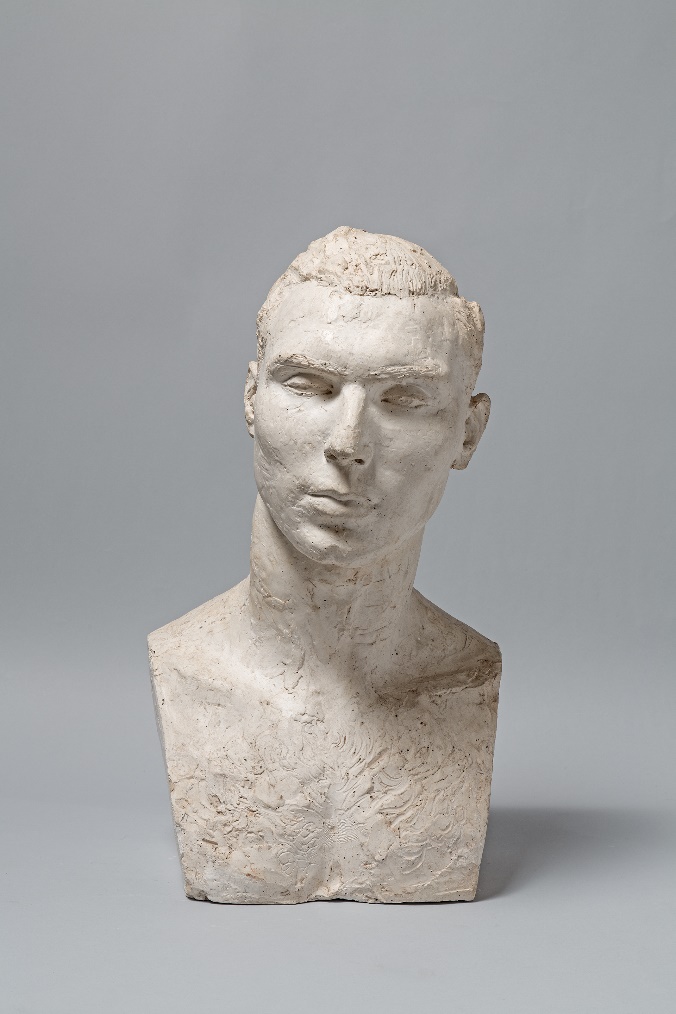 Ανδρέας Βουρλούμης, Παρίσι 1934
Αρθούρος Γκράφ, Παρίσι 1936
Κ. Σπανούδης, Αθήνα 1936
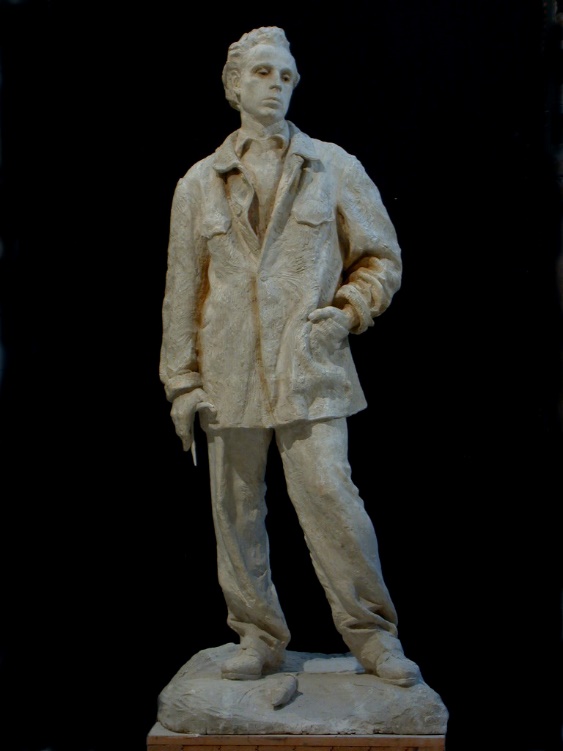 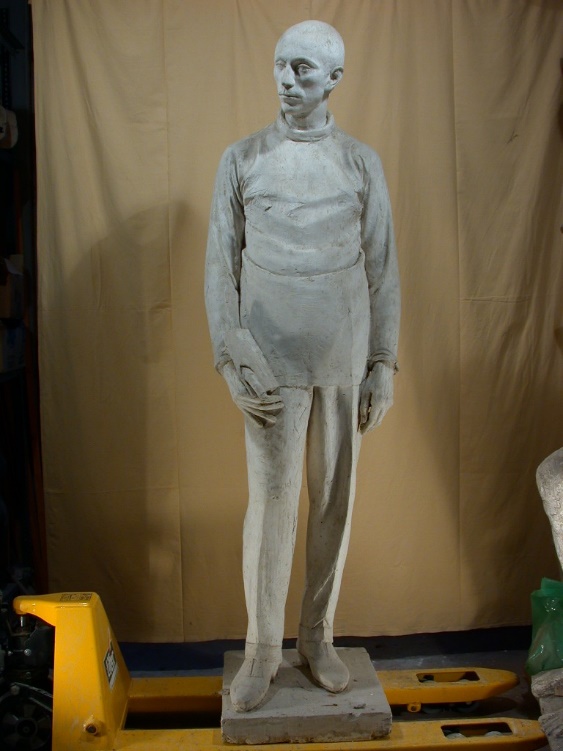 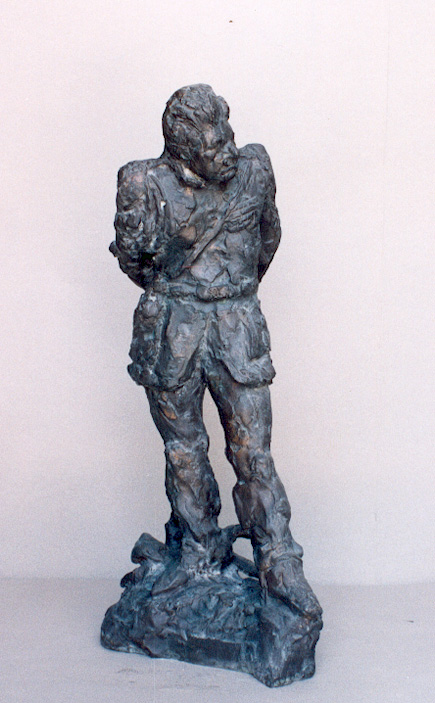 Ο ζωγράφος 
(Γιάννης Μόραλης), 
Παρίσι 1937.
Γεώργιος Κονδύλης (από μνήμης), Παρίσι 1935.
Ο  γλύπτης 
(Χρήστος Καπράλος),
 Παρίσι 1936.
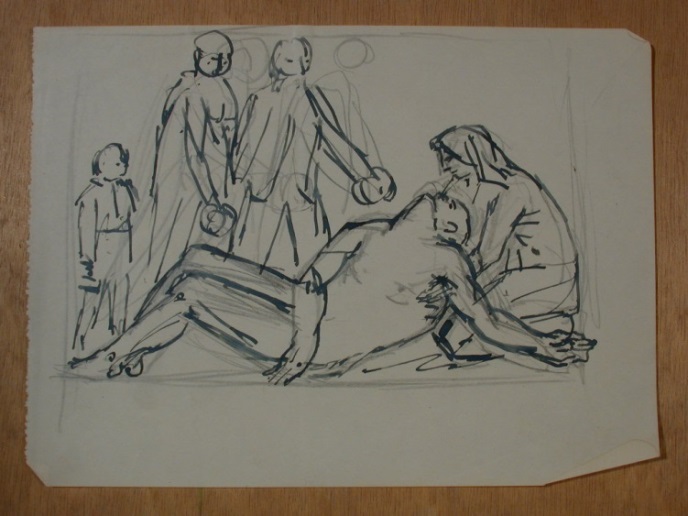 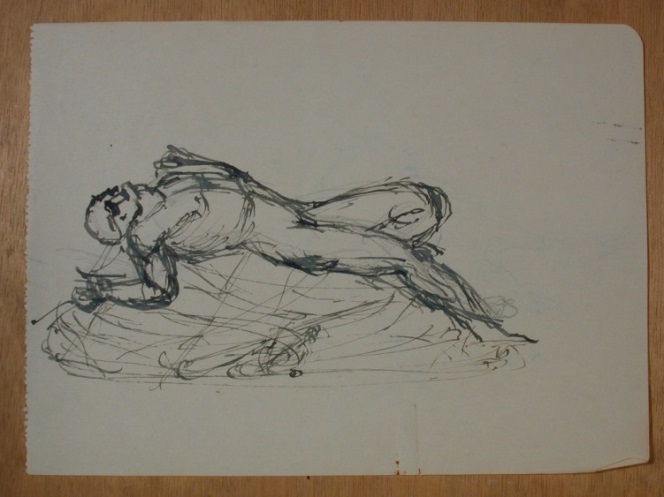 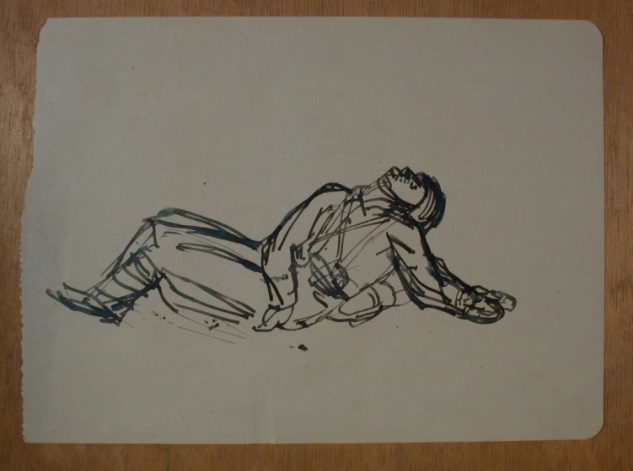 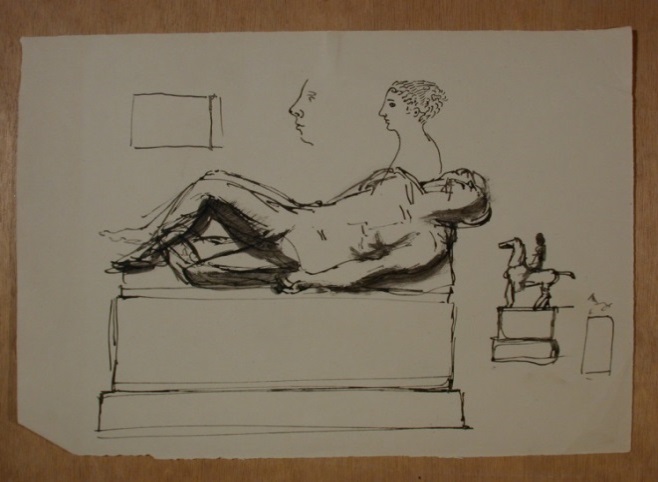 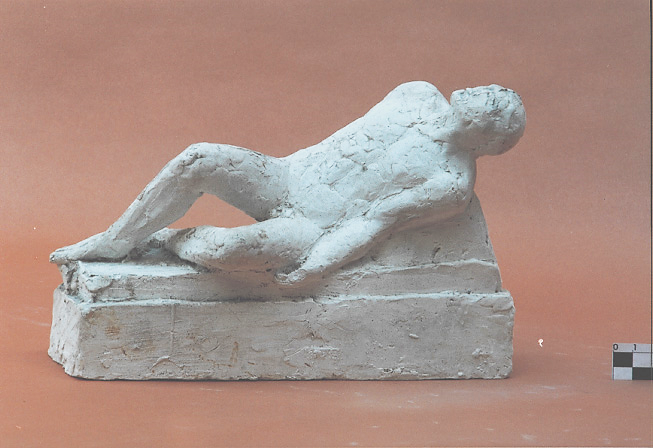 ΔΕΚΑΝΕΥΣΑΛΕΞΑΝΔΡΟΣ  ΡΟΔΟΥΛΗΣΣΚΟΤΩΘΗΚΕ ΓΙΑ ΤΗΝ ΠΑΤΡΙΔΑ1919-1941μελάνι σε χαρτί, 20,3 ×14,9 εκ. [Αρχείο σχεδίων Γ Π]
Θνήσκων πολεμιστής
Γύψος
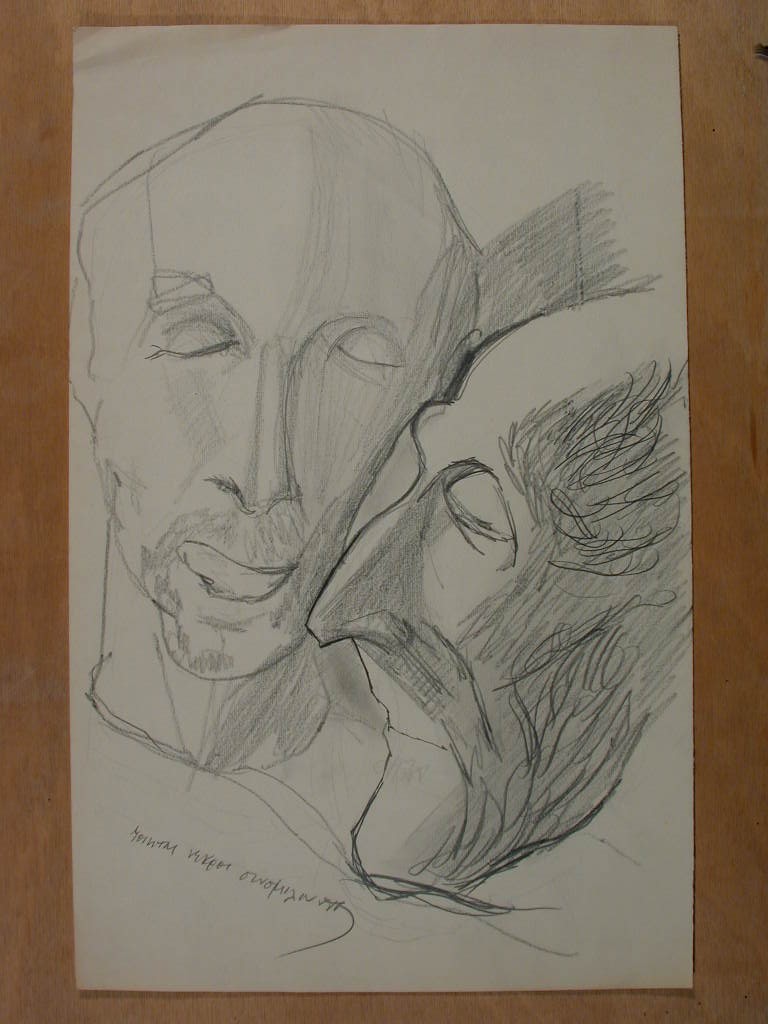 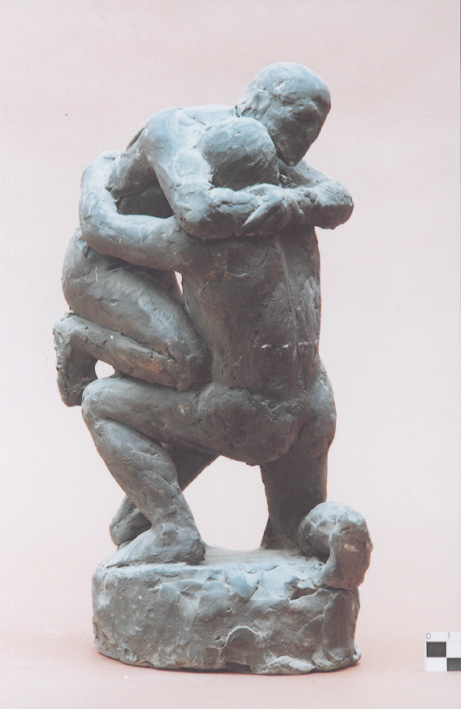 Ποιηταί νεκροί συνομιλούντες, 
μολύβι σε χαρτί, Αθήνα 1942
Πάλη, Αθήνα 1943.
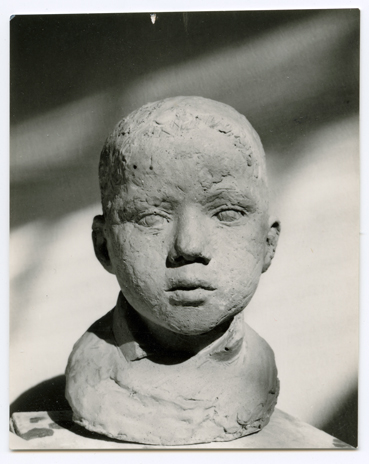 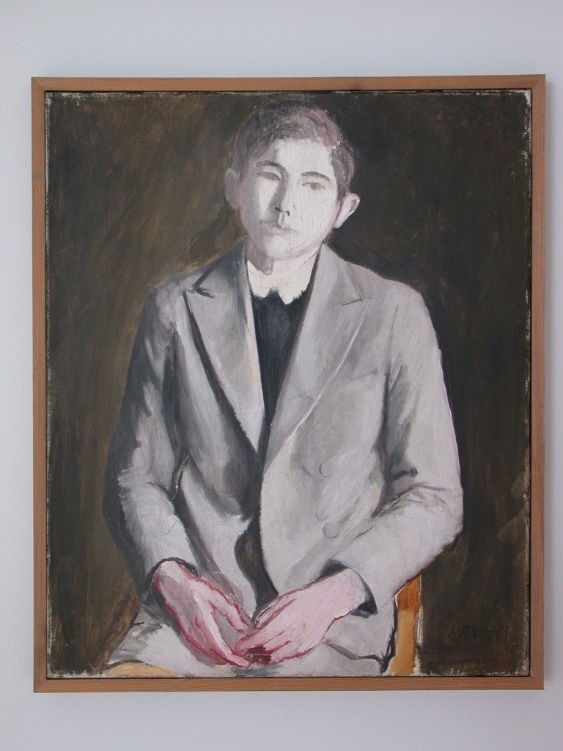 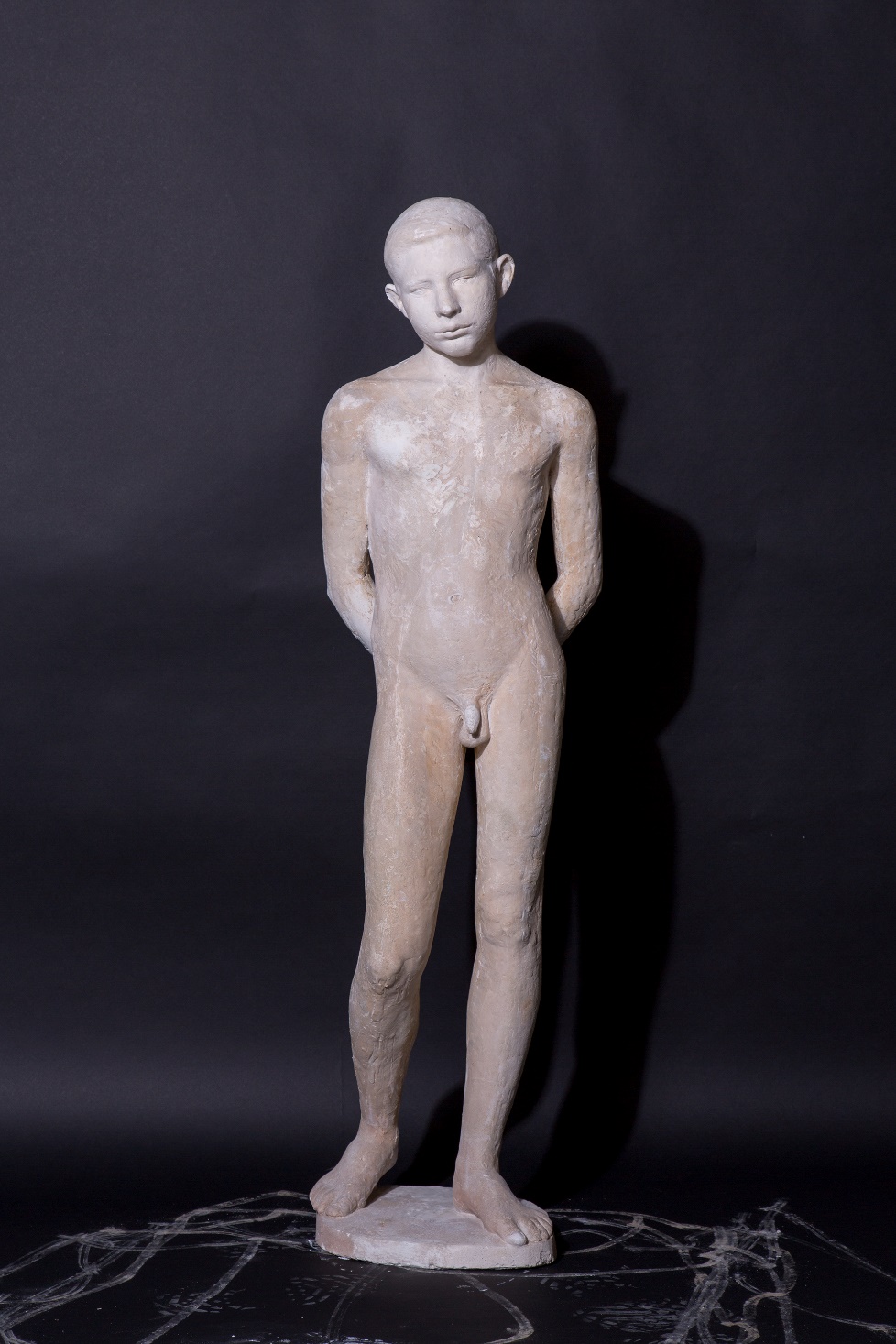 Παιδάκι της Κατοχής, Αθήνα 1942, πηλός.
Αλέκος Ζάνος, Αθήνα 1942. Λάδι σε μουσαμά.






Αλέκος Ζάνος, Αθήνα 1943. Γύψος.
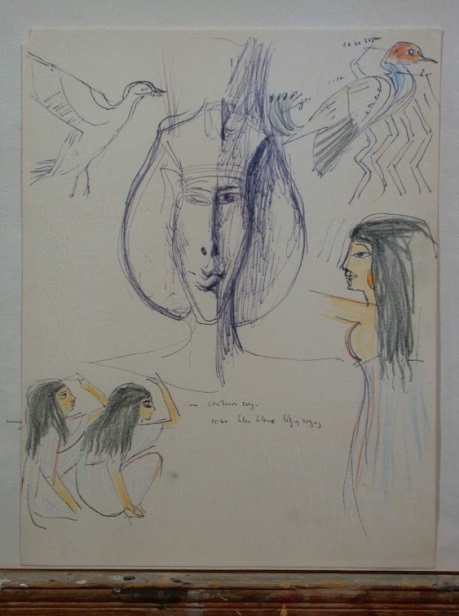 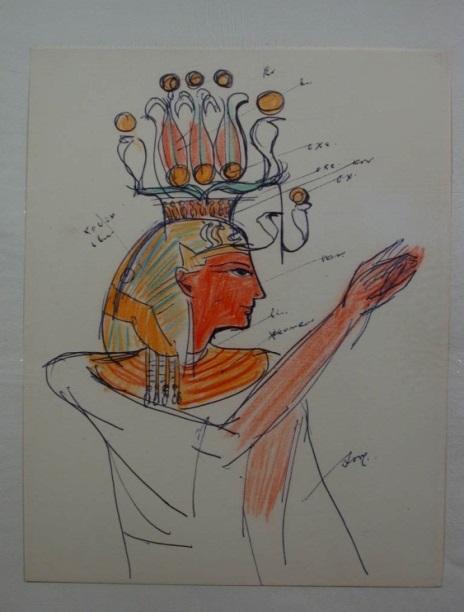 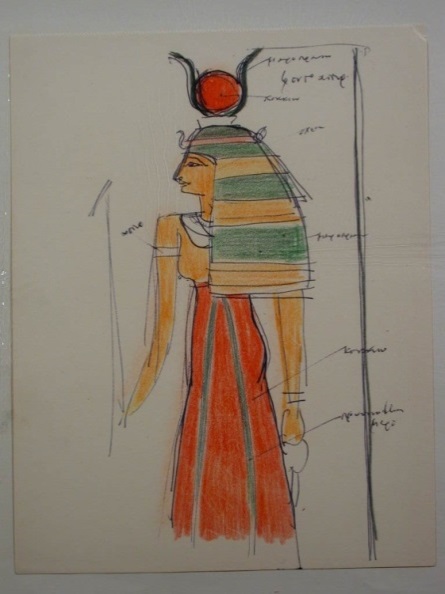 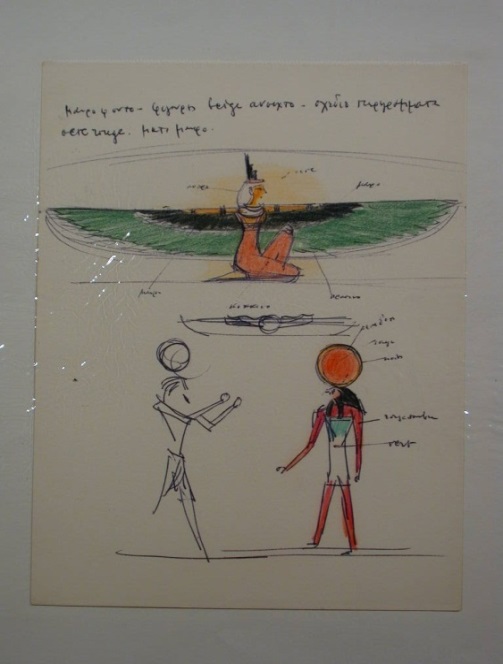 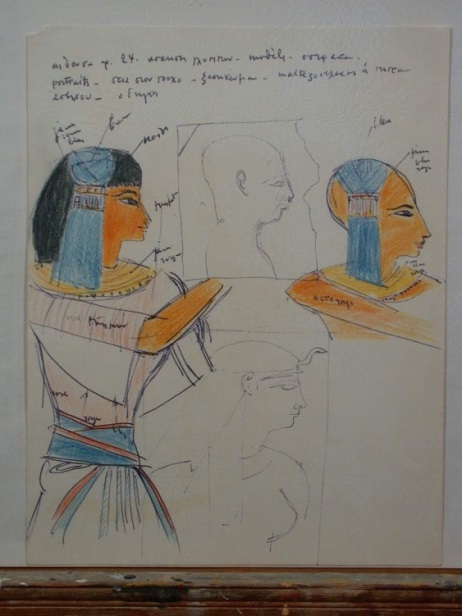 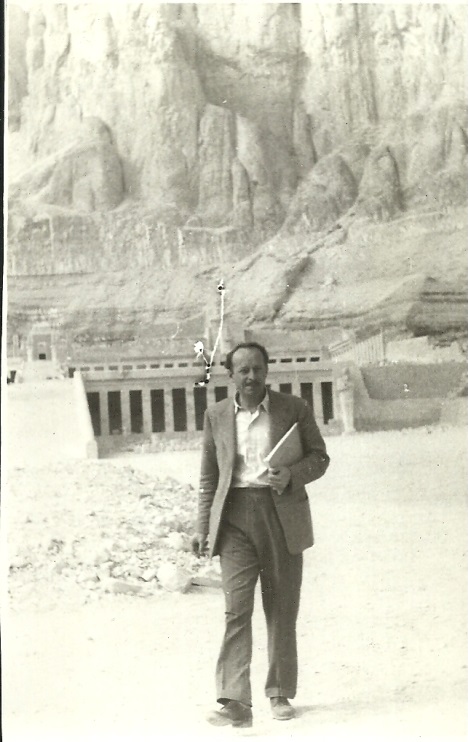 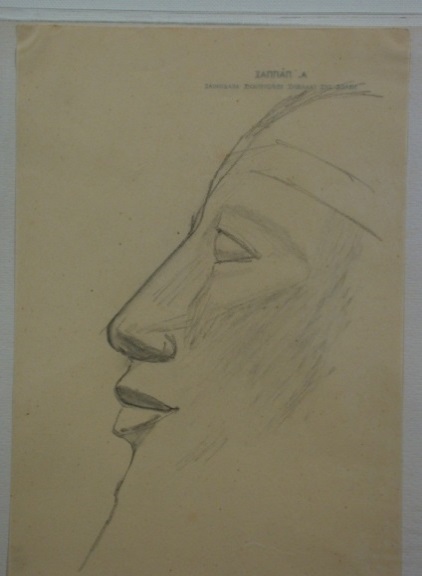 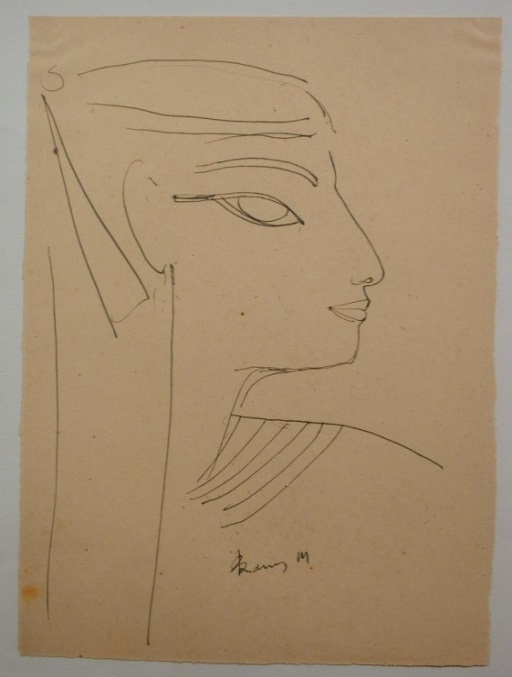 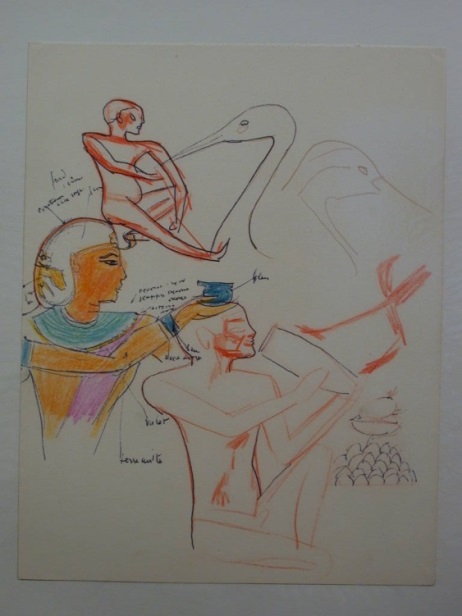 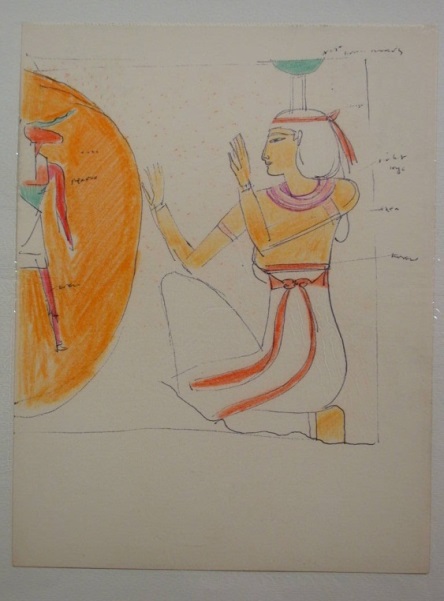 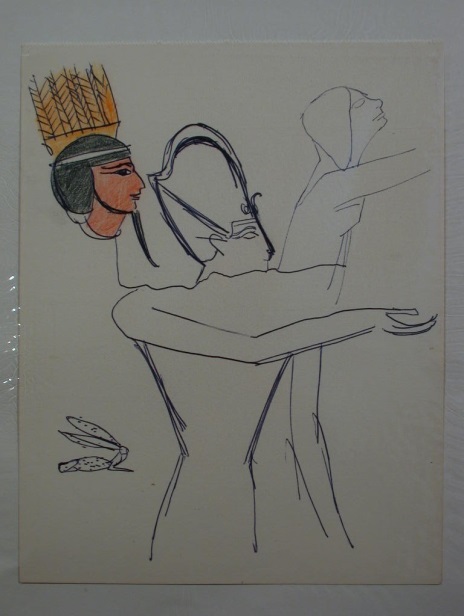 Οι λεπτομέρειες για να έχουν σημασία πρέπει ν’ ακουμπούν επάνω σε μεγάλα επίπεδα και να είναι σαν στολίσματα σε μια αρχιτεκτονική σύνθεση
Τοποθέτηση των παραστάσεων γεωμετρικώς. Ισχυρότατος ρυθμός
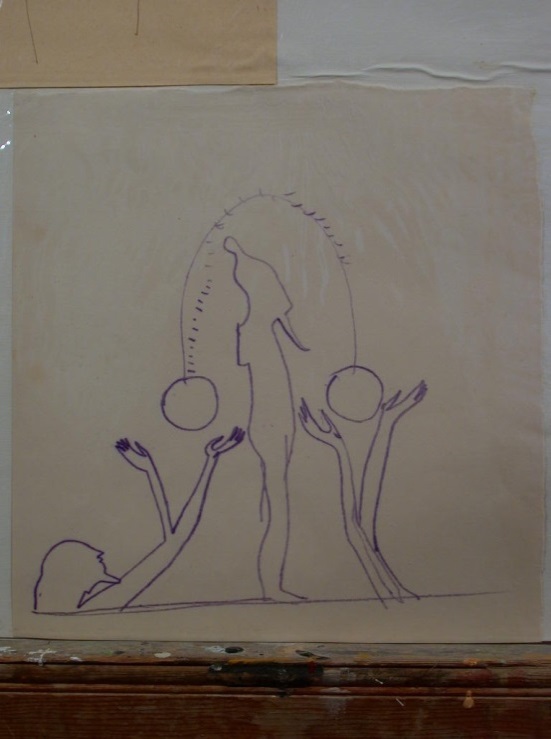 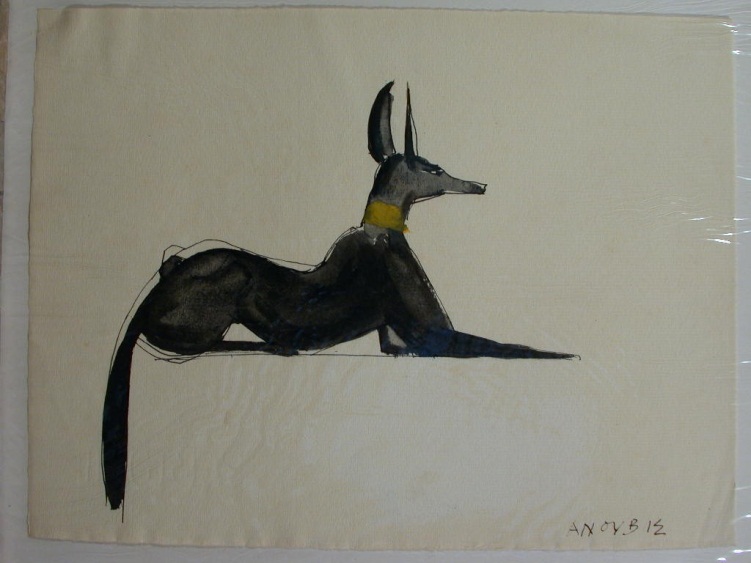 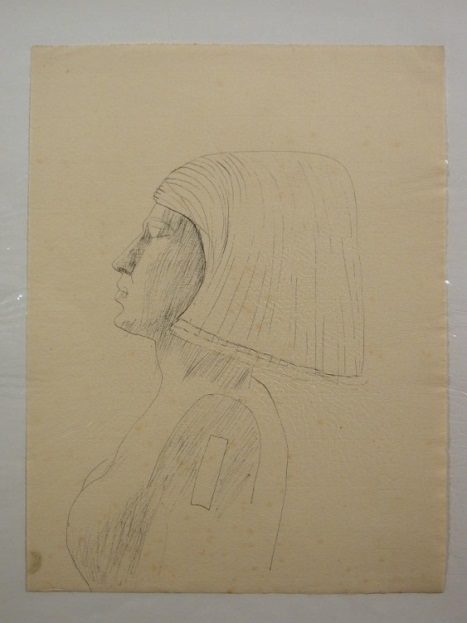 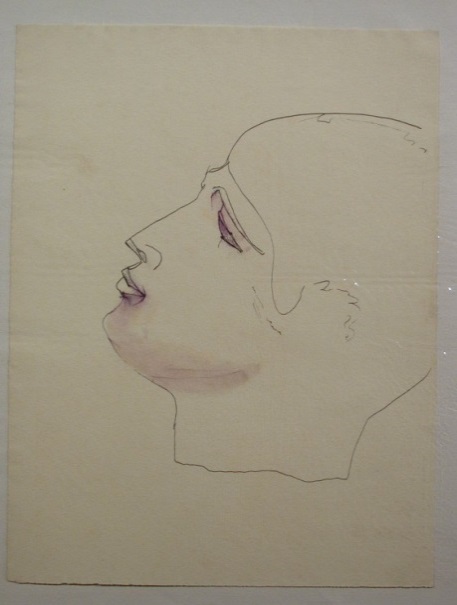 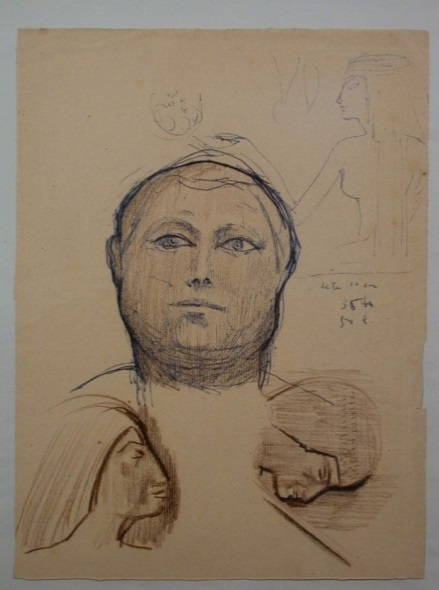 Έχουν την άμεση έκφραση της φόρμας χωρίς να ψάχνουν την απόλυτη ακρίβεια. Εκφράζουν προ πάντων
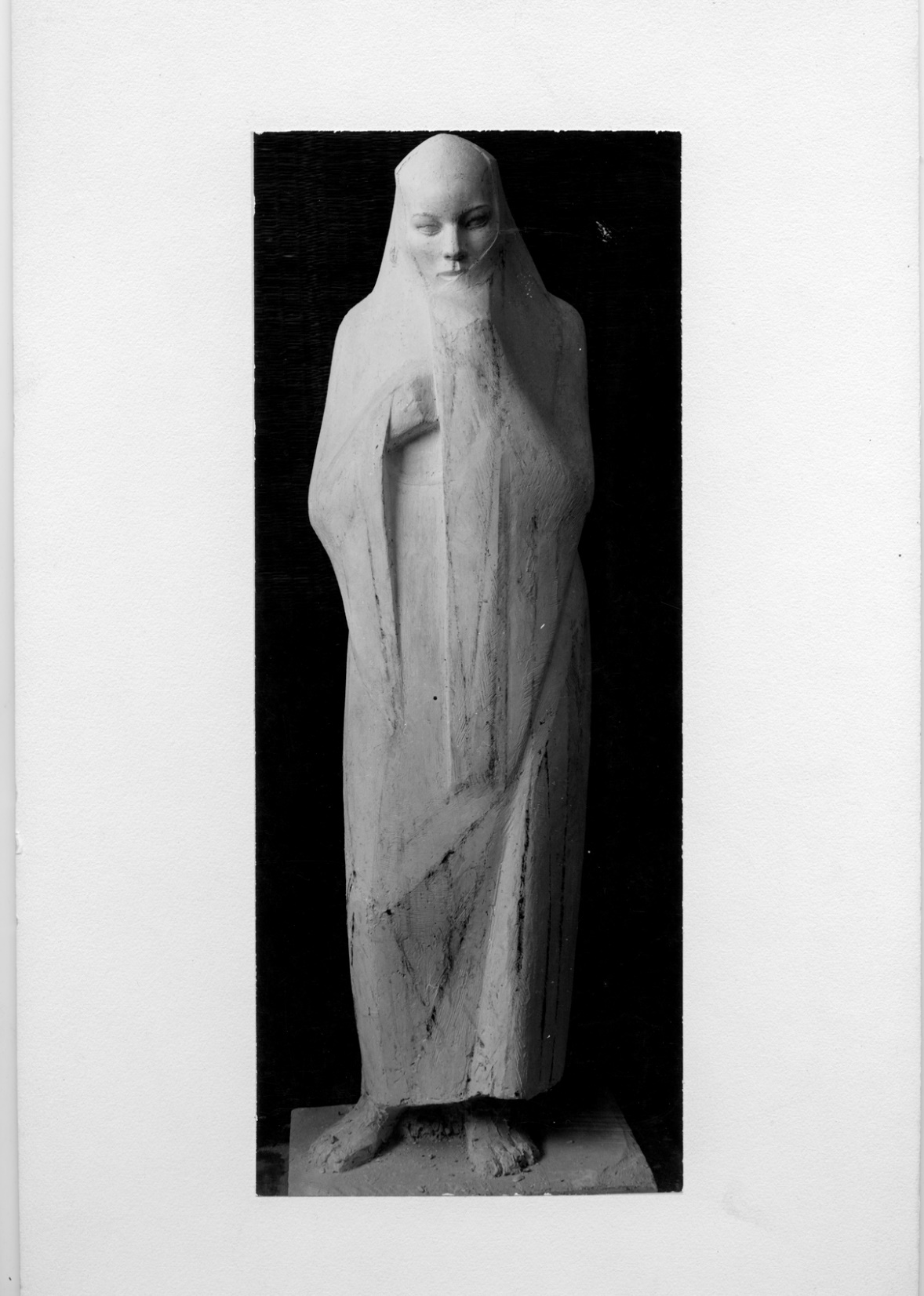 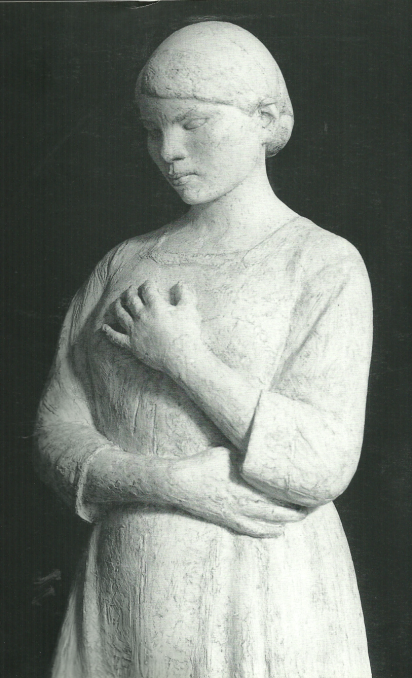 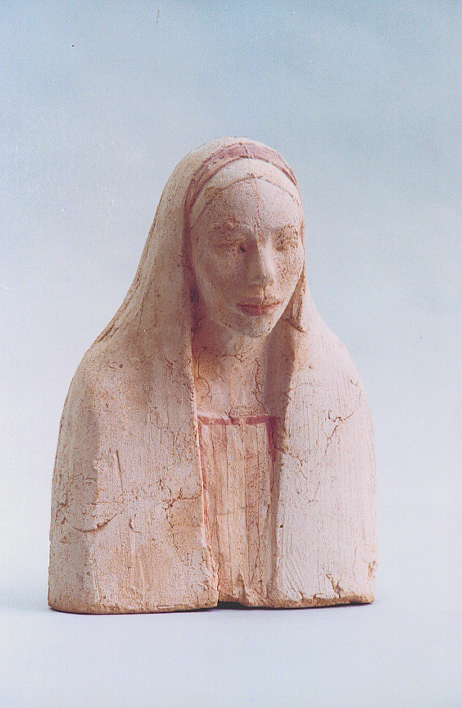 (ζωοδόχος χαρακτήρας, συνοπτικά δηλωτική γραφή, μνημειακή στατική γλυπτική αντίληψη, αυστηρή  δομή και γεωμετρία)
Αζίζα, Αλεξάνδρεια 1947
Αιγυπτία, Αλεξάνδρεια 1947
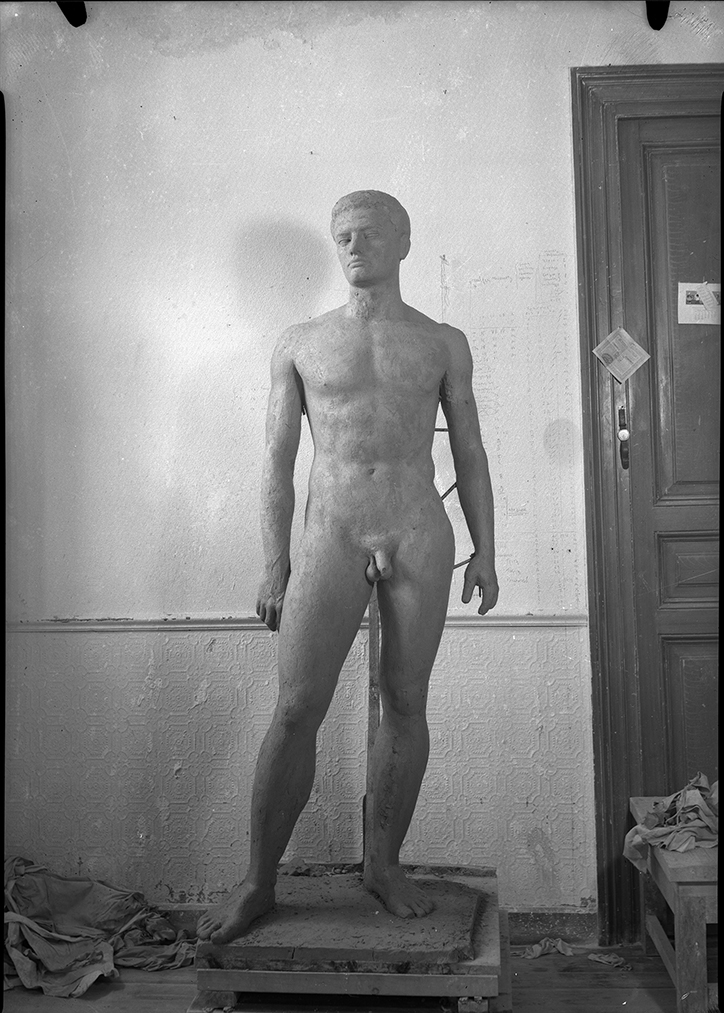 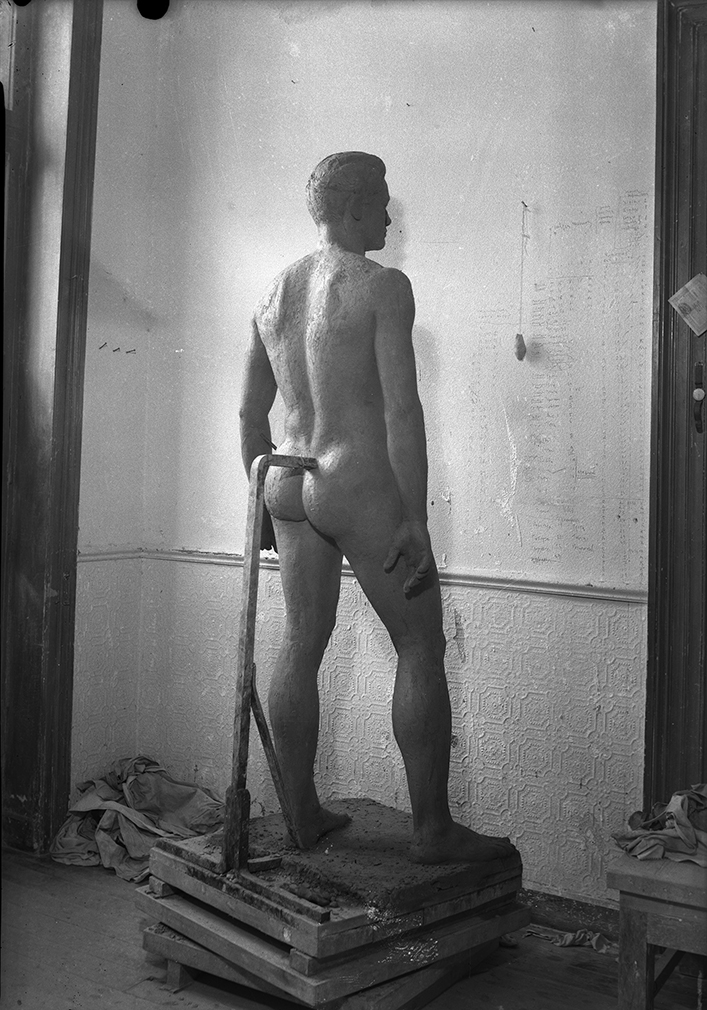 Έφηβος εν αναπαύσει, Αλεξάνδρεια 1950
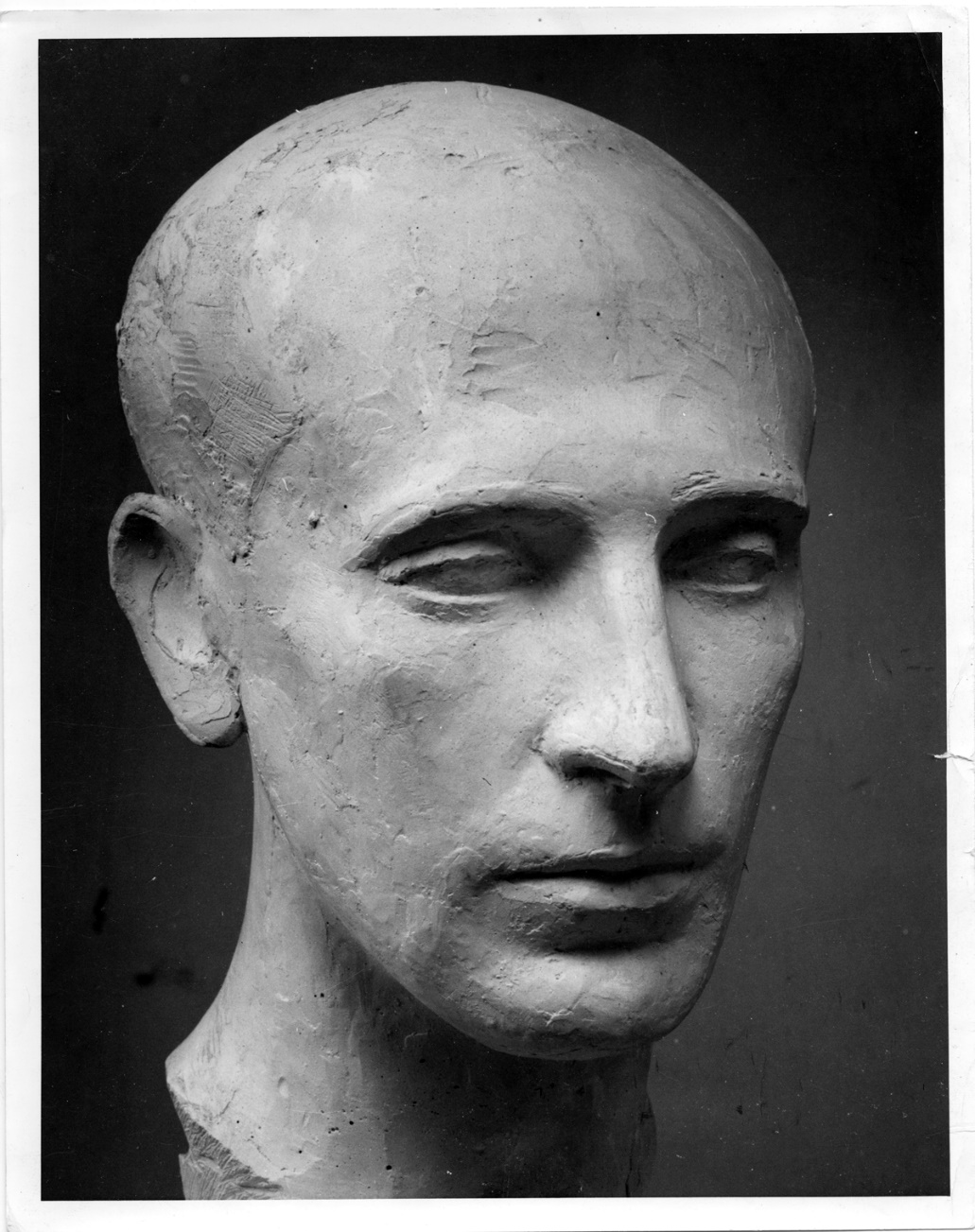 Αν έπρεπε να αναλύσω το ζήτημα του πορτρέτου, θα έλεγα ότι χωρίζεται σε δύο το προκείμενο πρόβλημα. Τα σχήματα, οι φόρμες, τα επίπεδα, το πώς το φως τα δείχνει και, τον άνθρωπο, που όλα αυτά παριστάνουν (έξυπνο, ευαίσθητο, θεληματικό). Πρέπει με όλα αυτά τα δεδομένα να κατασκευάσω ένα αντικείμενο, που αφενός να είναι έργο γλυπτικό, δηλαδή στέρεο, απλό, γεμάτο, ξεκάθαρο, έντονο και αφετέρου να εκφράσω μια dominante  στα συναισθήματα που μου γεννούν οι εκφράσεις του προσώπου.  Απ΄όλα αυτά πρέπει να γίνει ένα έργο γεωμετρικό, να εντάσσεται δηλαδή σ΄ ένα απλό σχήμα. Λίγος πηλός, ένα κομμάτι πέτρα αρκούν, μαζί με πολύ σκέψη, πολύ αφοσίωση, πολύ εργασία και το θεό βοηθό. Να ξερες πόσα χρειάζονται για να φθάσουν σε άξια λόγου αποτελέσματα  οι προσπάθειες ενός τεχνίτη, θα έφθανες σε ένα απέραντο σεβασμό και σέβας για κείνους τους μεγάλους που δημιούργησαν, που έπλασαν και επέβαλαν την vision τους μαζί με τον εσωτερικό τους κόσμο και την πίστη τους. 

Γιάννης Παππάς, Αλεξάνδρεια 1951.
Πιέρο Γκουαρίνο, Αλεξάνδρεια 1950
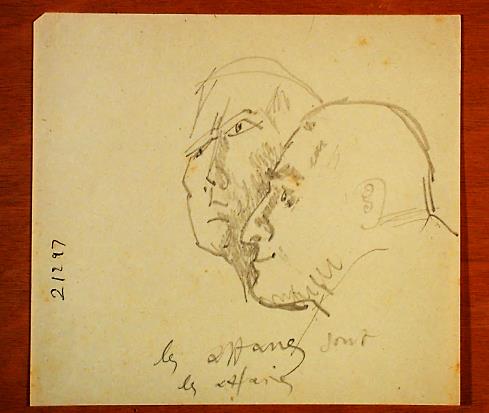 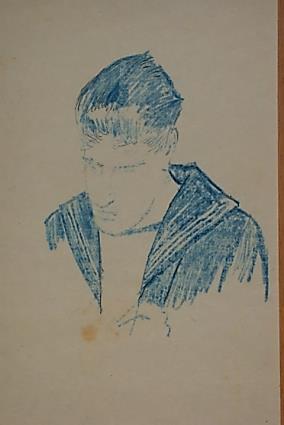 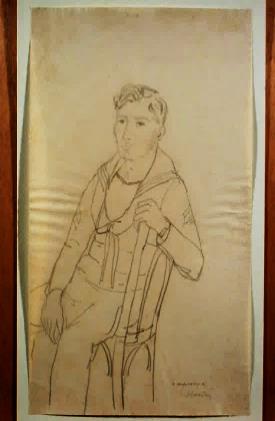 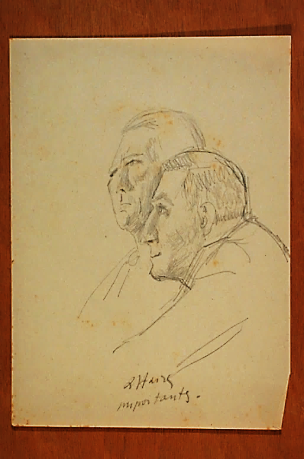 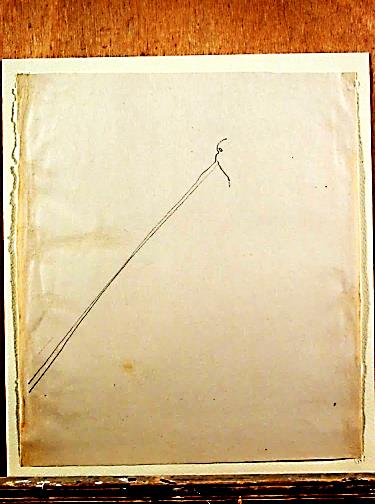 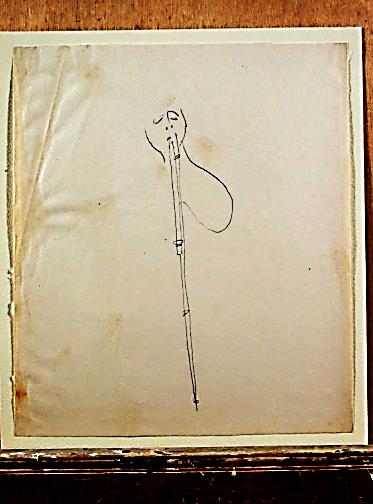 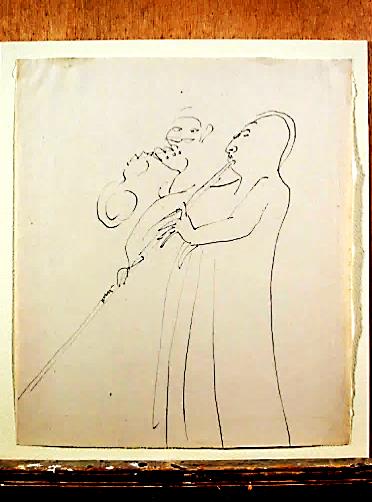 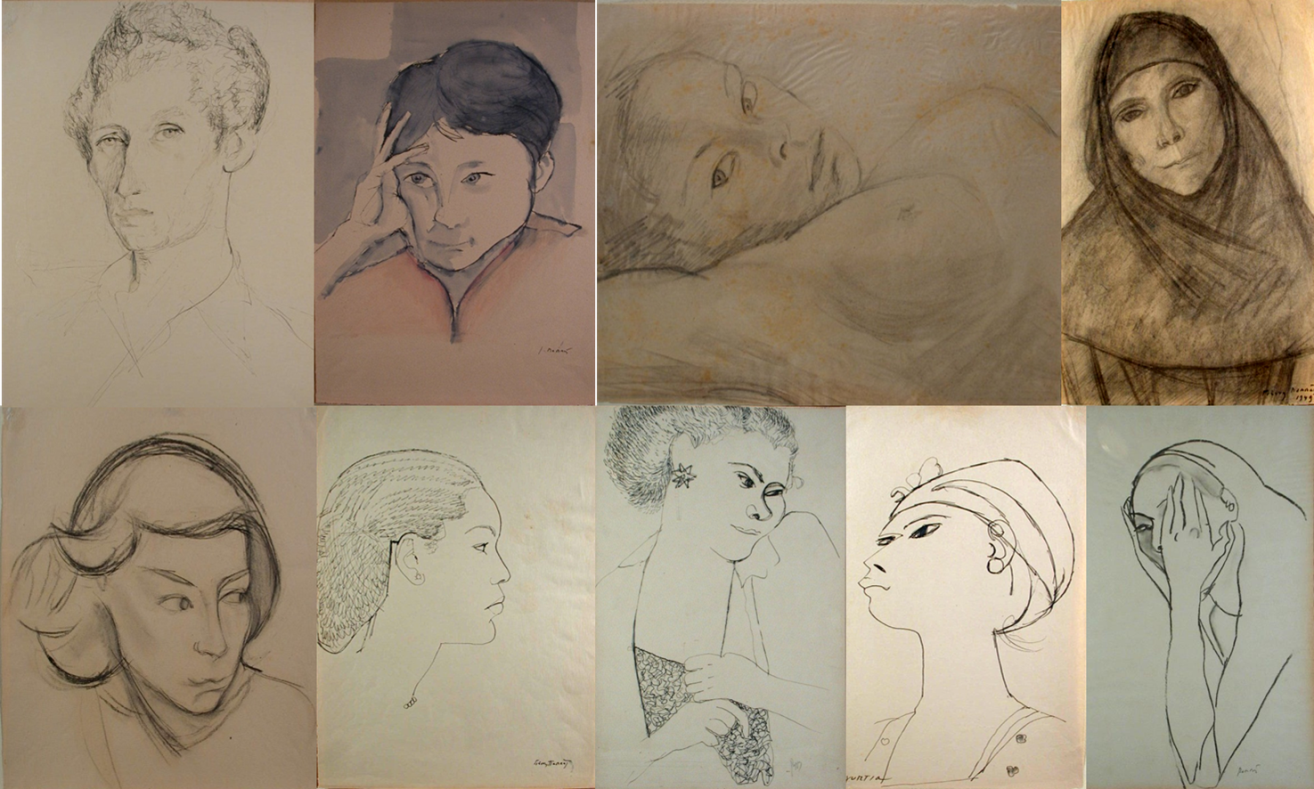 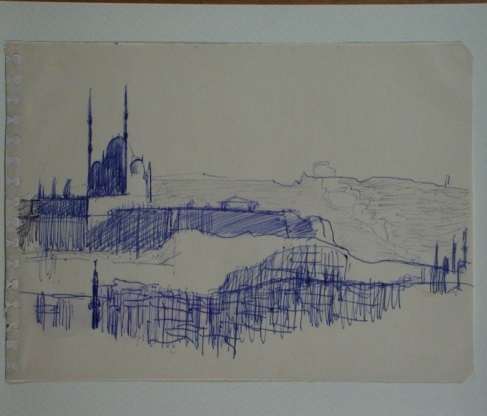 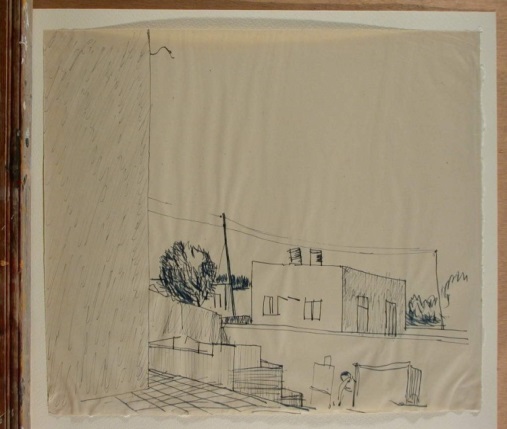 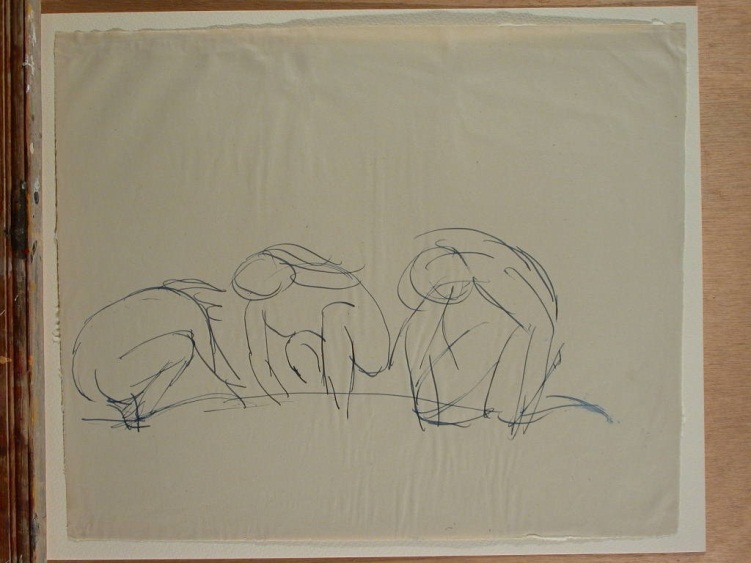 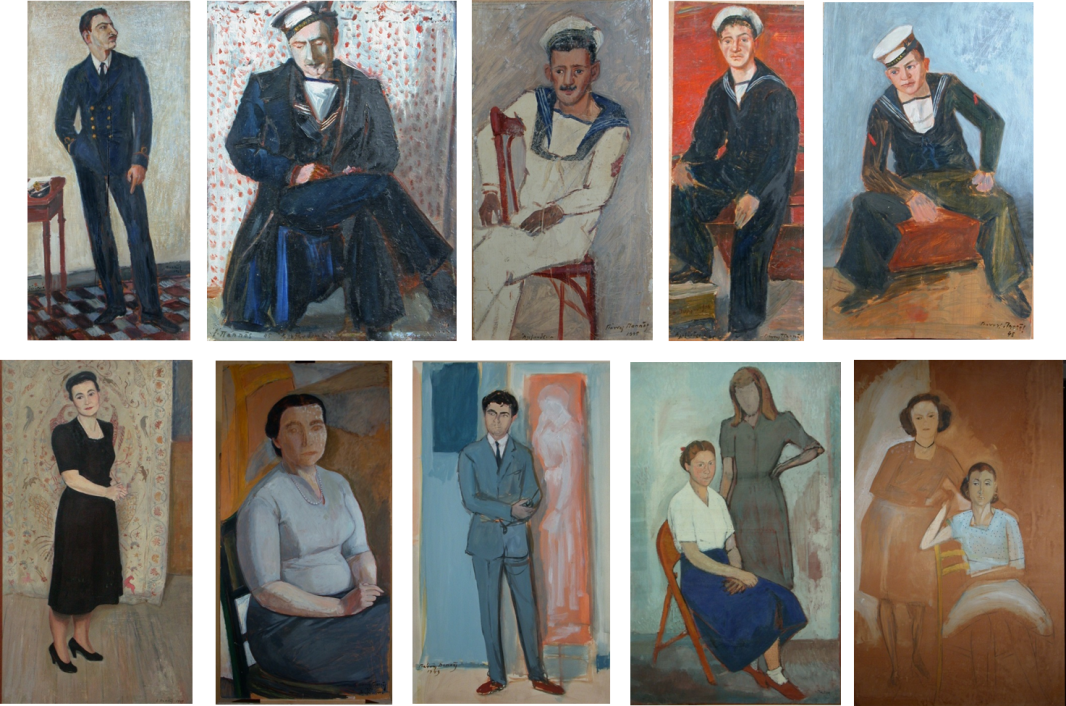 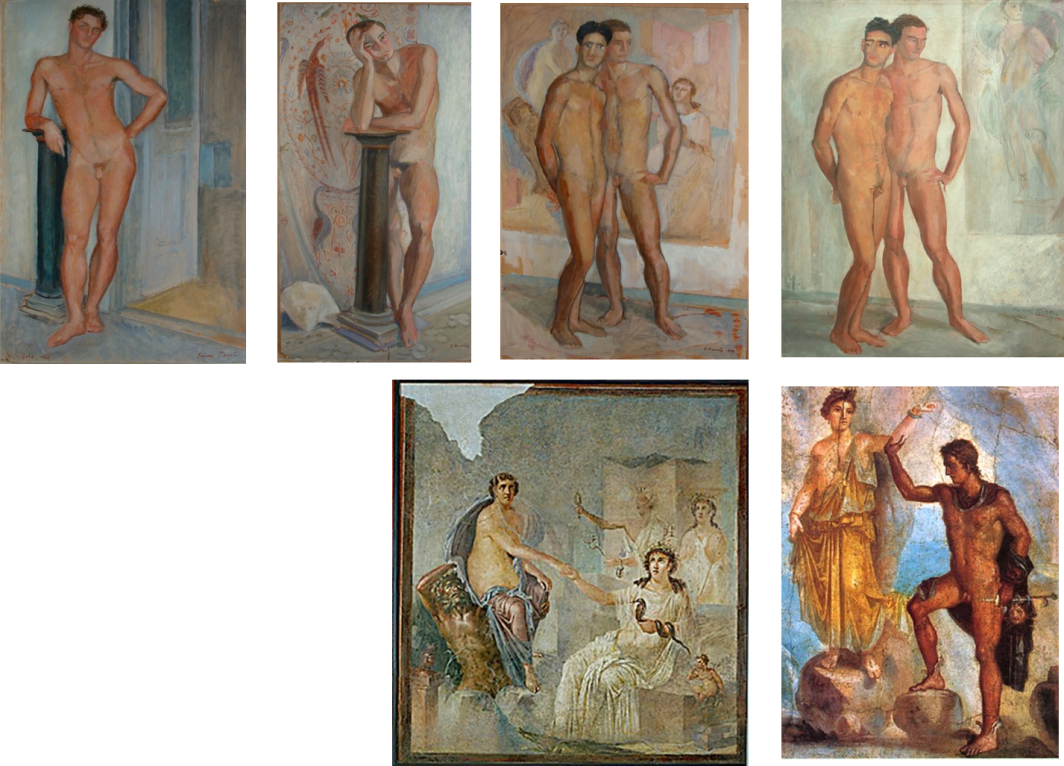 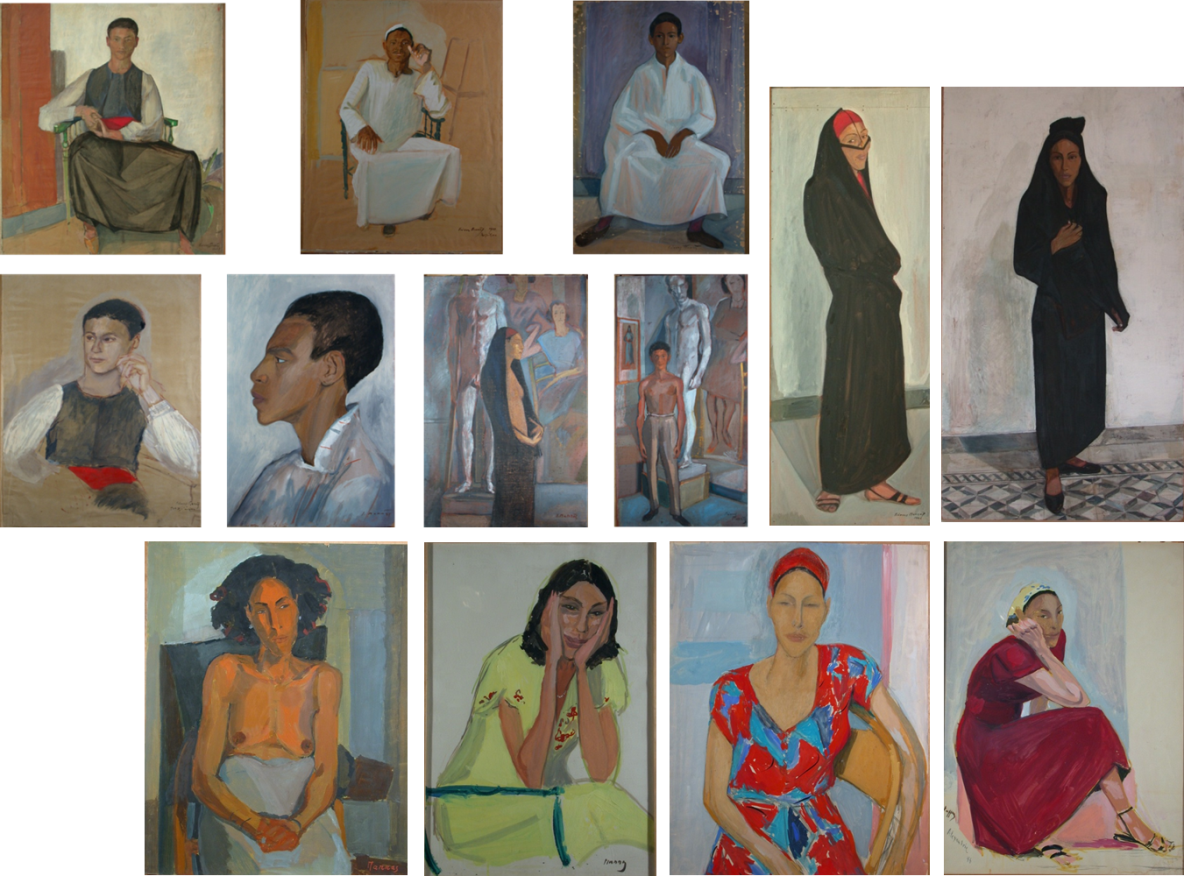 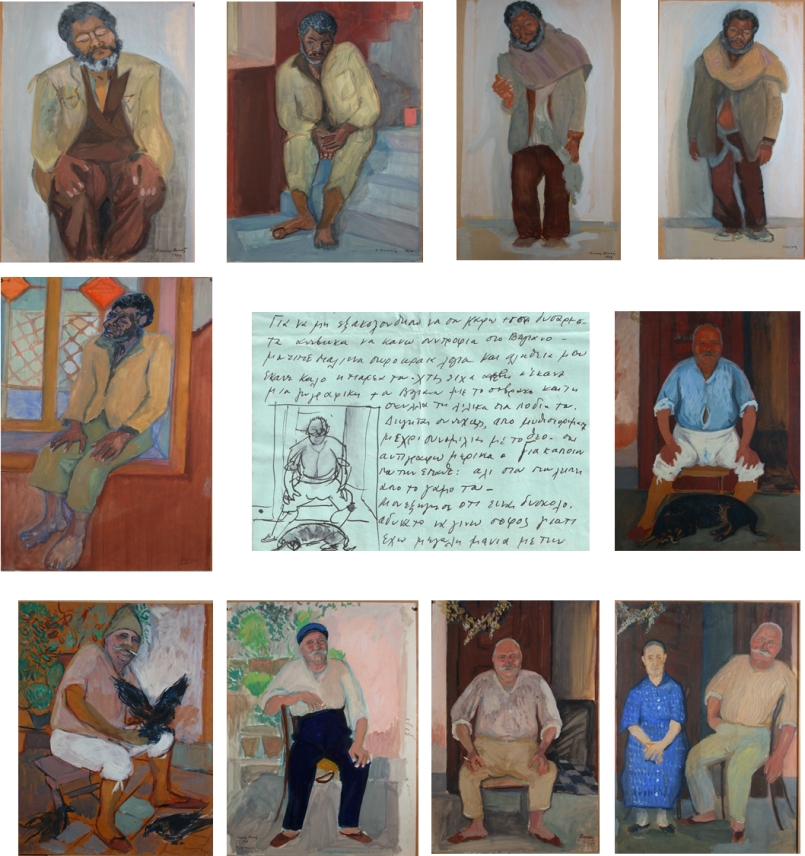 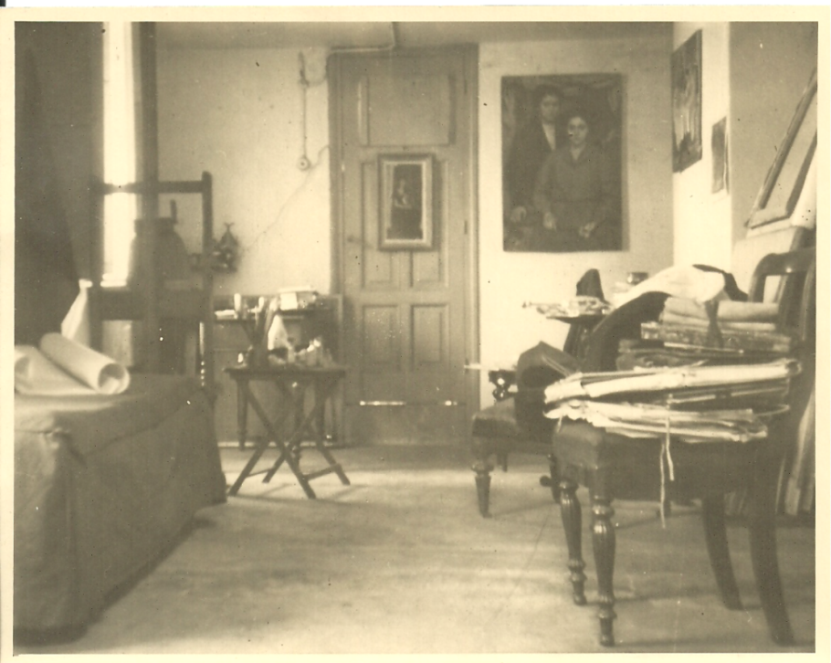 Ανδρέα Βουρλούμη, αυτοπροσωπογραφία. 
Μελάνι σε χαρτί αλληλογραφίας 22/4/1945
ΑΣΚΤ
Ελληνικότητα & αφηρημένη τέχνη
Υποτροφίες για την Ευρώπη
Εικαστική κίνηση 
Τεχνοκριτική 
Καλλιτεχνικοί διαγωνισμοί 
Ίδρυση ομάδων (ΑΡΜΟΣ)
Ειδήσεις  
       (Απάρτης, Ζογγολόπουλος, Καπράλος,
        Φρατζισκάκης, Νικολάου, Τσαρούχης,
        Γκίκας, Μηταράκης, Γαλάνης)
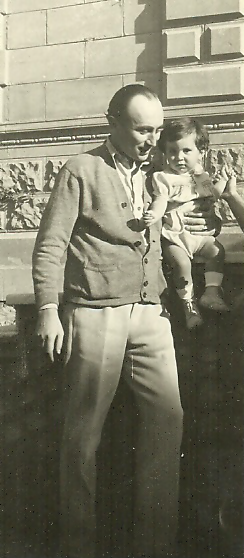 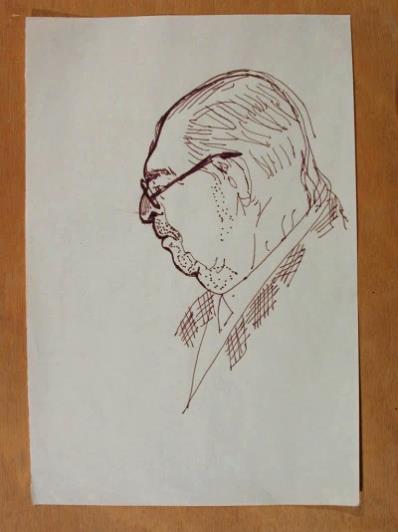 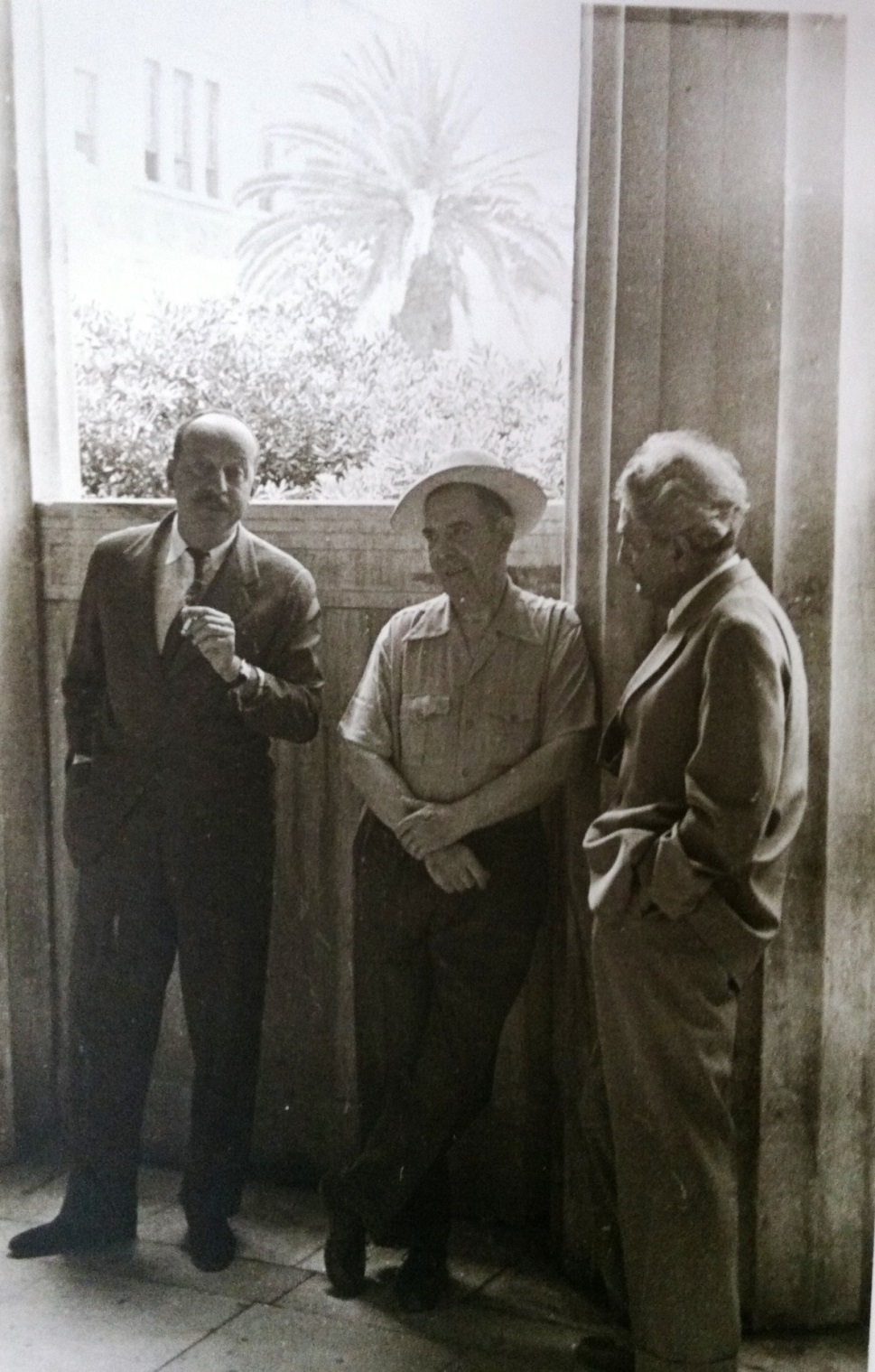 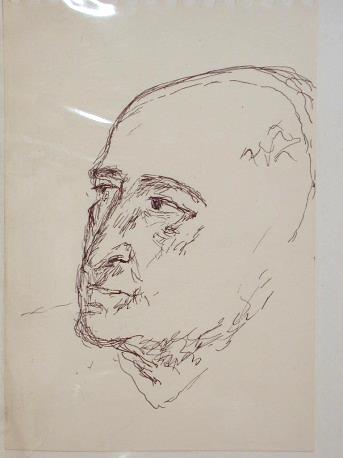 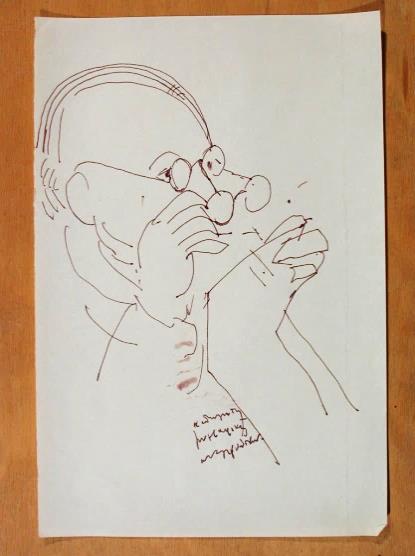 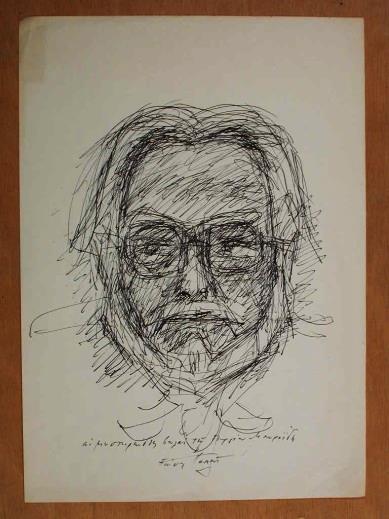 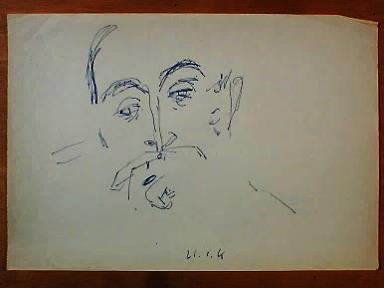 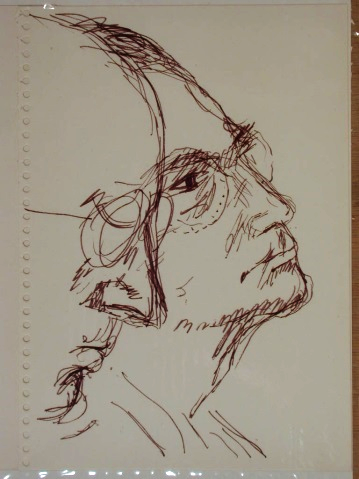 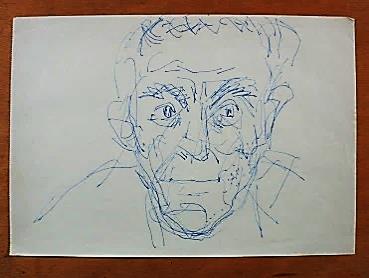 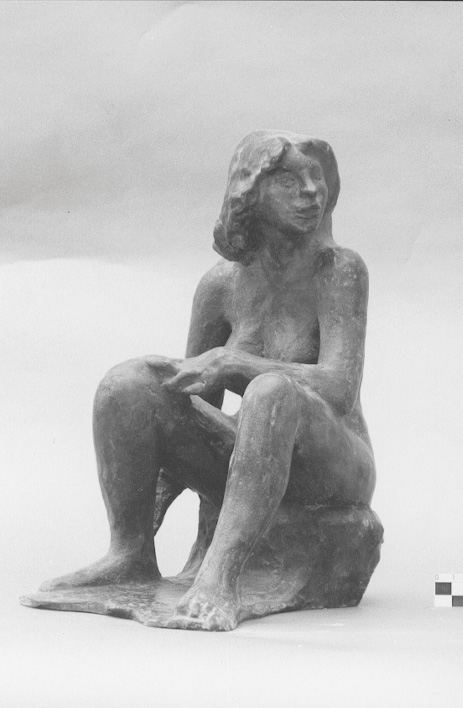 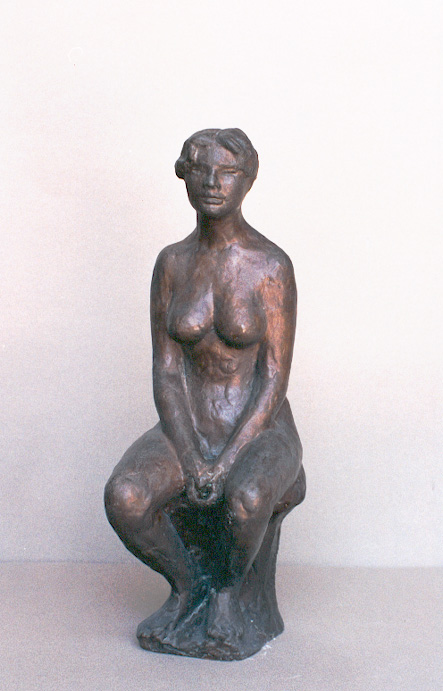 Γυναικείο γυμνό, Αθήνα 1954
Γυναίκα καθισμένη, Αθήνα 1952
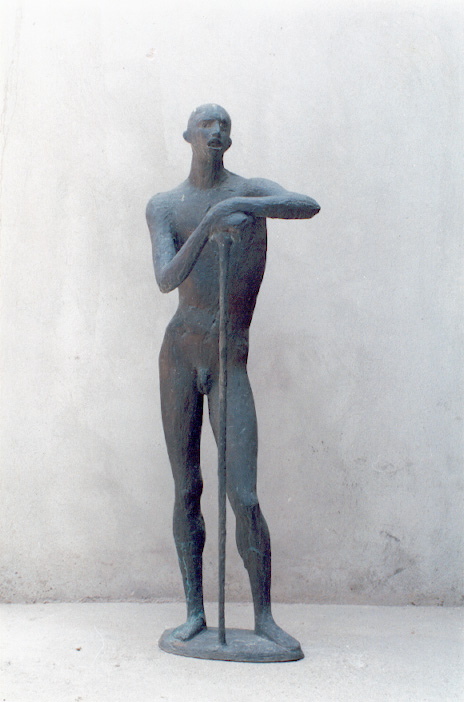 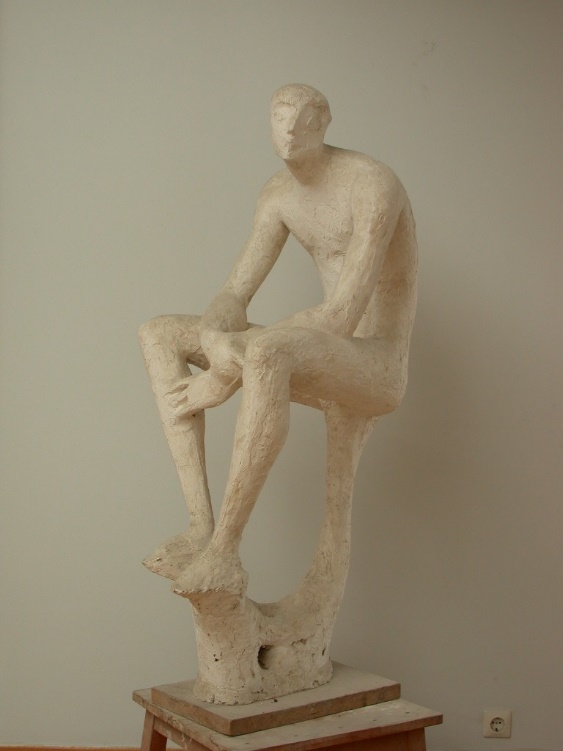 Νέος καθιστός, Αθήνα 1960
Βοσκός, Αθήνα 1955-60
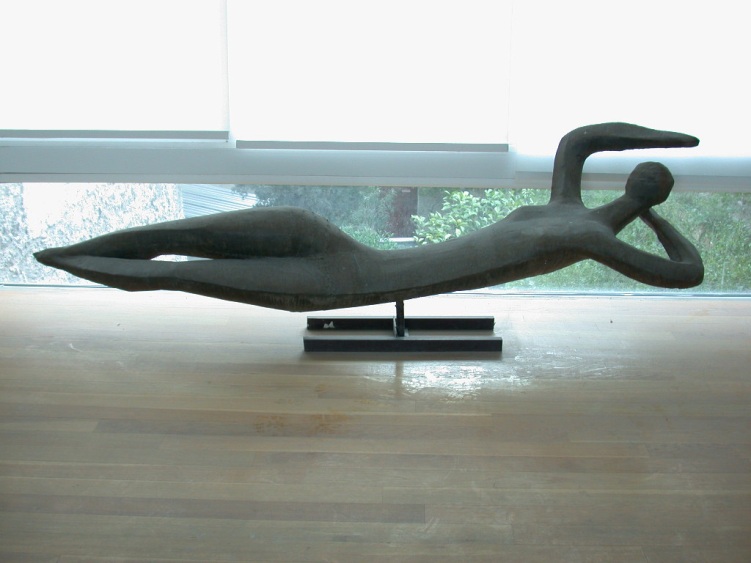 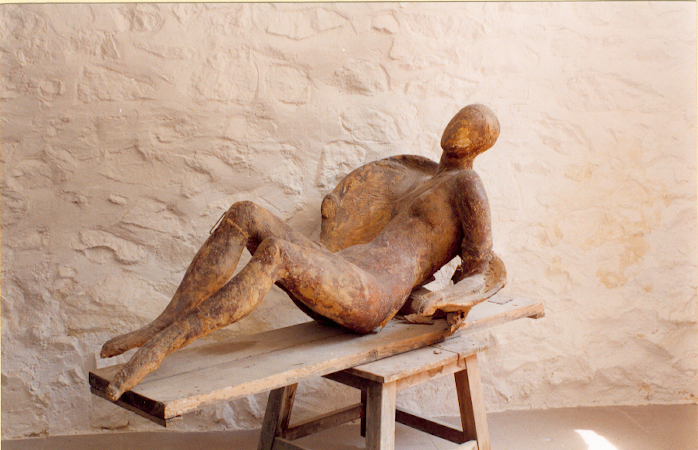 Γιάννης Παππάς, Μελέτη για τη νήσο Μονή, 1956 -7
Γιάννης Παππάς, Ξενοιασιά, Αστέρας  Βουλιαγμένης, 1966
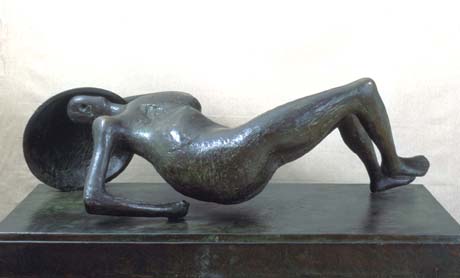 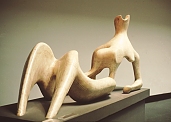 Henry Moore 
Reclining woman, 1951
Falling warrior, 1956-57
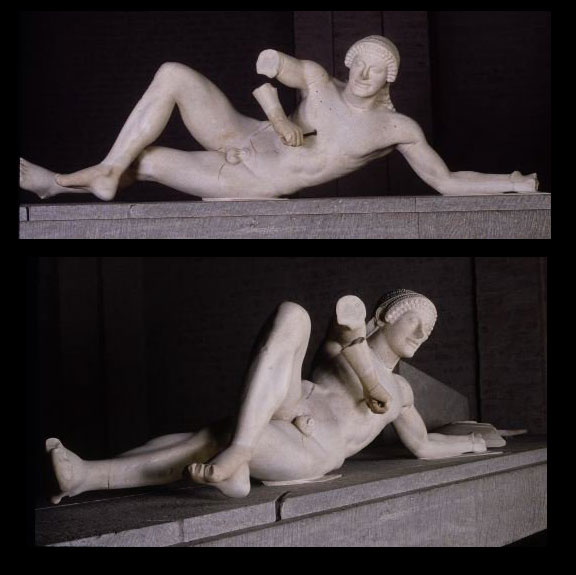 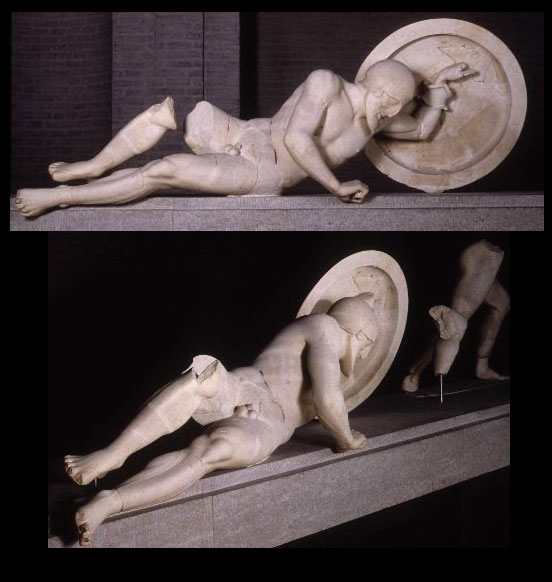 Αετωματικά γλυπτά στο Ναό της Αφαίας, Αίγινα
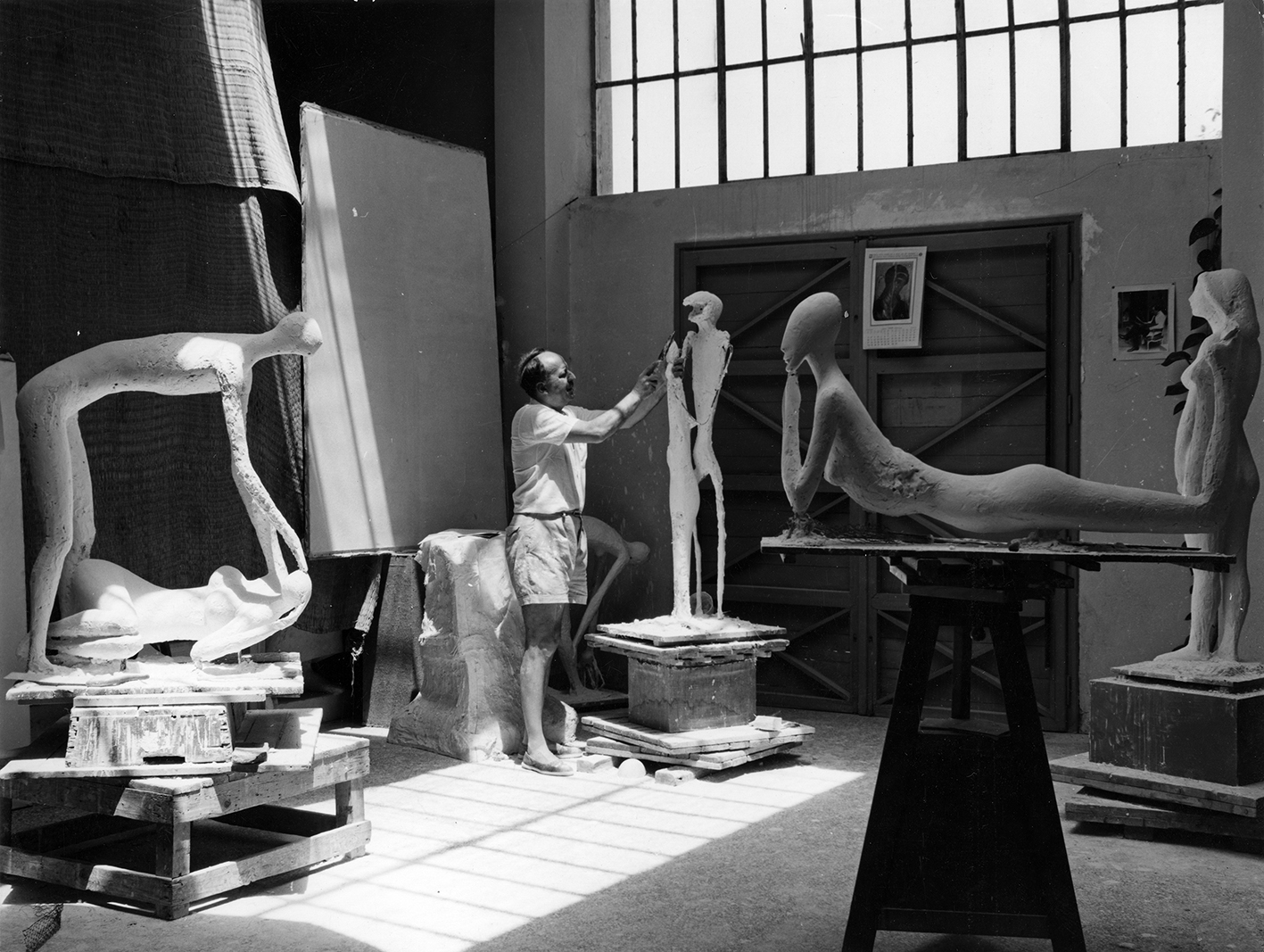 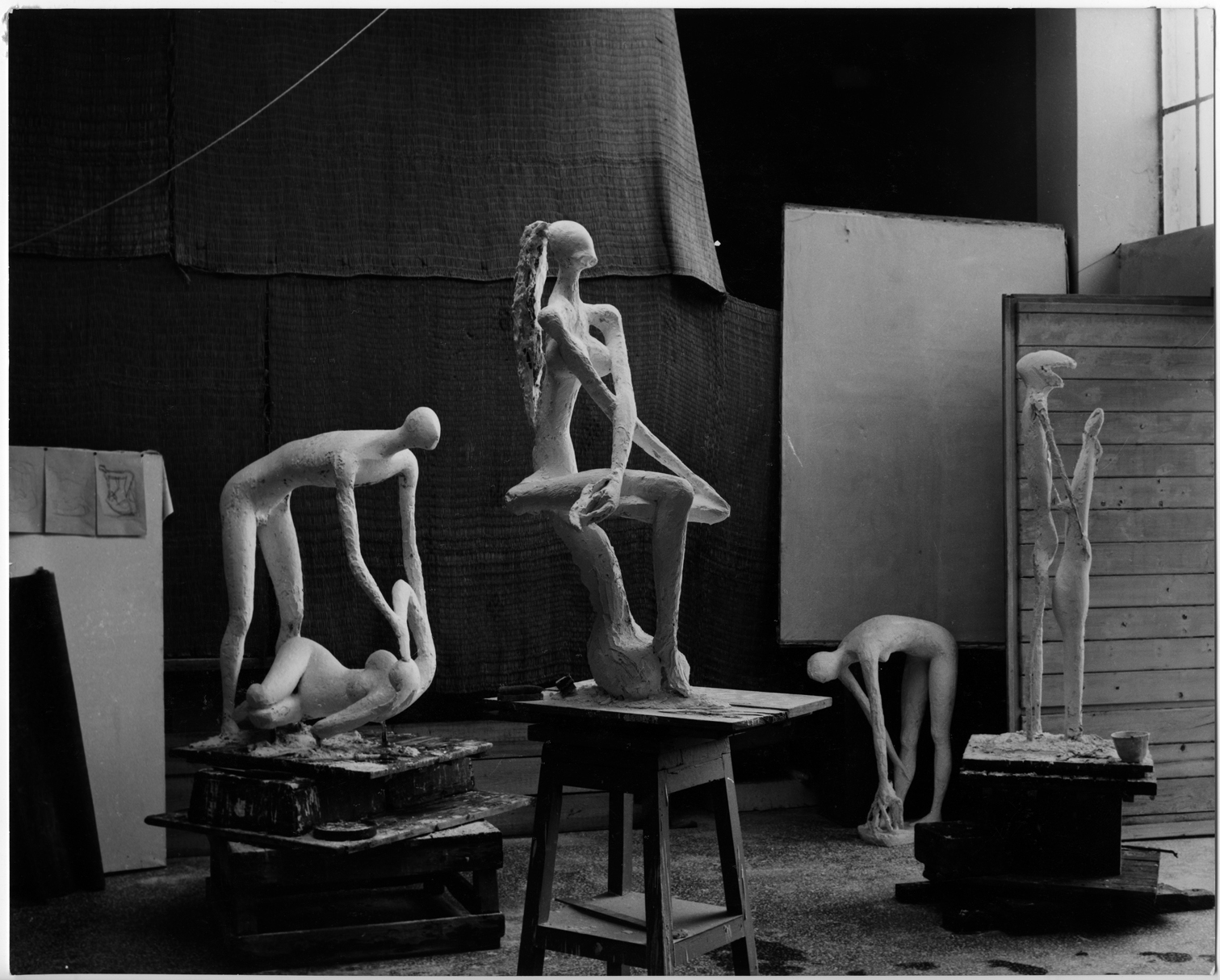 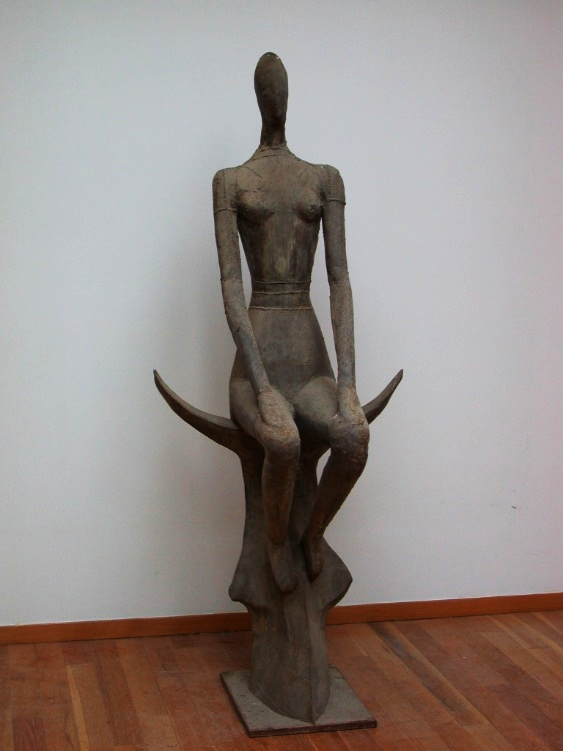 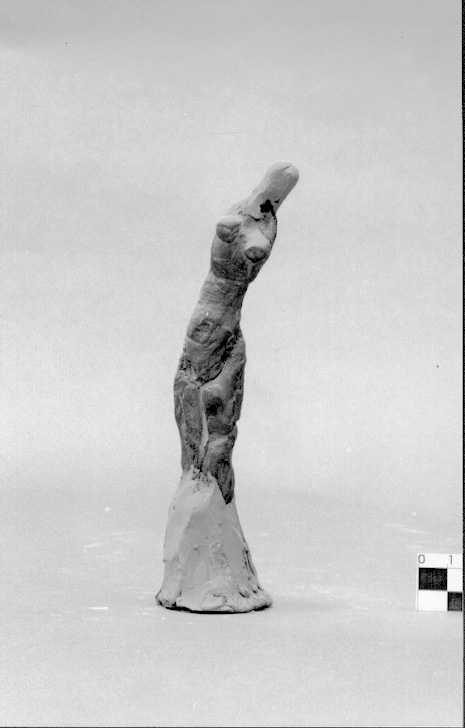 Αναδυομένη, 1971.  Άσφαλτος
Το κορίτσι της  Λούτσας, Αθήνα 1963. Σίδηρος
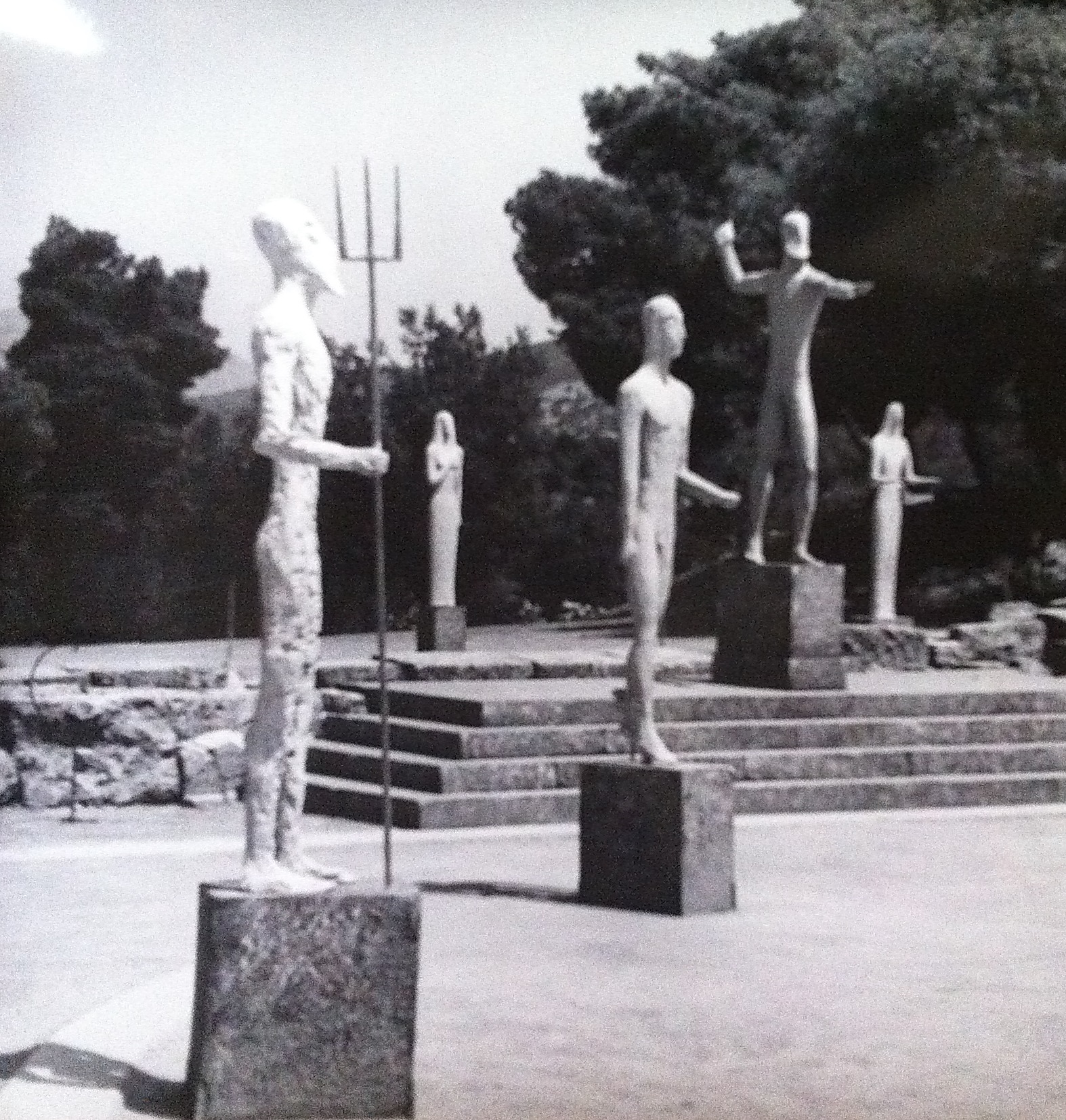 Δωδεκάθεο. Σκηνογραφία για τις Ικέτιδες, Επίδαυρος, 1964
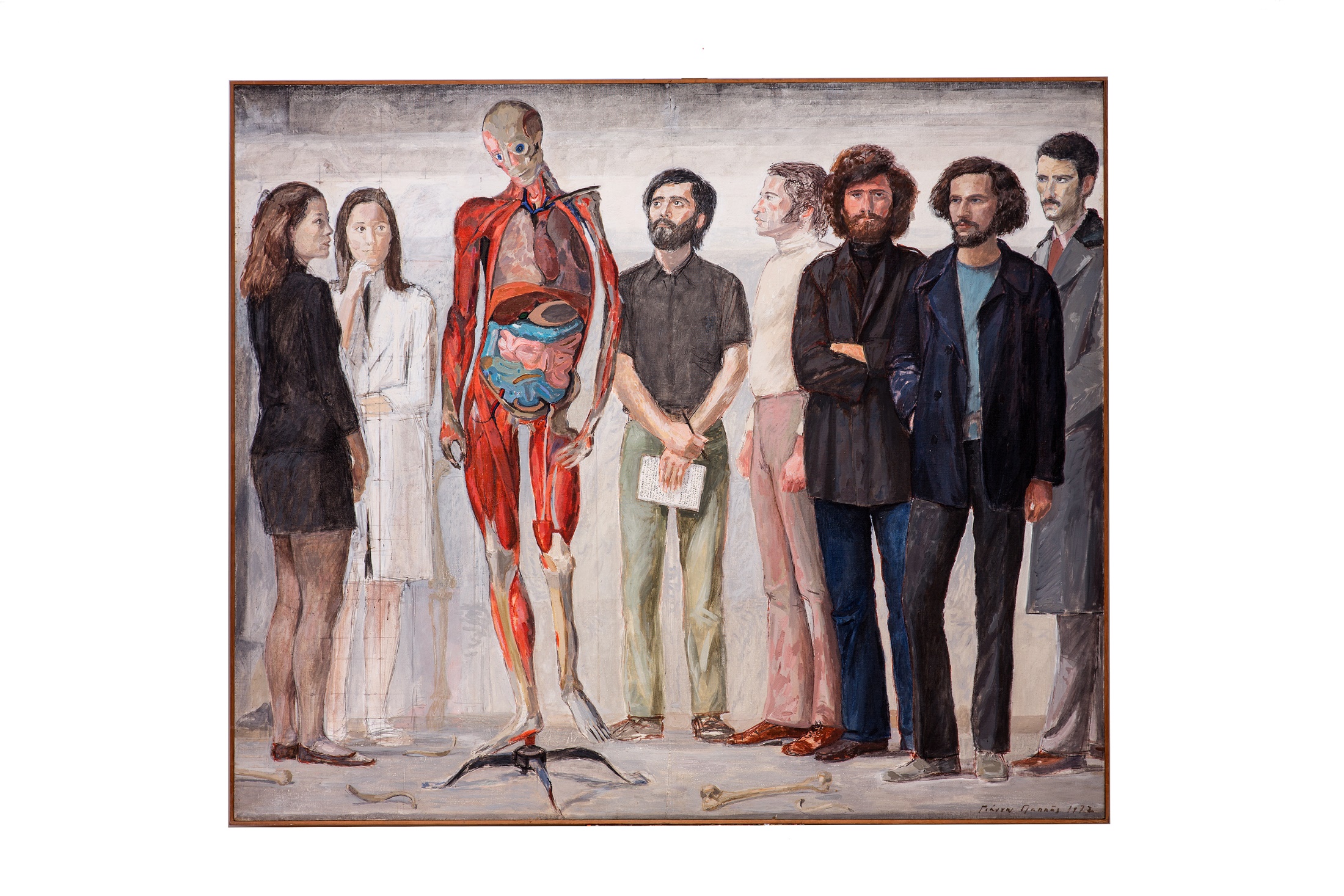 Το μάθημα της Ανατομίας, Αθήνα 1972. Ακρυλικά σε λινάτσα
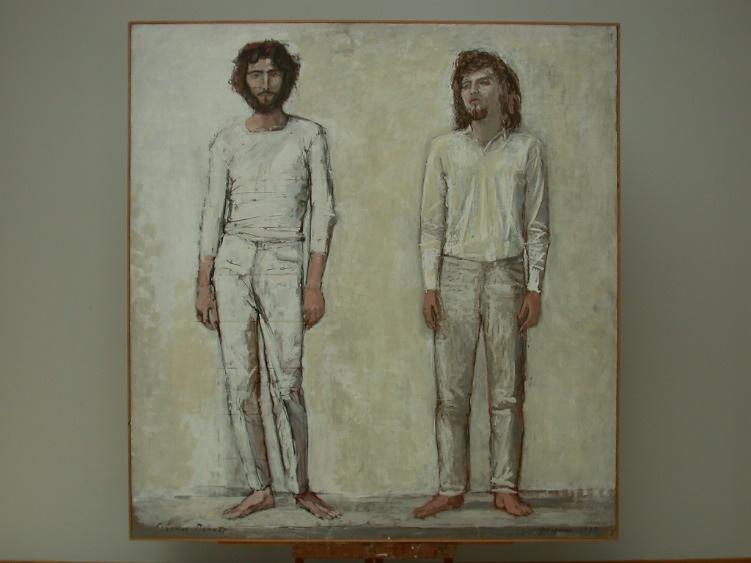 Νέοι, Αθήνα 1970. Ακρυλικά σε ύφασμα
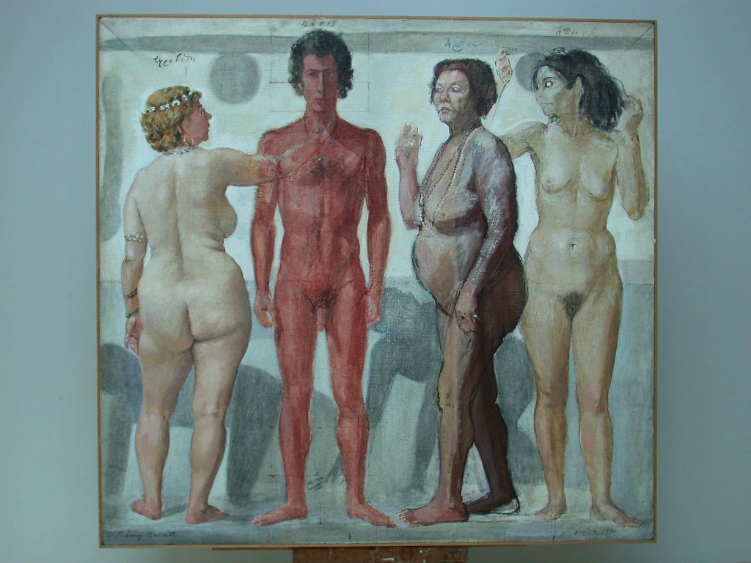 Η κρίση του Πάριδος, Αθήνα 1971. Ακρυλικά σε ύφασμα
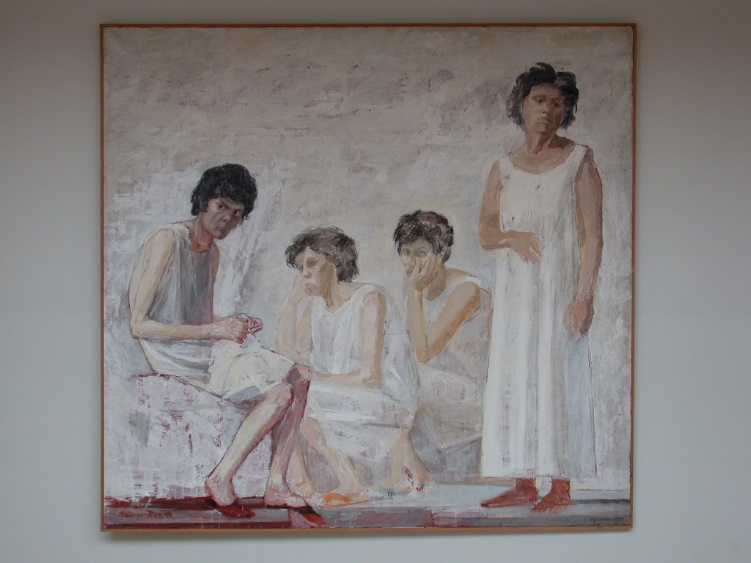 Καρυάτιδες του ‘71. Ακρυλικά σε ύφασμα
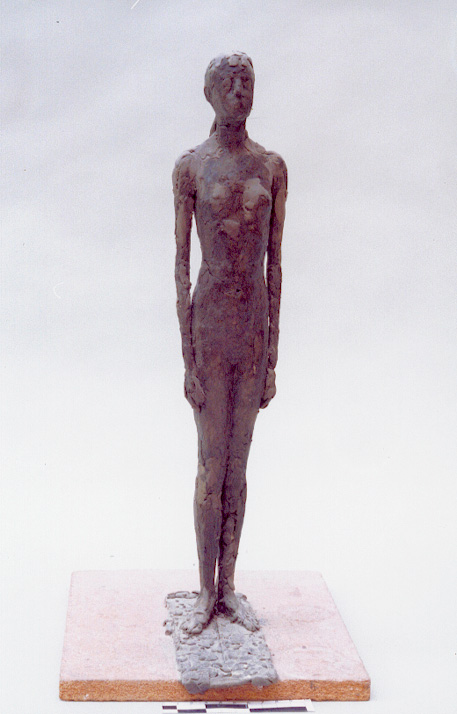 Χορεύτρια, Αθήνα 1970
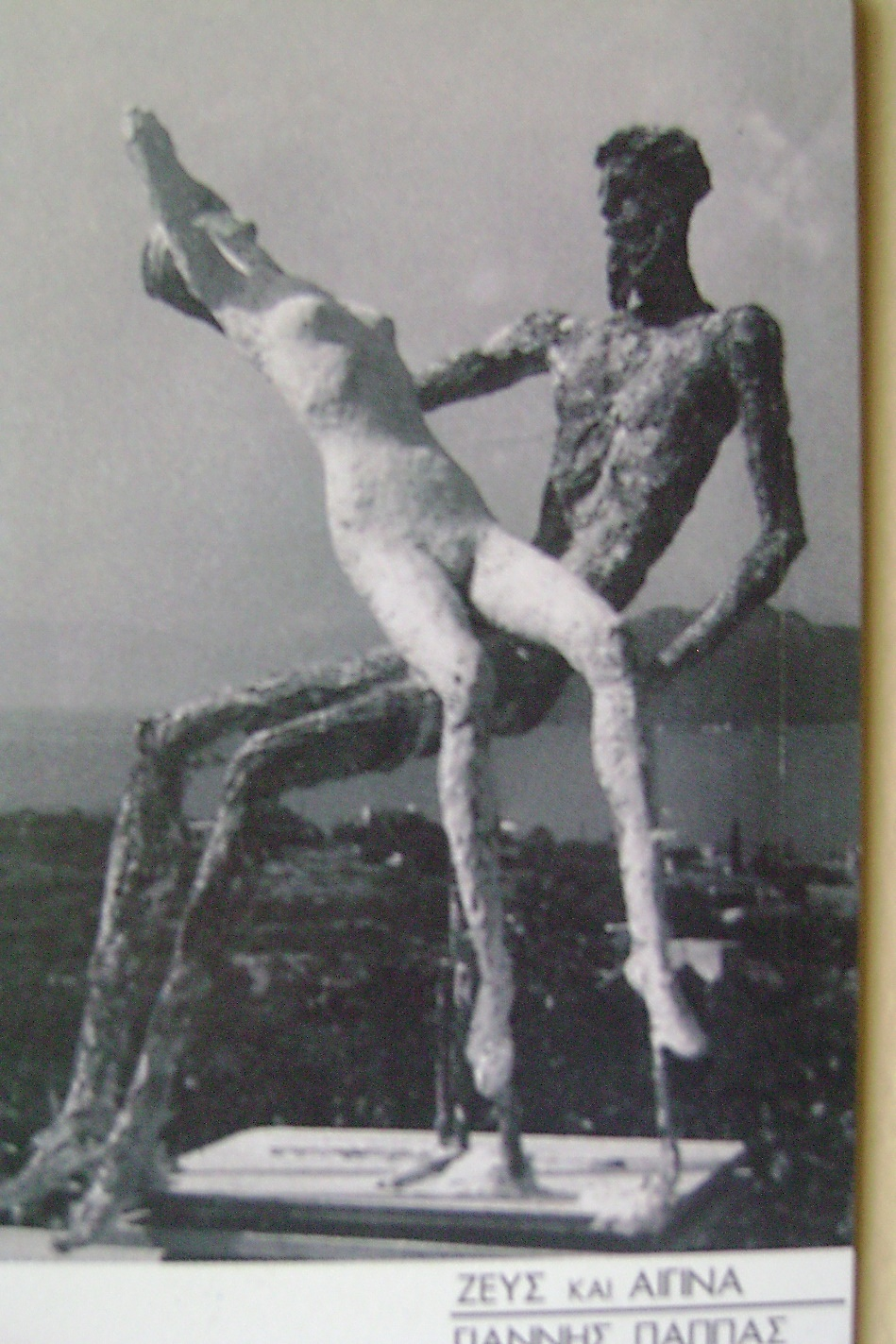 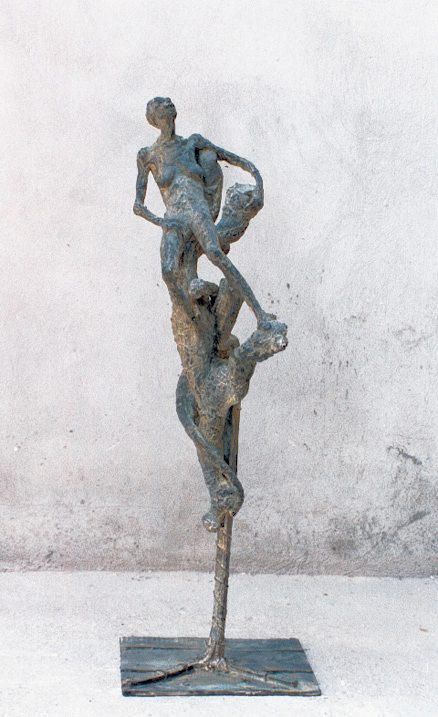 Ο πειρασμός της Εύας, Αθήνα 1987
Ζεύς και Αίγινα, Αίγινα 1995-1998
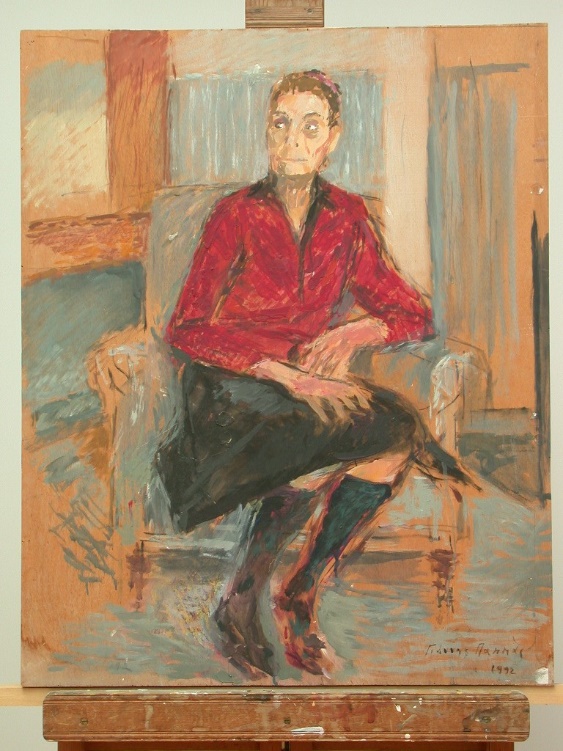 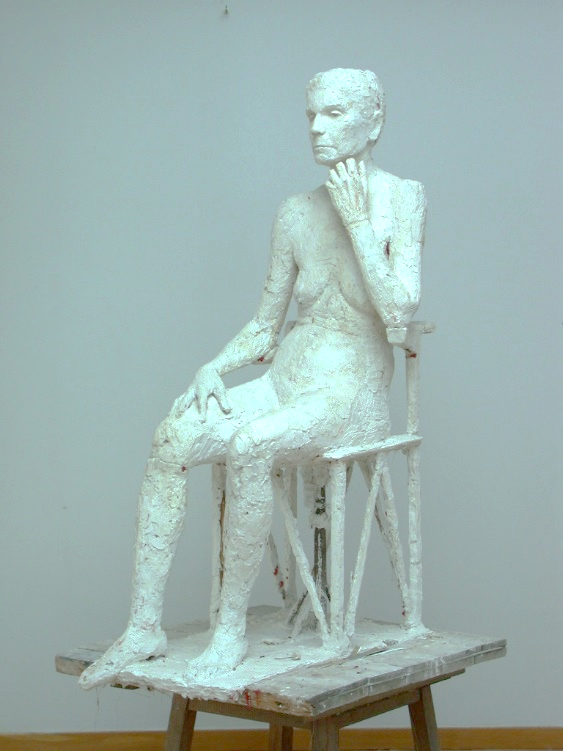 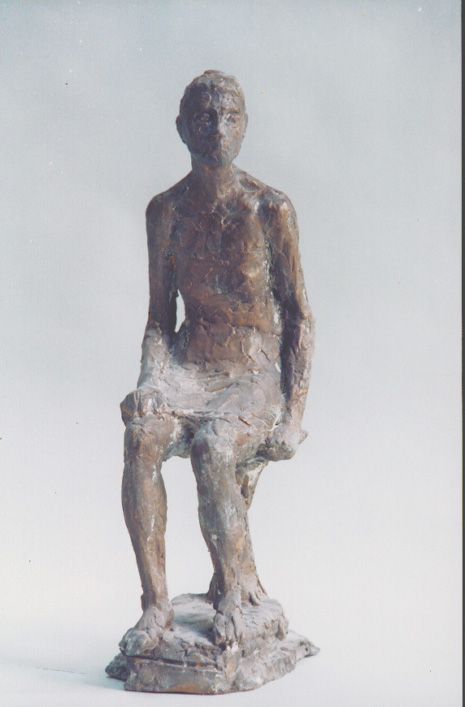 Έφη, Αθήνα 1992. Λάδι σε κοντραπλακέ.
Έφη, Αθήνα 1995
Διοτίμα, Αθήνα 1993
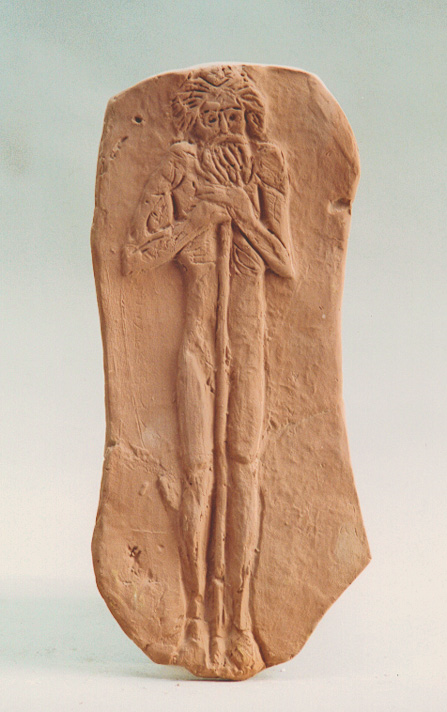 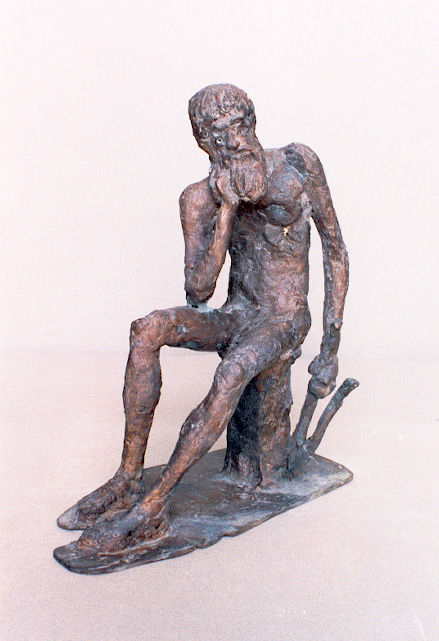 Μίμνερμος, Αθήνα 1986
Φιλόσοφος, Αθήνα 1985
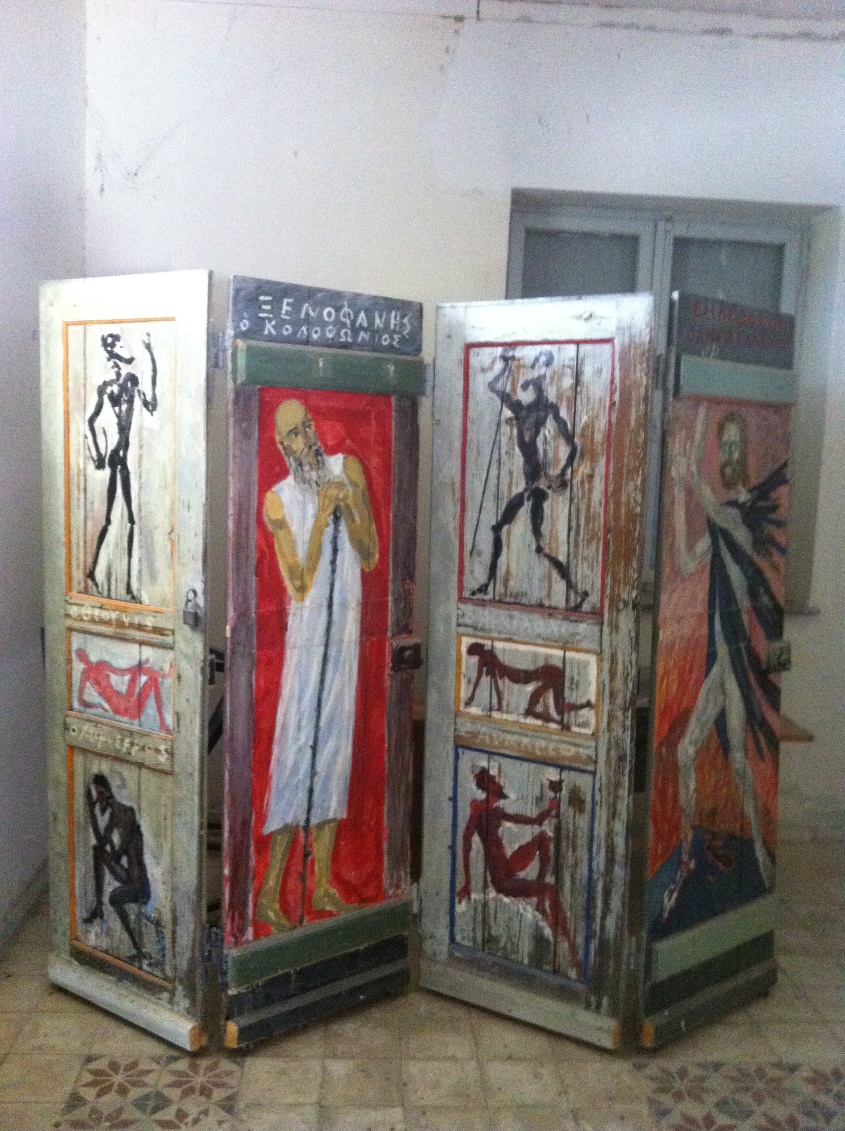 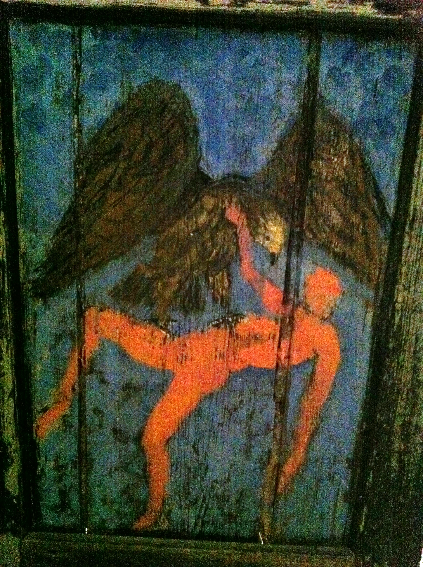 Φιλόσοφοι, Αίγινα 1990
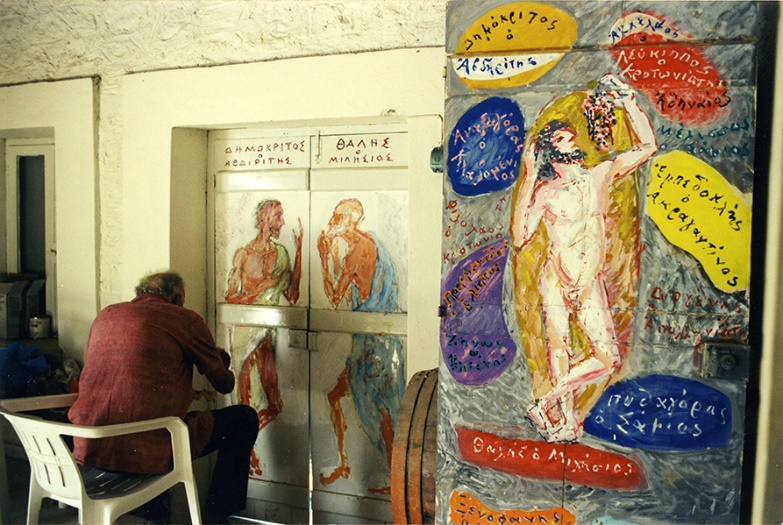 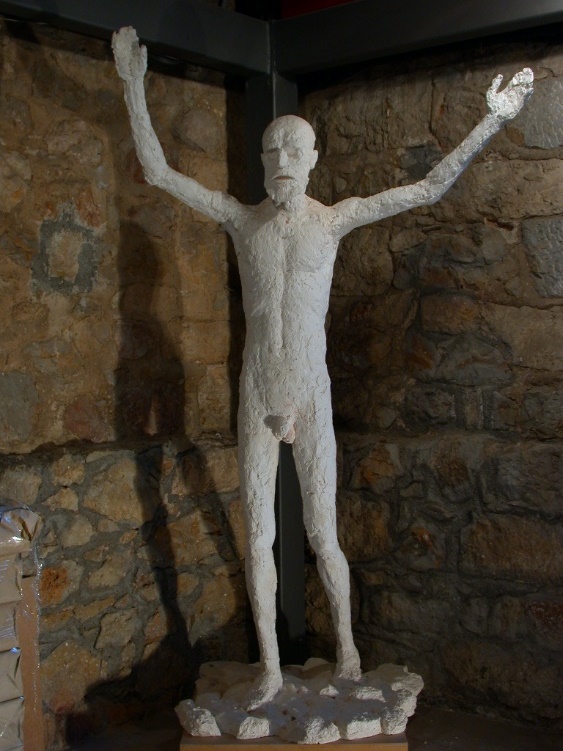 Όμηρος, Αίγινα 1996
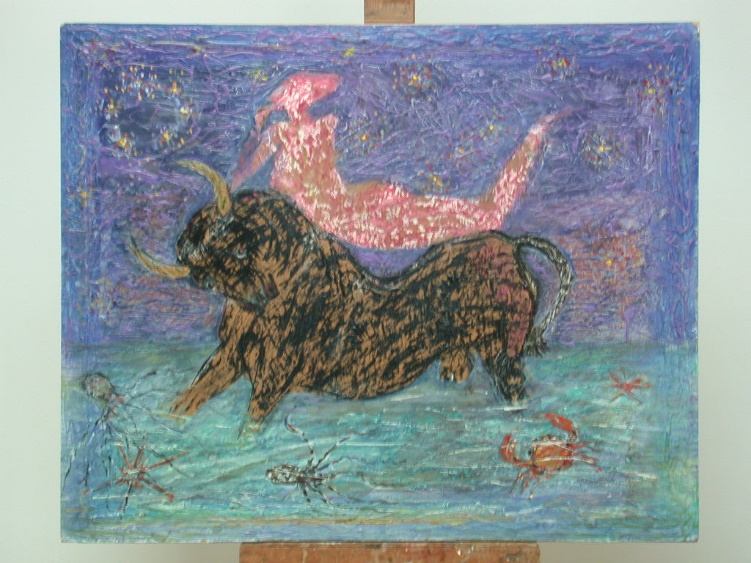 Η αρπαγή της Ευρώπης, Αθήνα 1994. 
Ακρυλικά σε κοντραπλακέ.
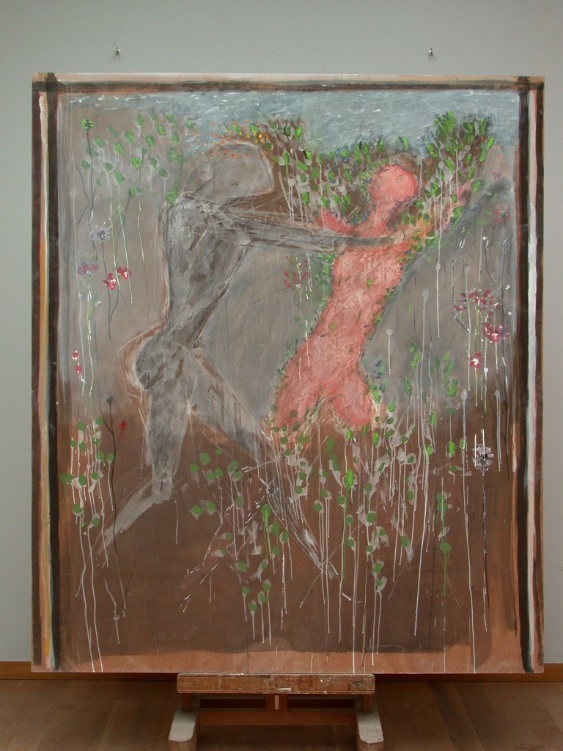 Απόλλων και Δάφνη, Αθήνα 1994. 
Ακρυλικά σε κοντραπλακέ.
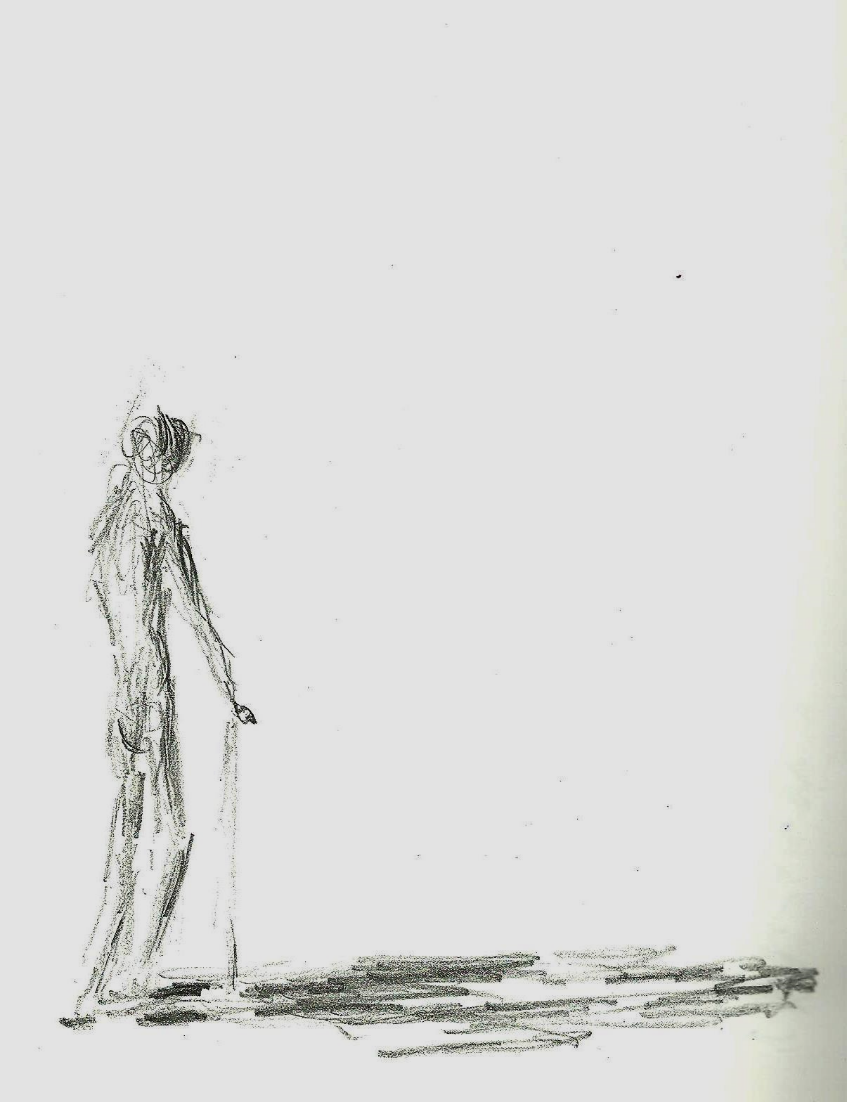 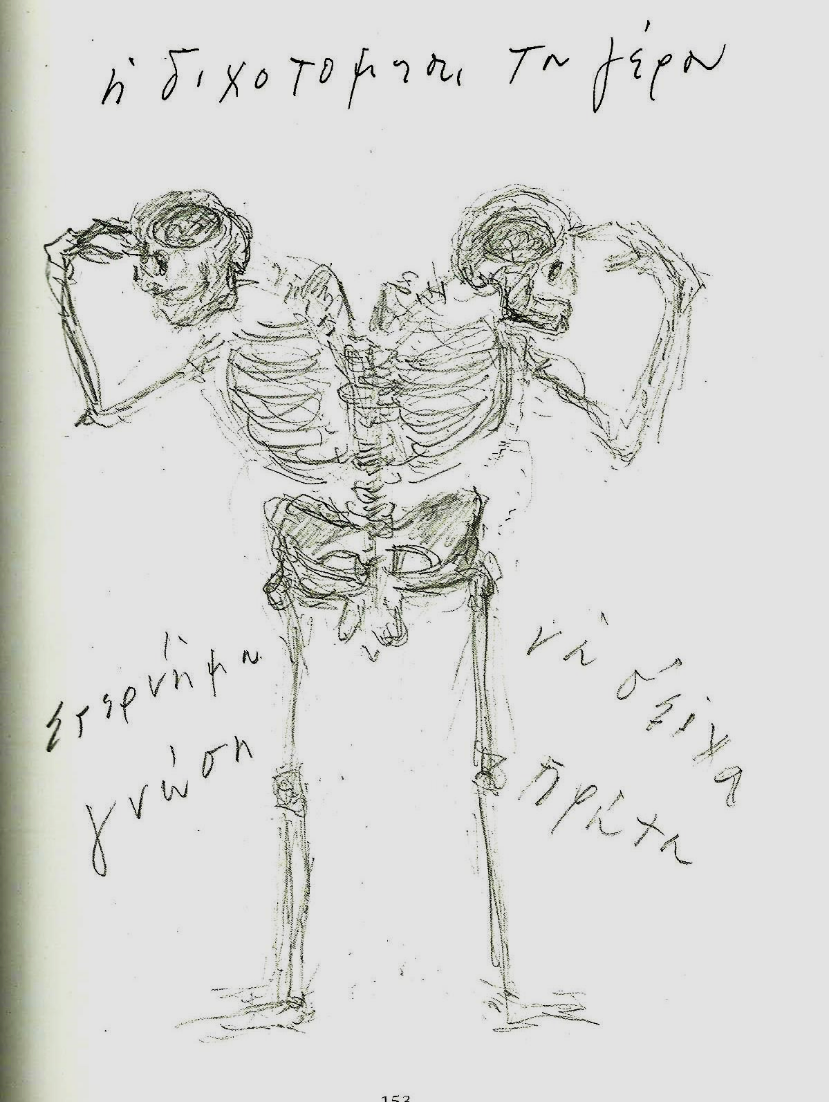 Σκίτσα στα Τετράδια της Αίγινας
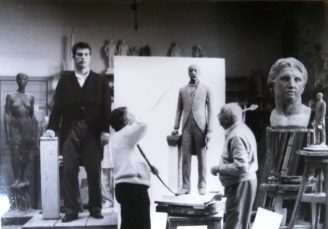 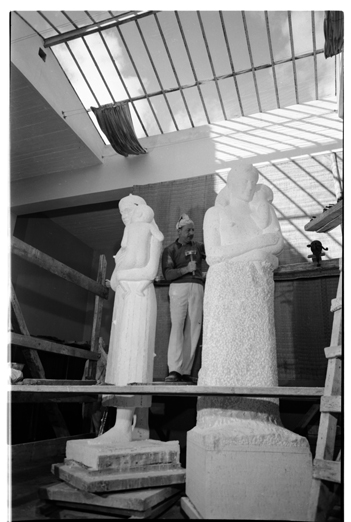 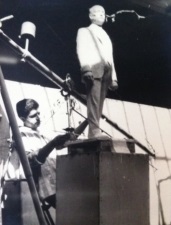 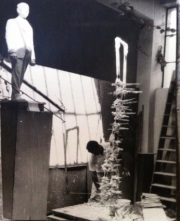 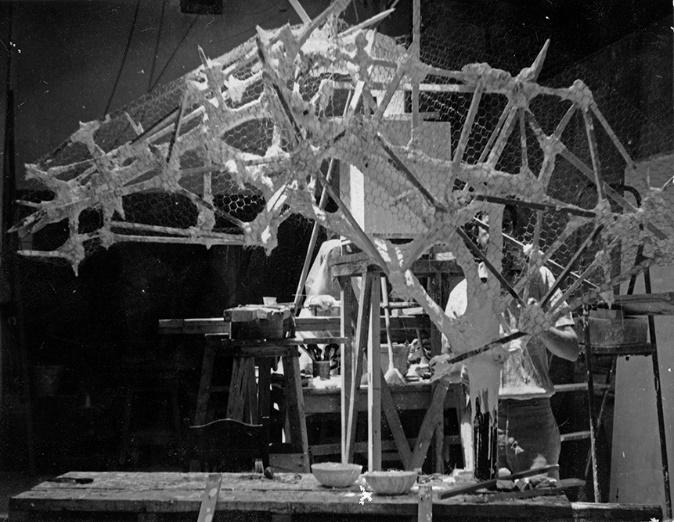 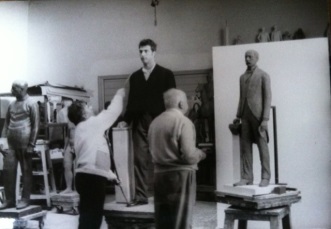 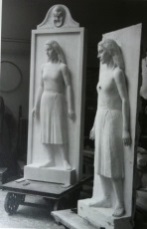 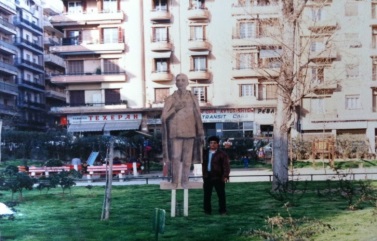 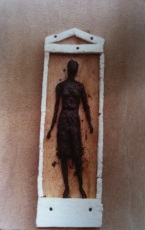 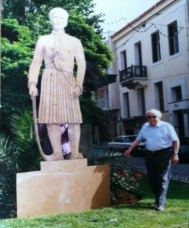 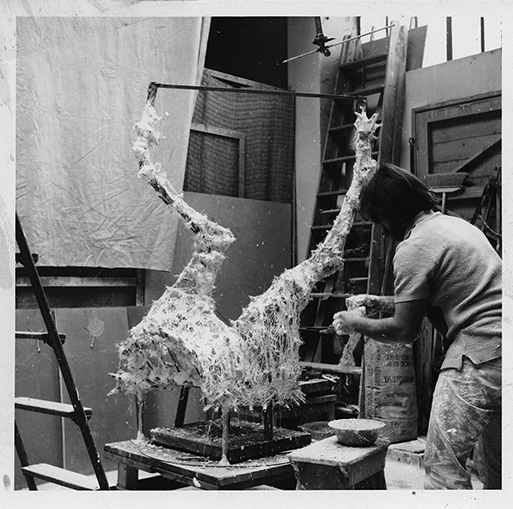 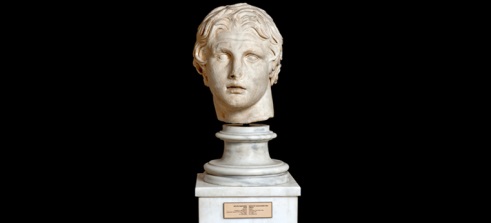 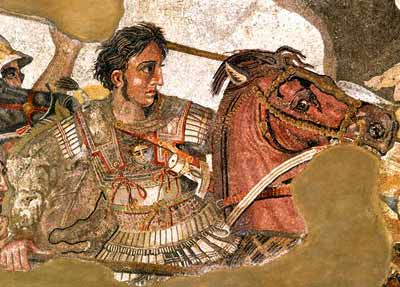 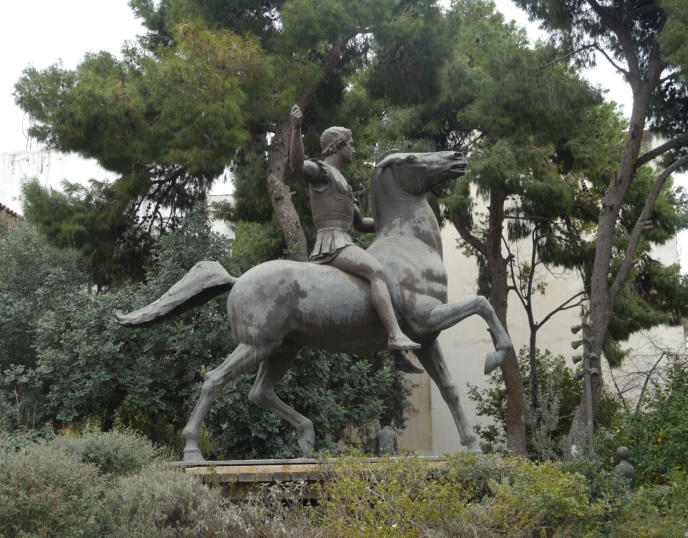 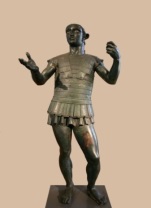 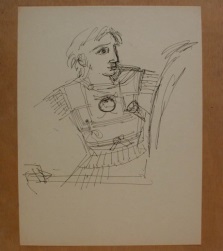 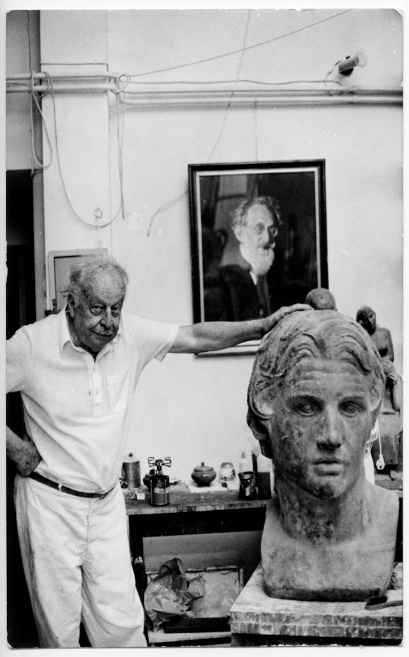 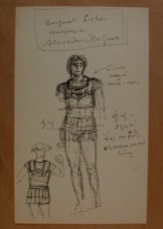 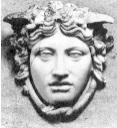 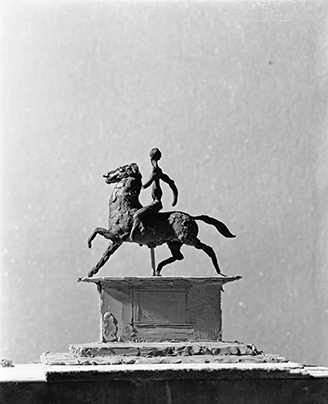 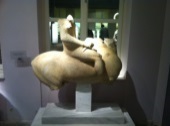 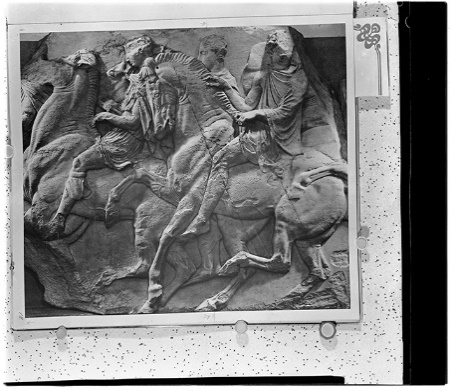 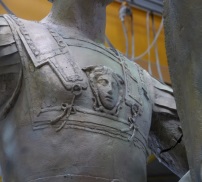 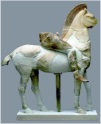 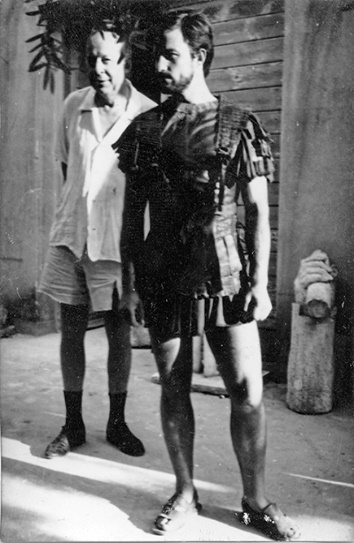 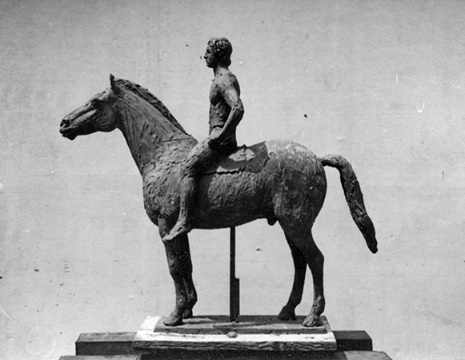 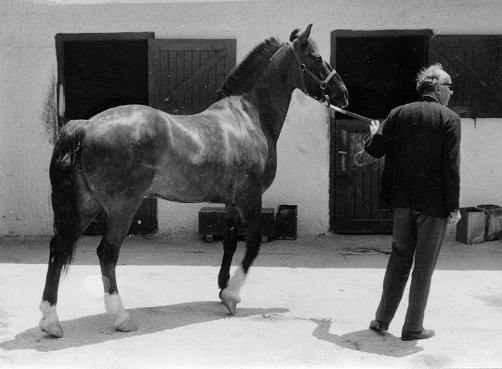 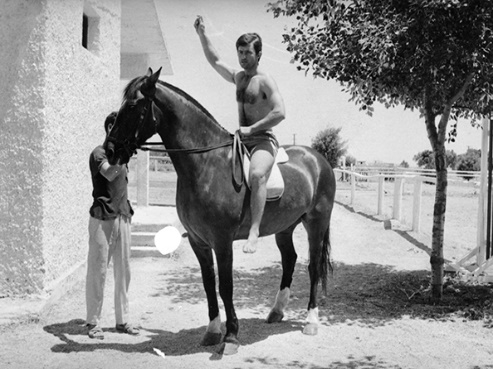 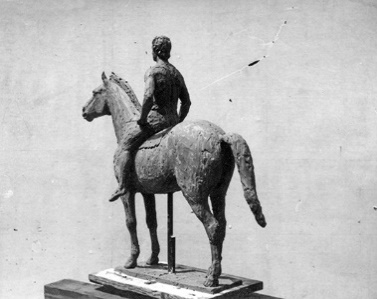 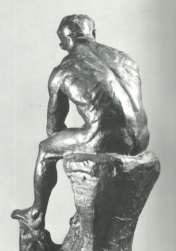 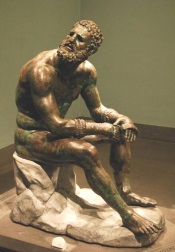 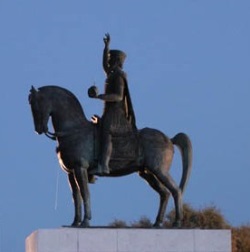 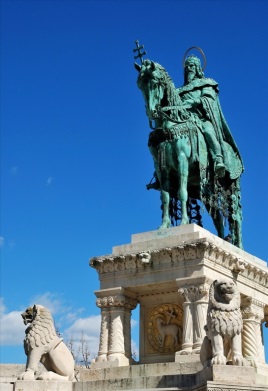 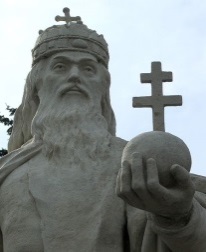 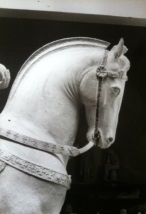 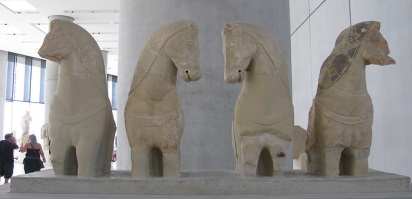 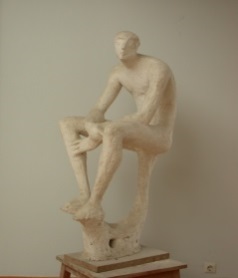 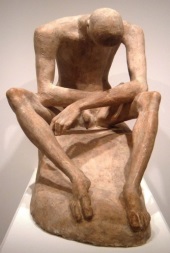 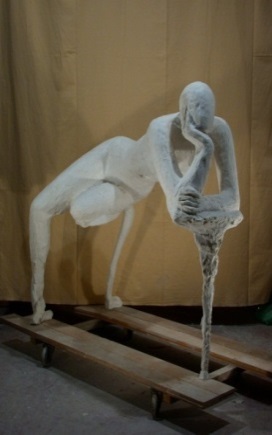 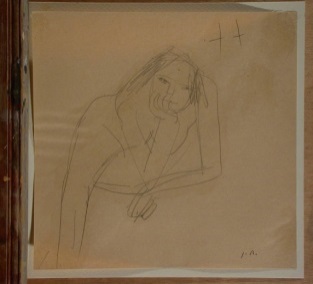 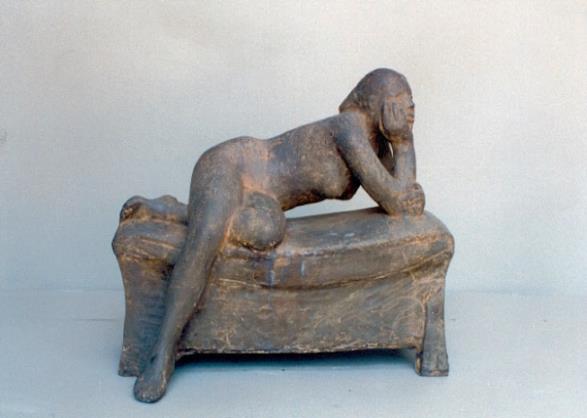 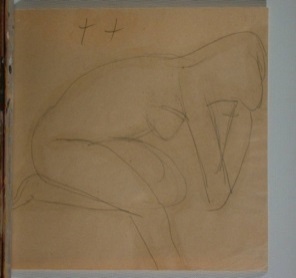 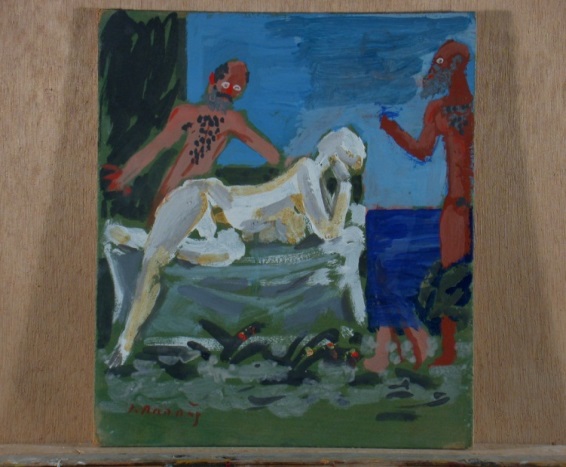 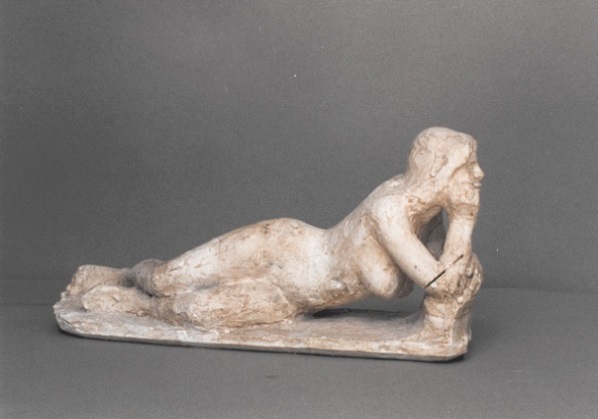 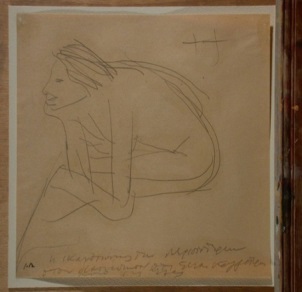 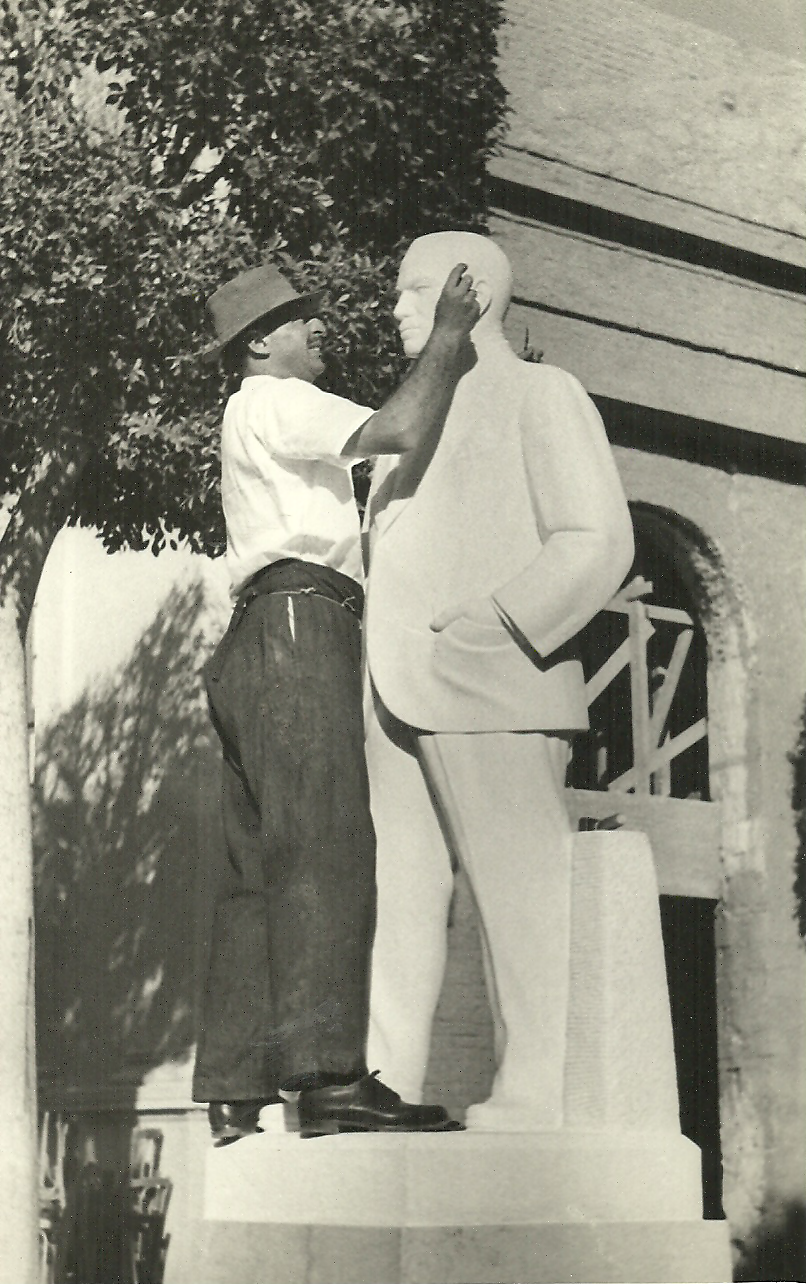 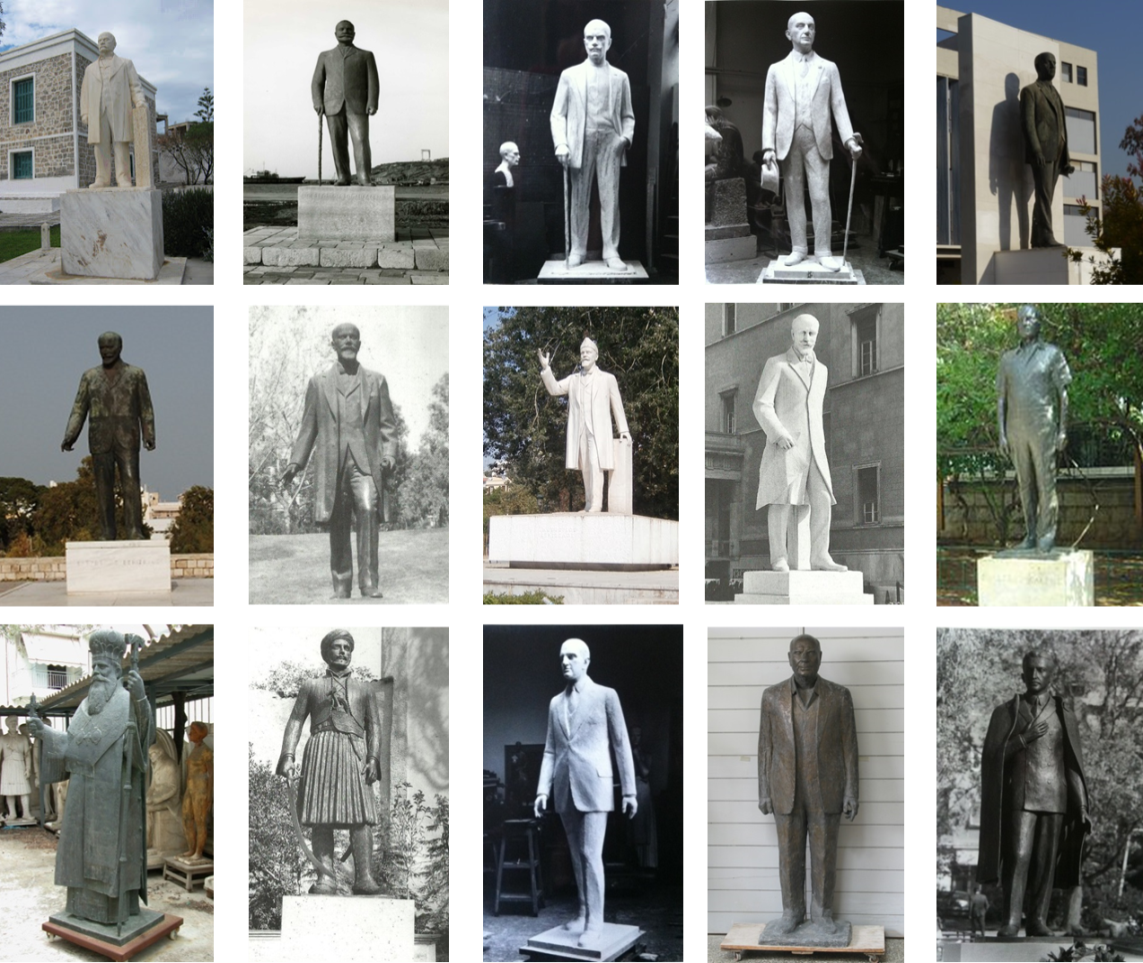 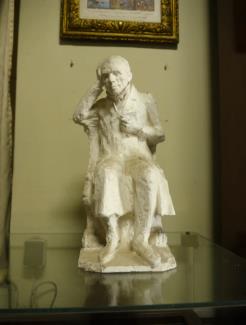 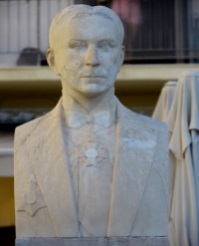 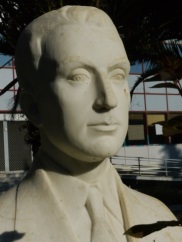 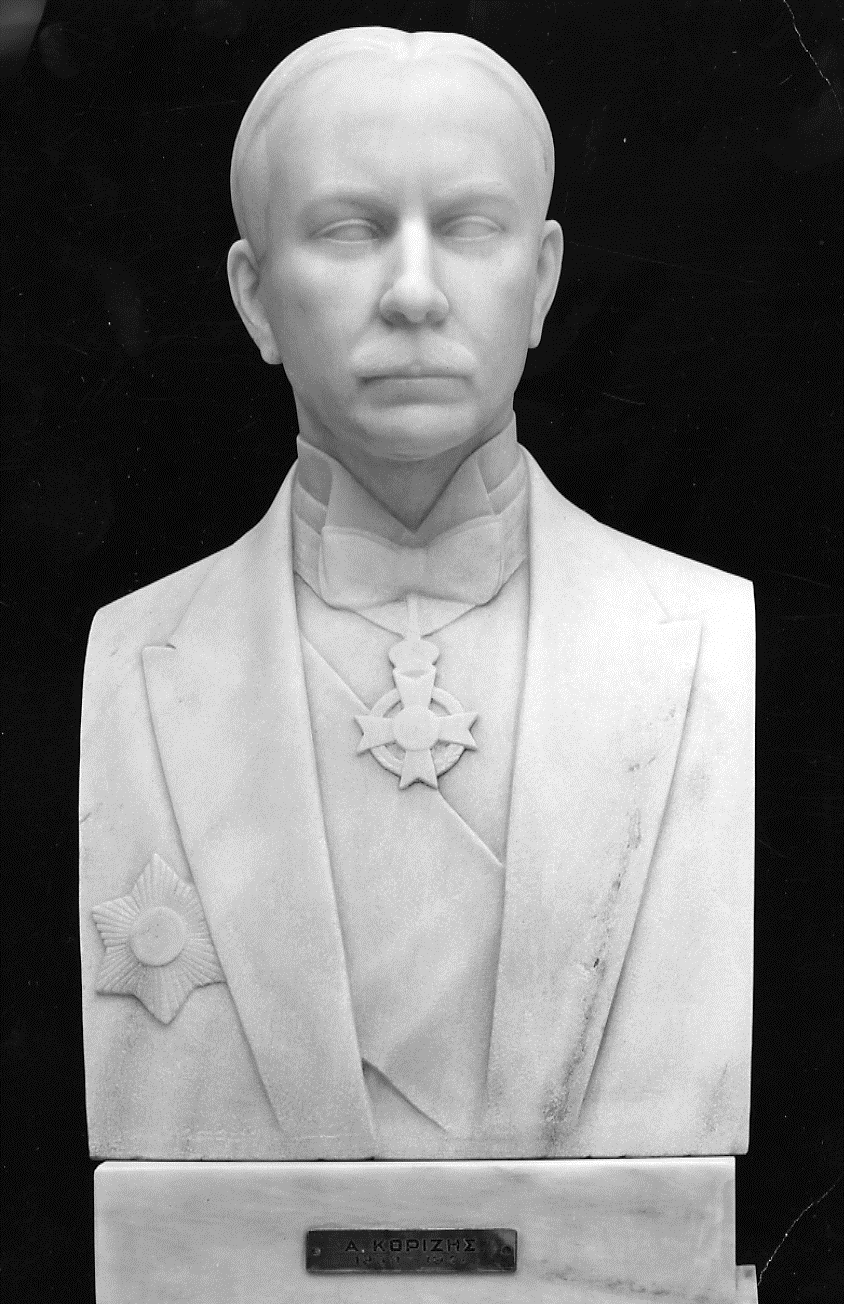 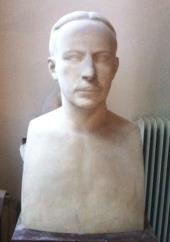 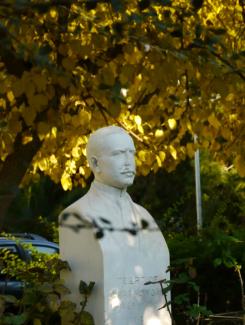 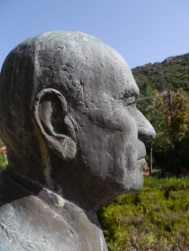 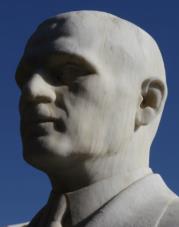 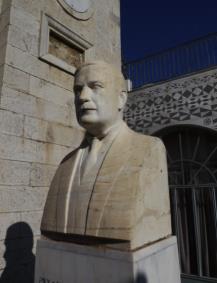 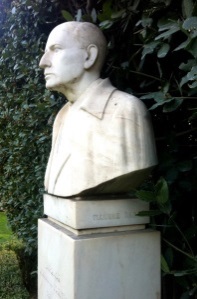 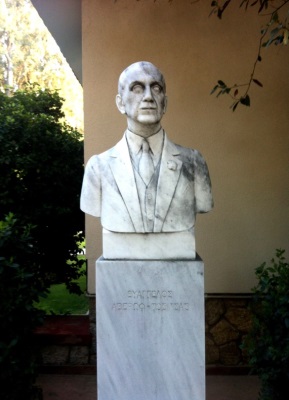 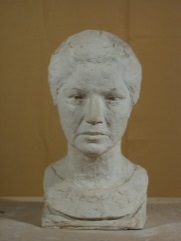 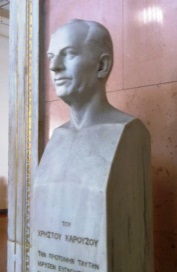 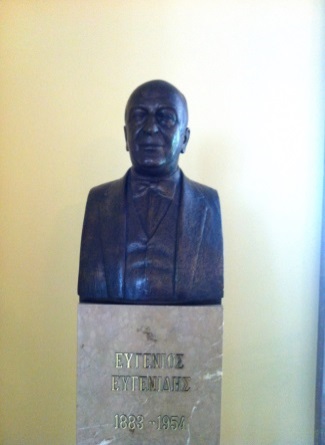 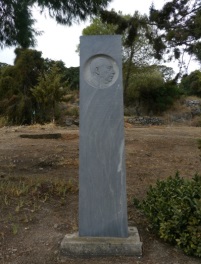 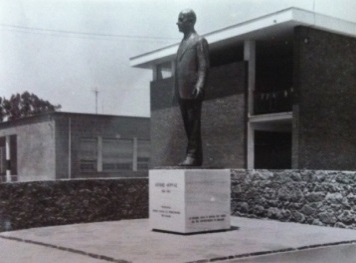 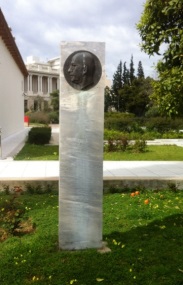 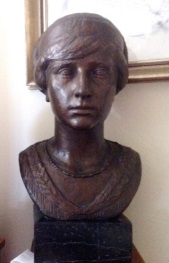 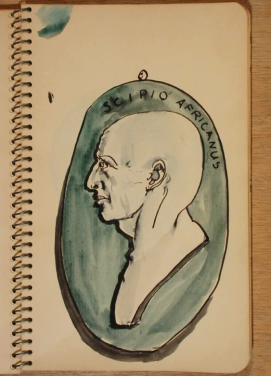 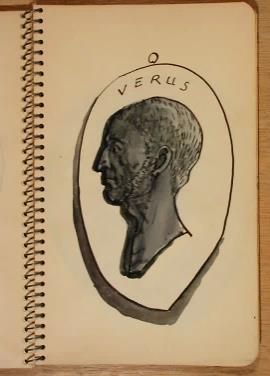 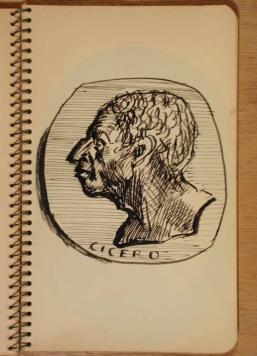 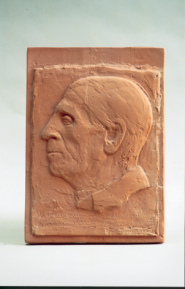 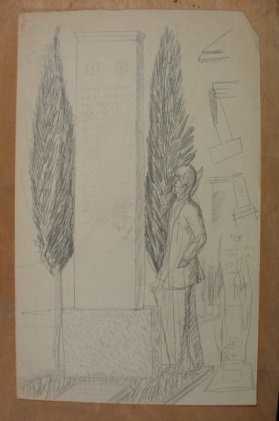 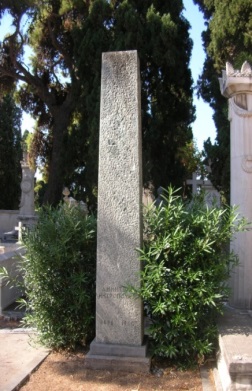 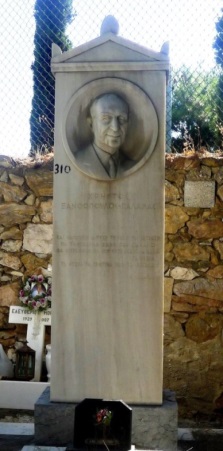 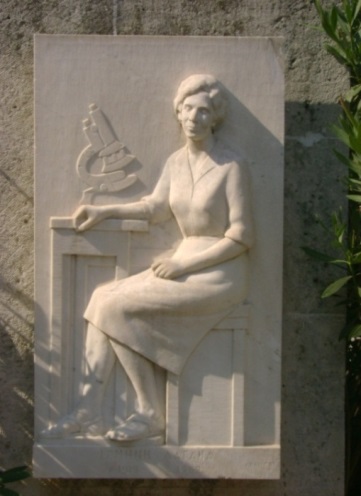 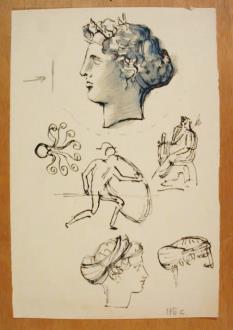 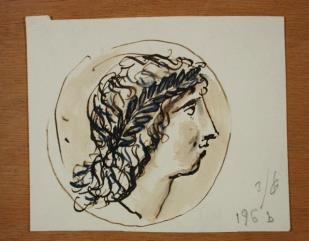 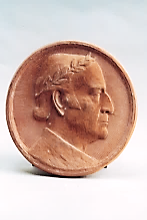 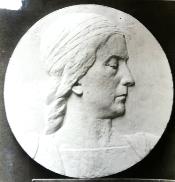 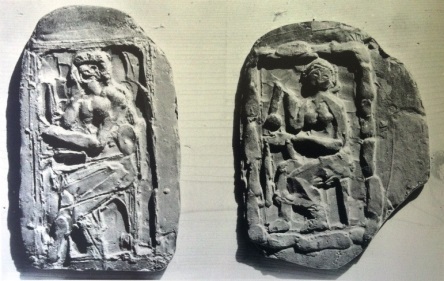 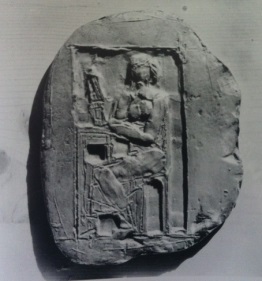 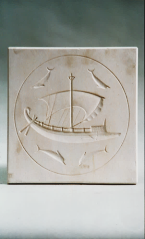 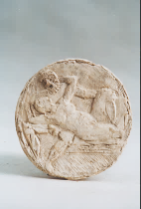 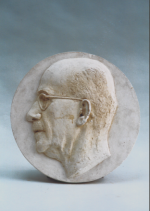 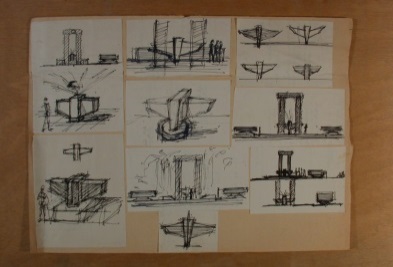 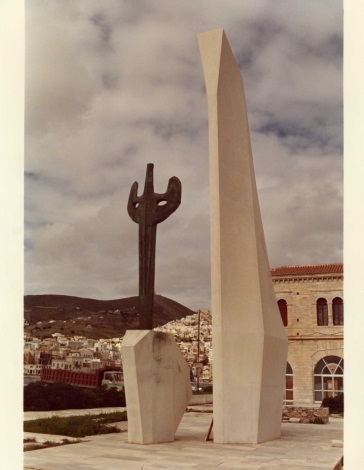 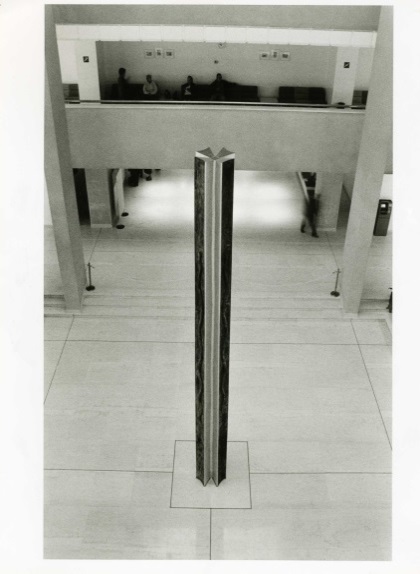 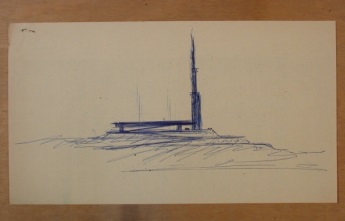 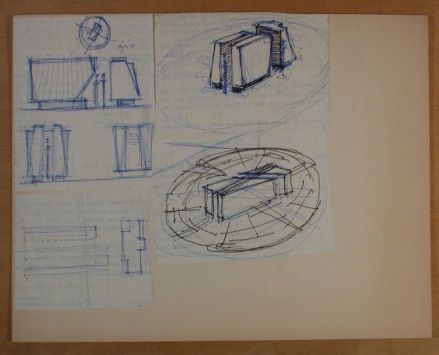 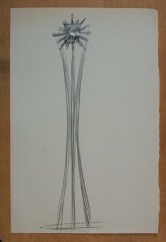 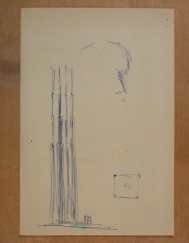 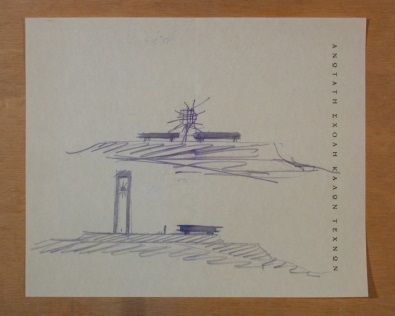 Μνημείο πεσόντων. Νεοχώρι Χίου, 1960
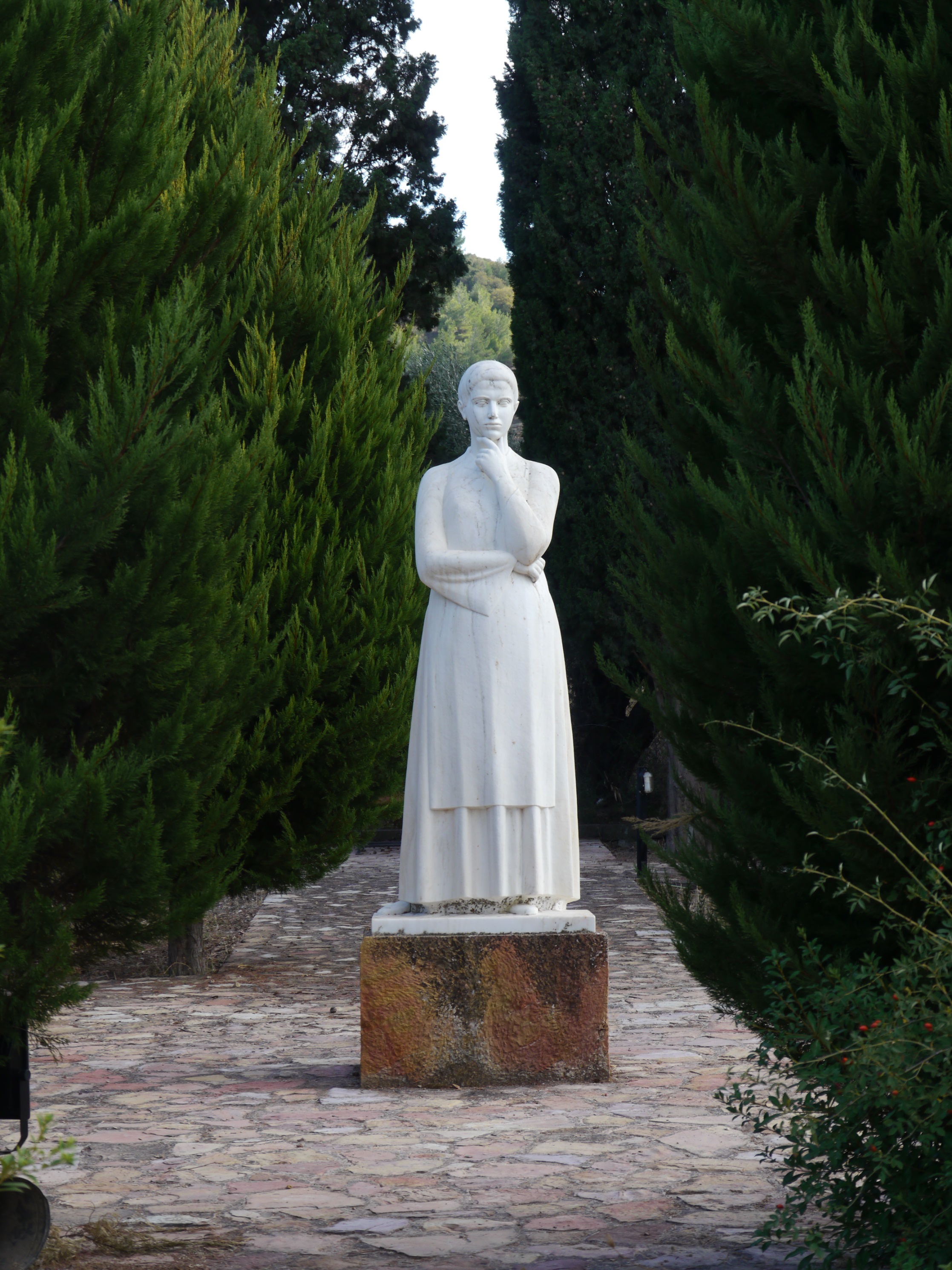 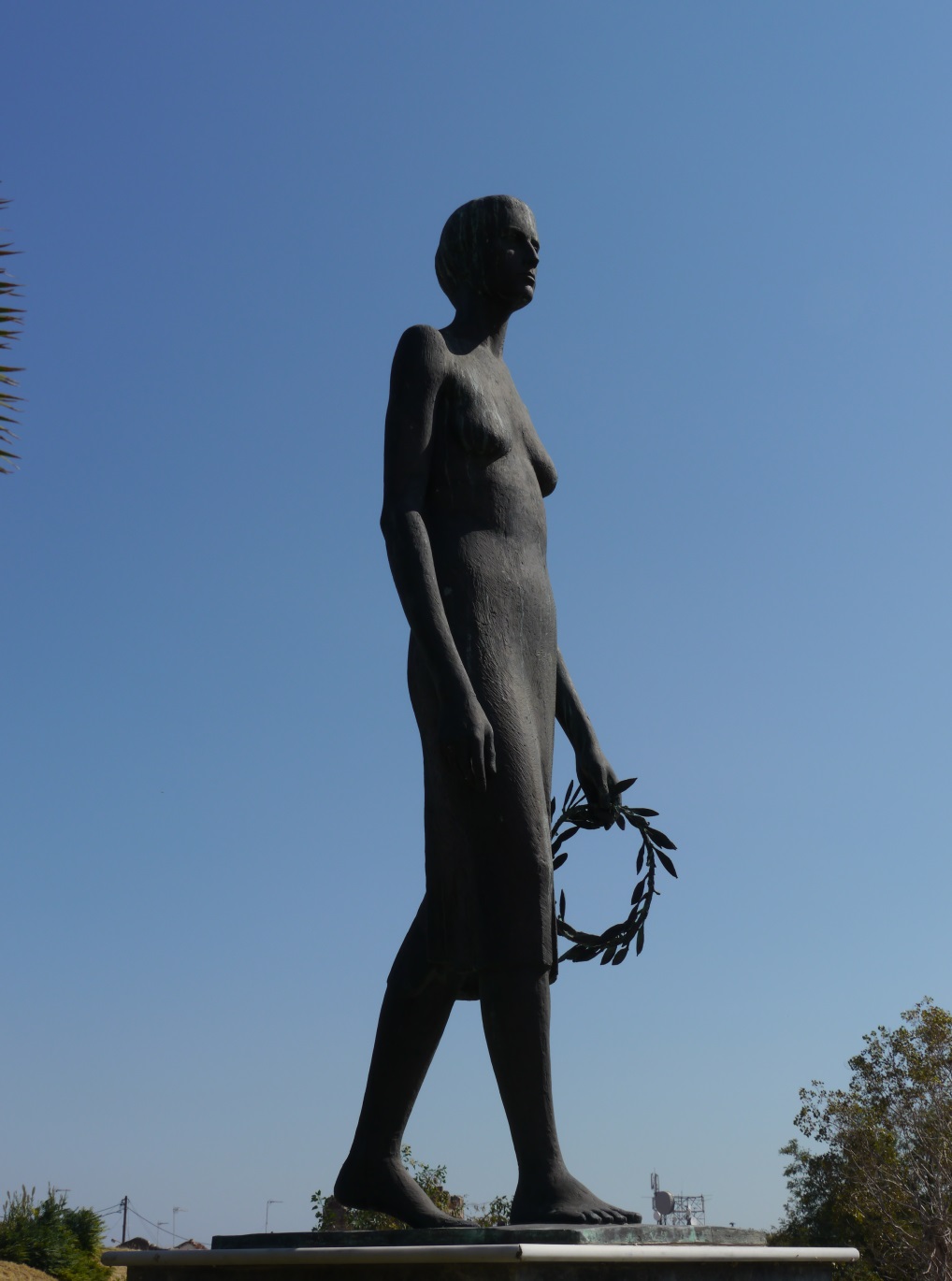 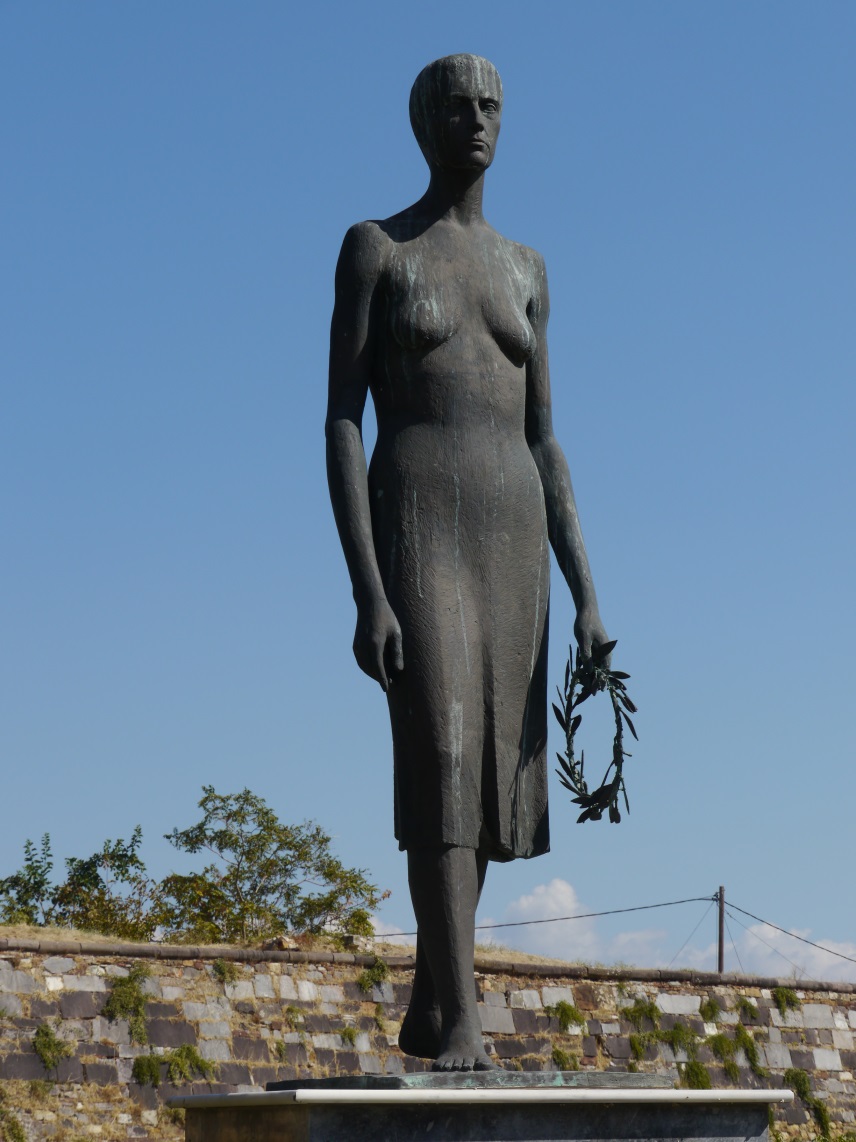 Δόξα, Χίος
Ανθρωποκεντρική & εσωτερική 

Μεθοδολογικοί και ιδιοσυγκρασιακοί κοινοί τόποι (παρατήρηση της φύσης, αναζήτηση νομοτελειακών νόμων, γλυπτική από μέσα προς τα έξω, κατάκτηση της ελευθερίας)

Ερμηνεία εαυτού, στοχαστική διάθεση, οξύ πνεύμα , ελληνική υπόσταση.

Δημόσιο  έργο: ρεαλιστικό ιδίωμα με απλουστευτικές τάσεις. Μνημειακότητα, αμεσότητα, εύληπτο των διατυπώσεων

Μελετητικό έργο: πολυφωνία, πλούτο έκφρασης, εύρος και πηγαιότητα αναζητήσεων
Δυο γλυπτά 
Σκόνες και ακρυλικά, 194,5×130 εκ. Αθήνα 1992
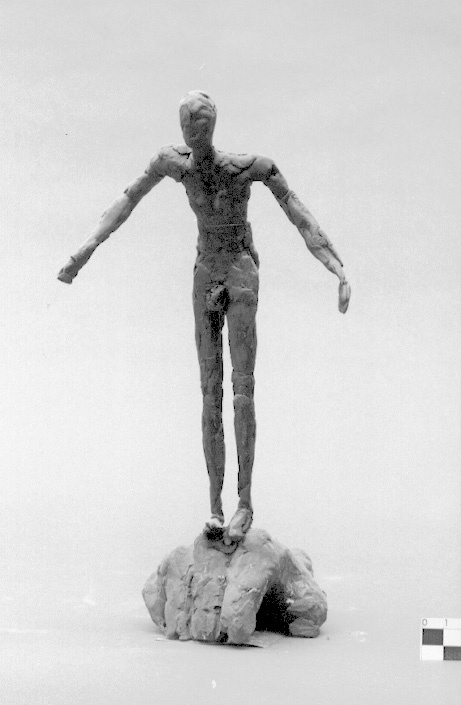 Ισορροπιστής, 1990
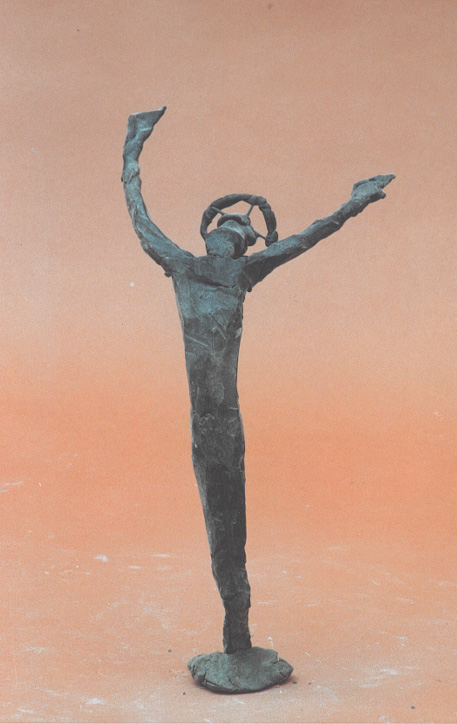 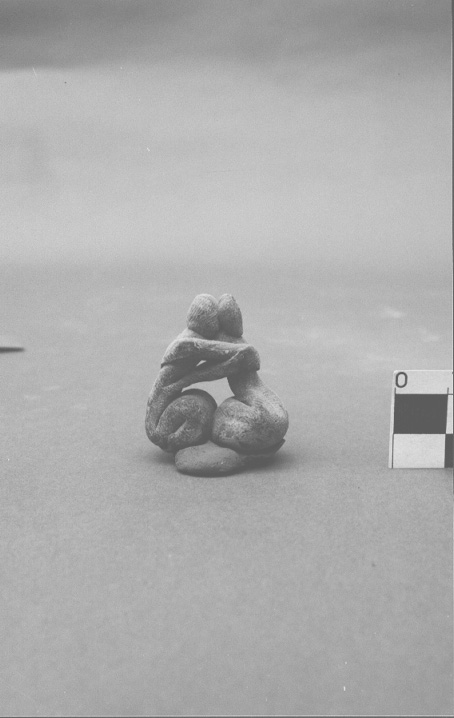 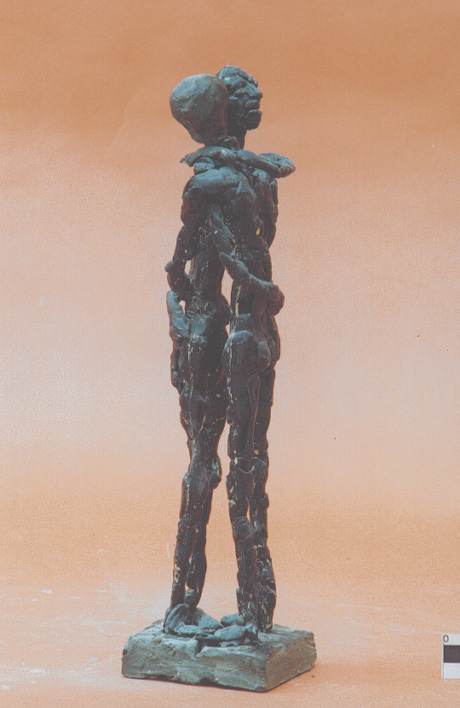 Αγκαλιά
Ακάνθινο στεφάνι
Αγκαλιά – θρήνος
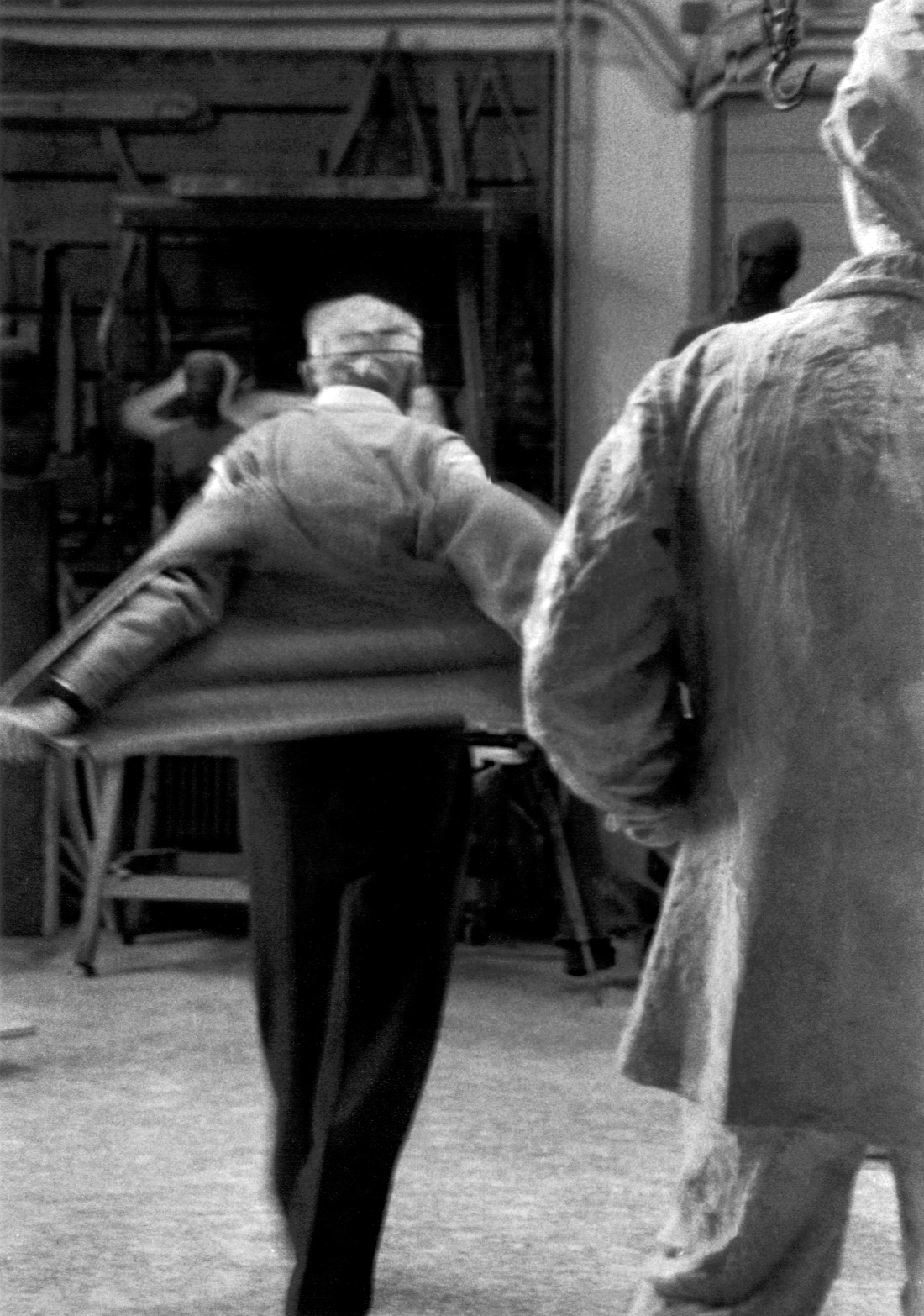